6
出来ることを考えよう
出来ることを考えよう
6
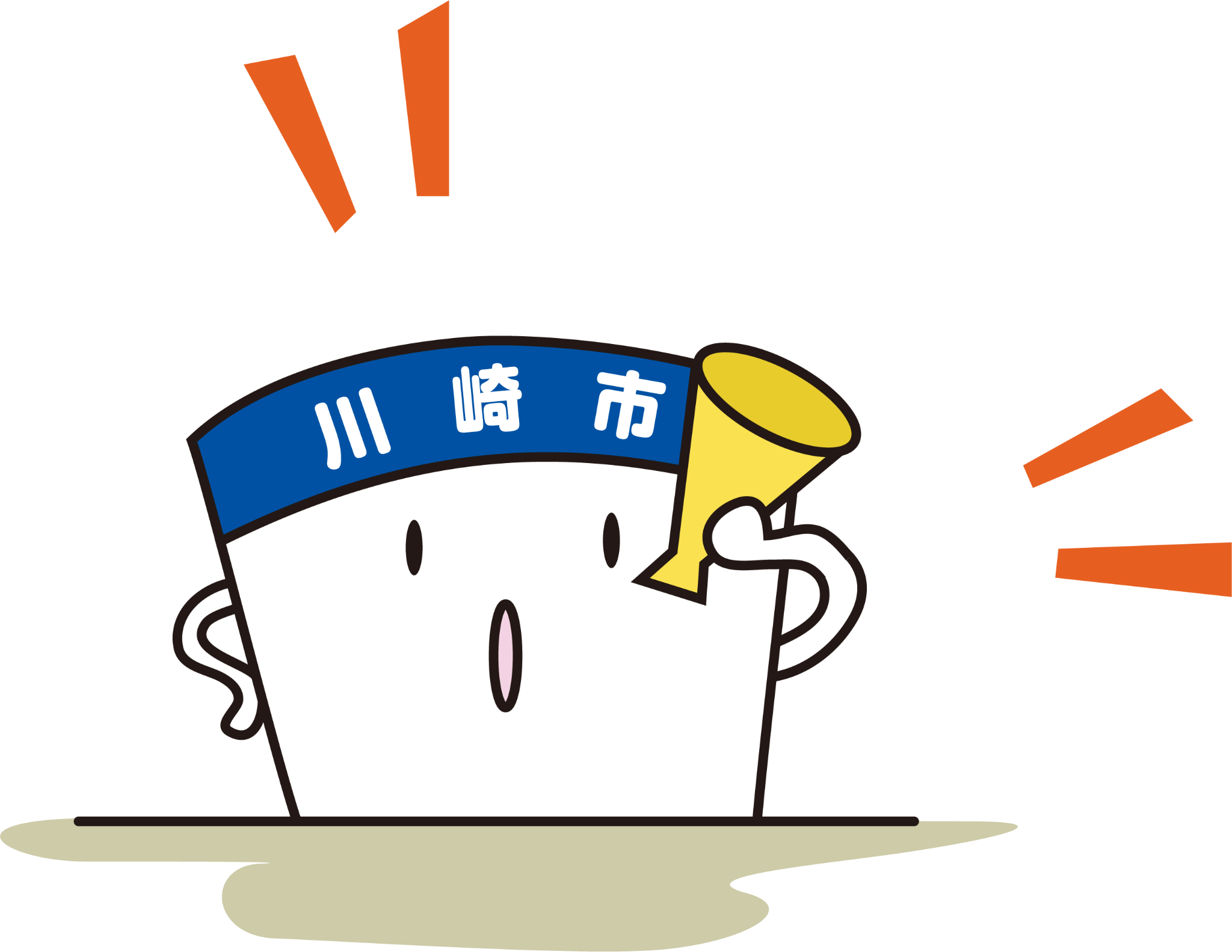 みなさん
ごみをへらしてくださーい
出来ることを考えよう
6
どうして
ごみをへらす必要が
あるのでしょうか？
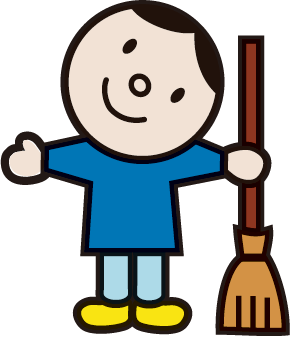 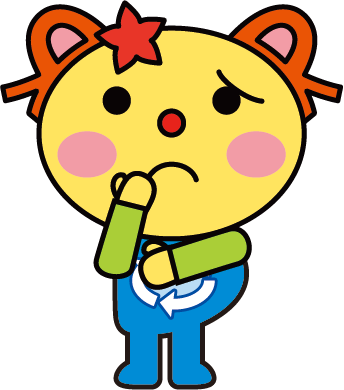 出来ることを考えよう
6
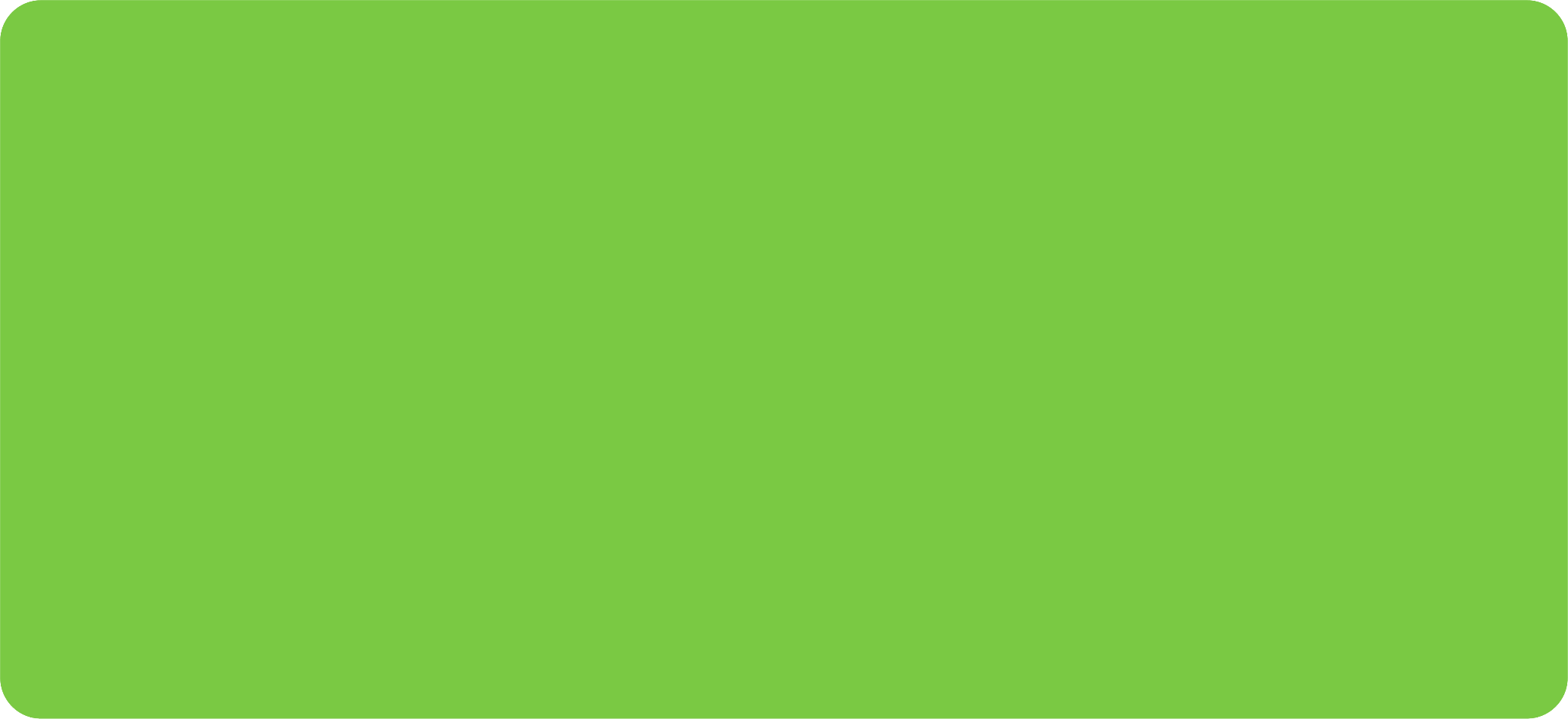 ごみがへると
どうなるのかな？
これまでのページをふりかえってみよう
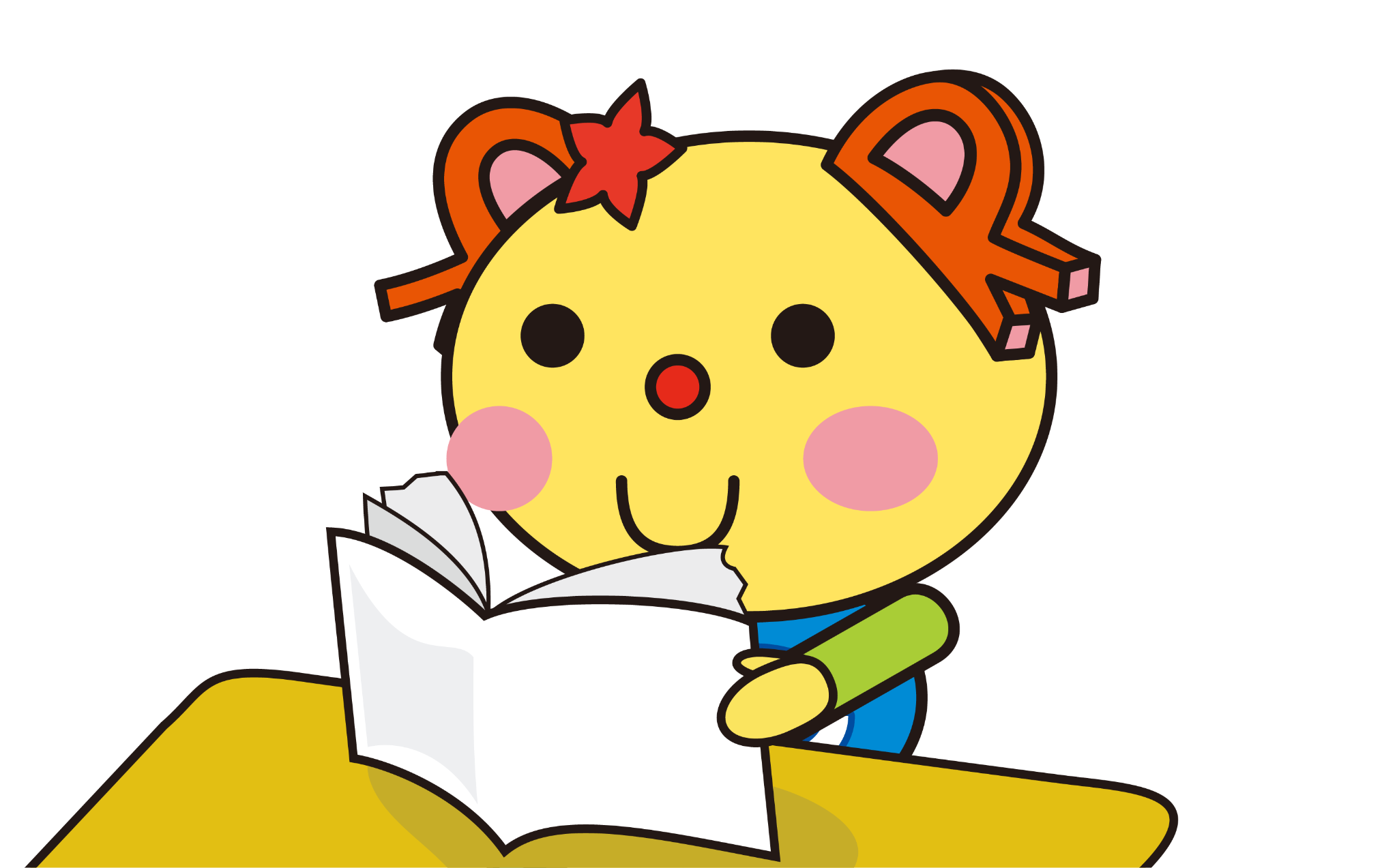 出来ることを考えよう
6
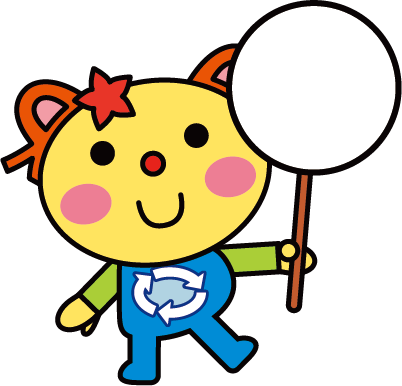 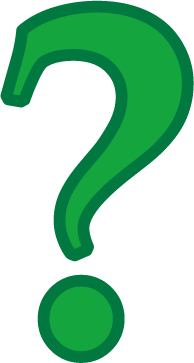 小学生のみなさんが
できることは何がありますか？
出来ることを考えよう
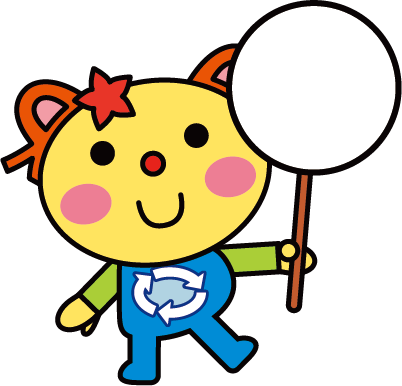 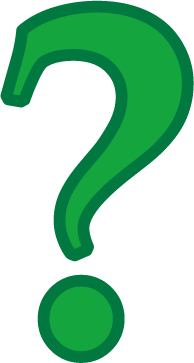 小学生のみなさんができることは何がありますか？
6
それぞれの場面でできる
「ごみ減量」のアイデアについて話し合ってみましょう！
げんりょう
給食を食べるとき
レストランで
お店で
家で
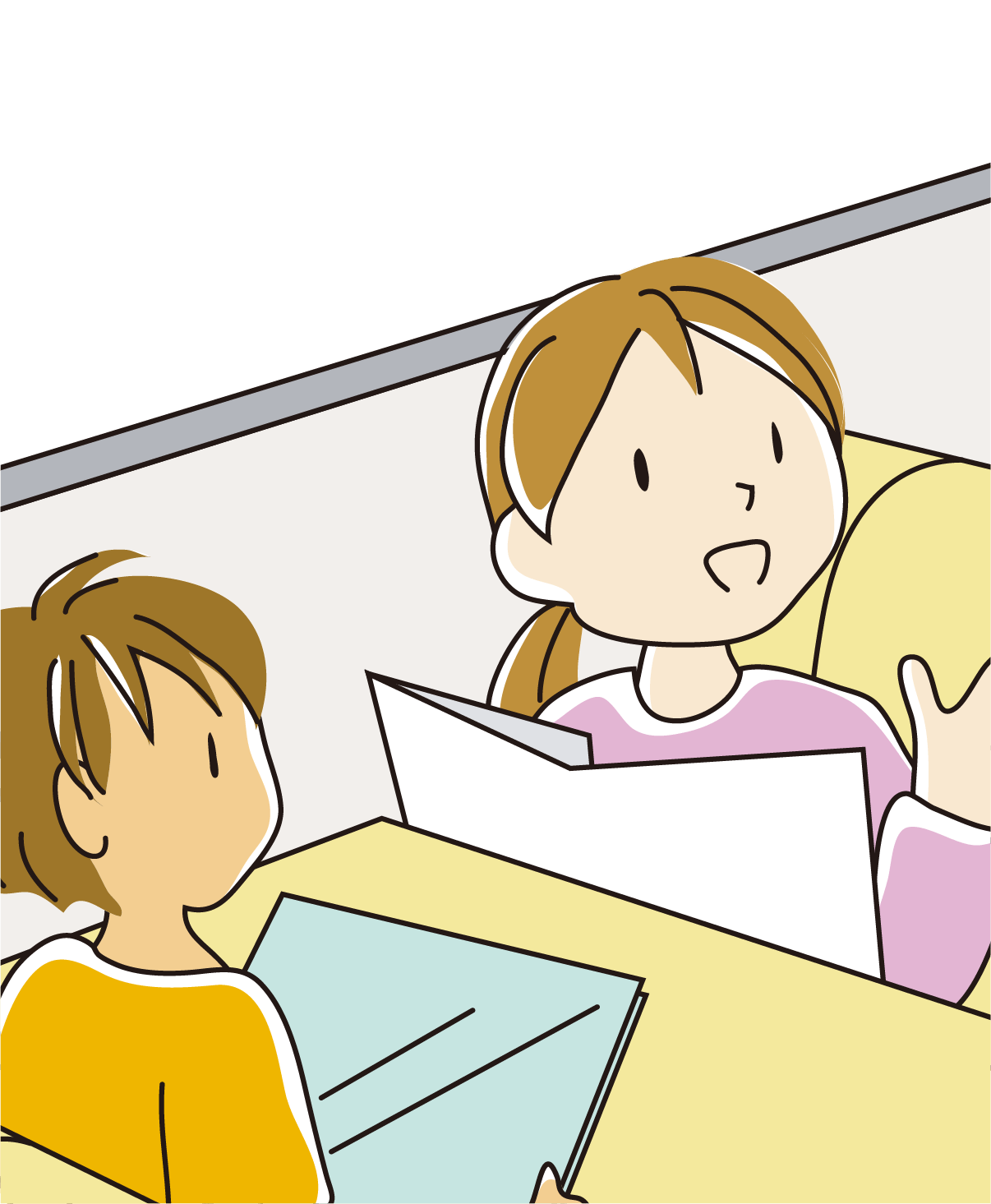 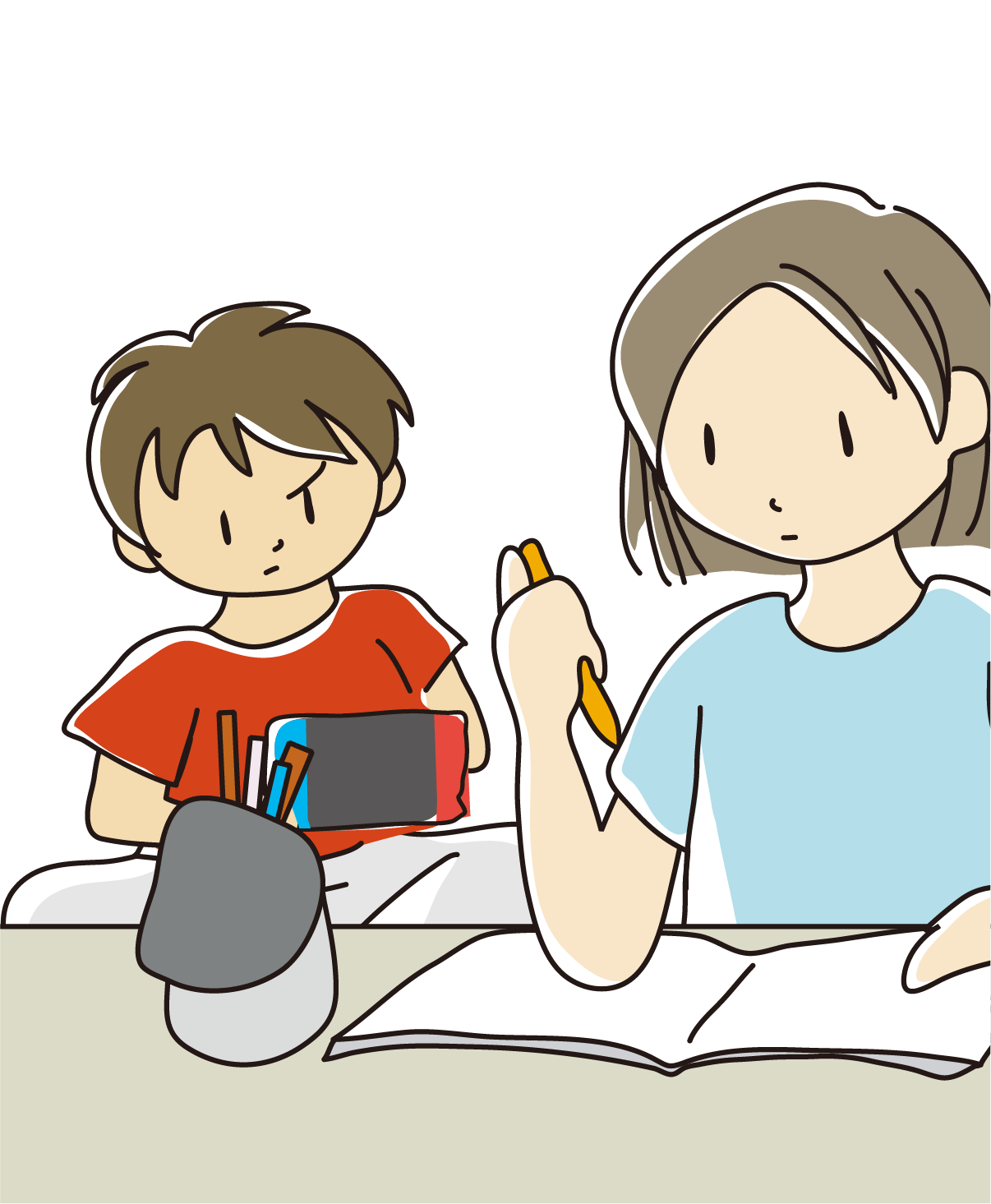 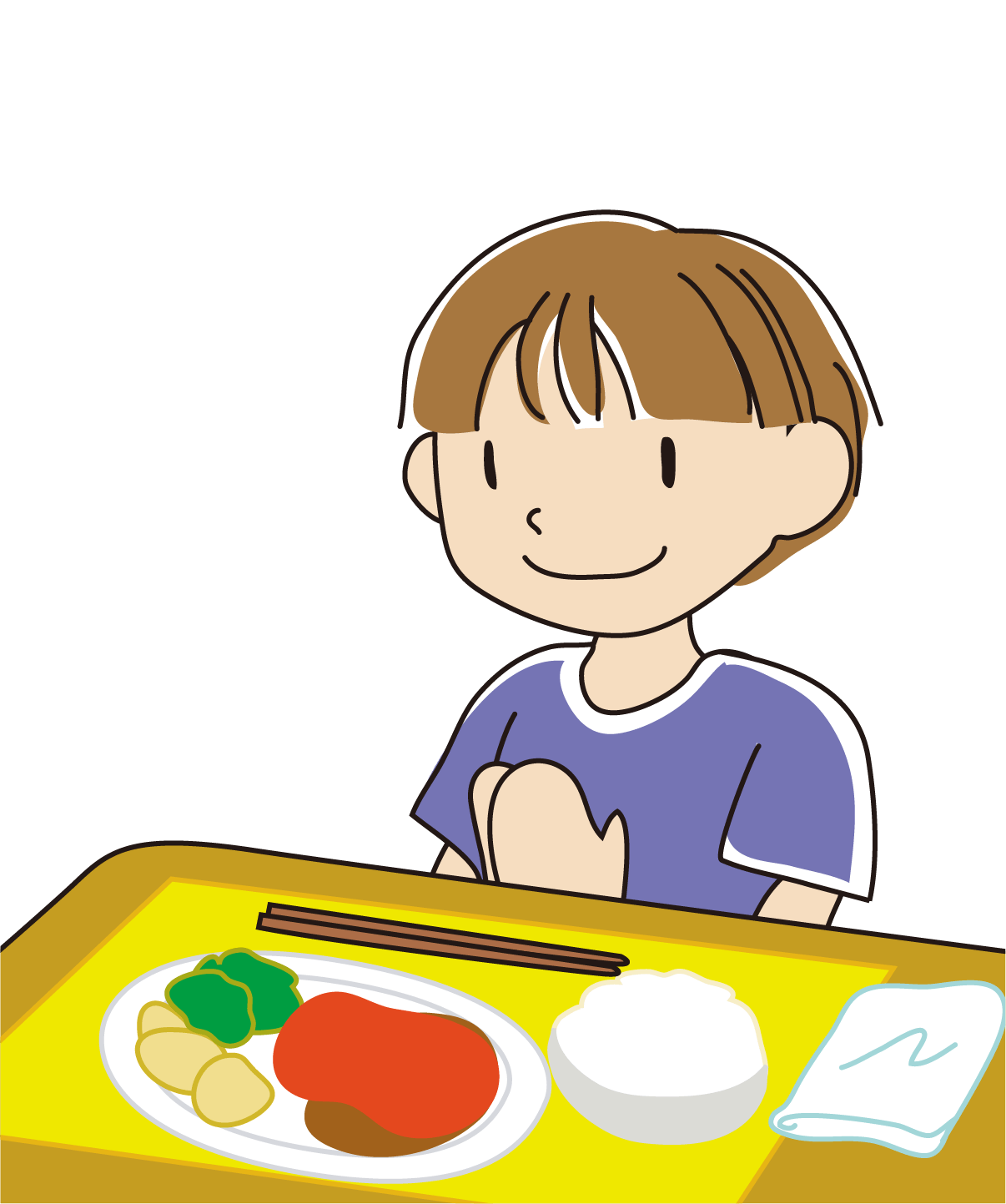 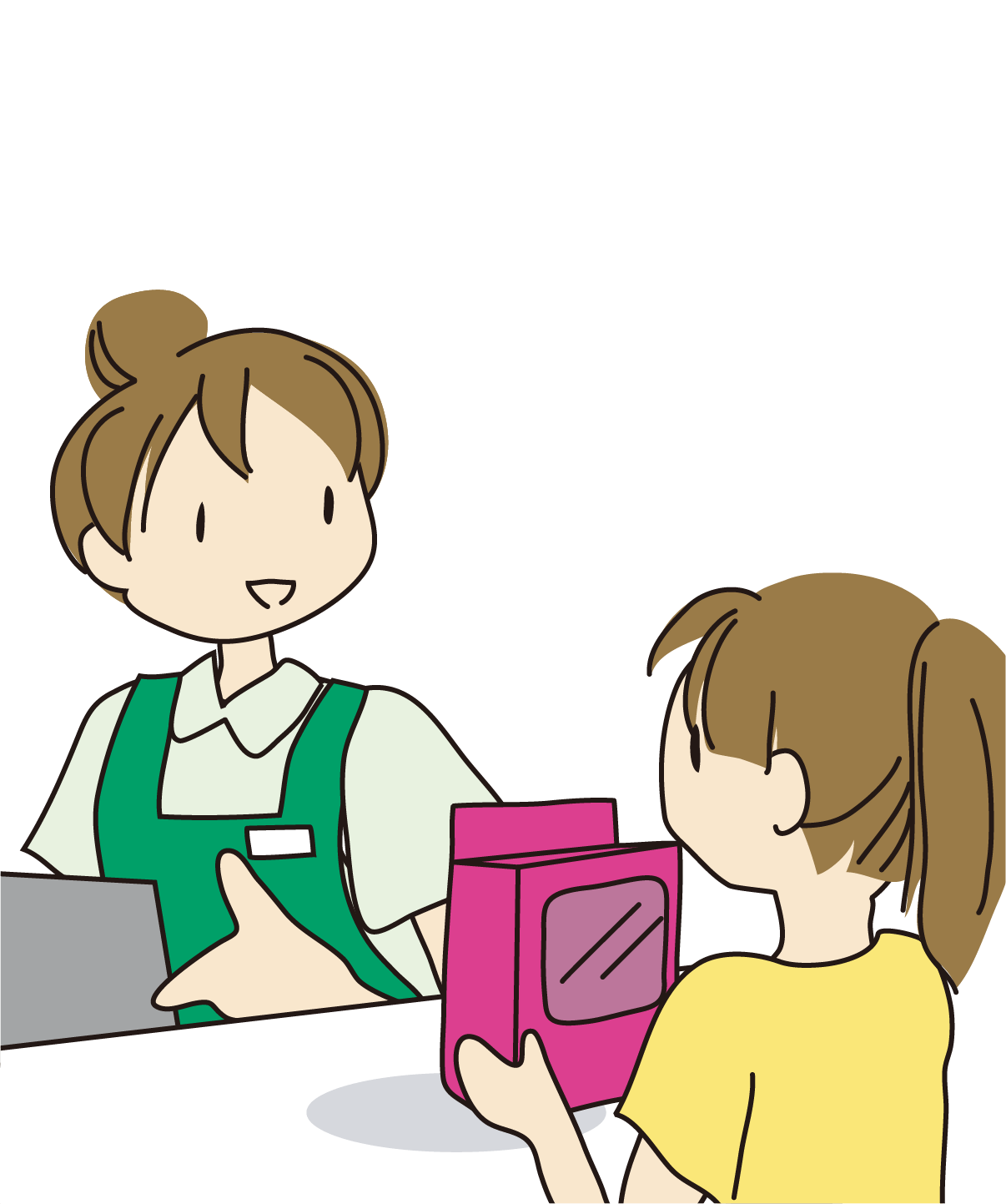 出来ることを考えよう
6
【資料】
川崎市のごみの処理のながれ
しょり
出来ることを考えよう
【資料】
川崎市のごみの処理の流れ
6
●川崎市のごみの処理の流れをクリックして見てみよう！
１
２
３
４
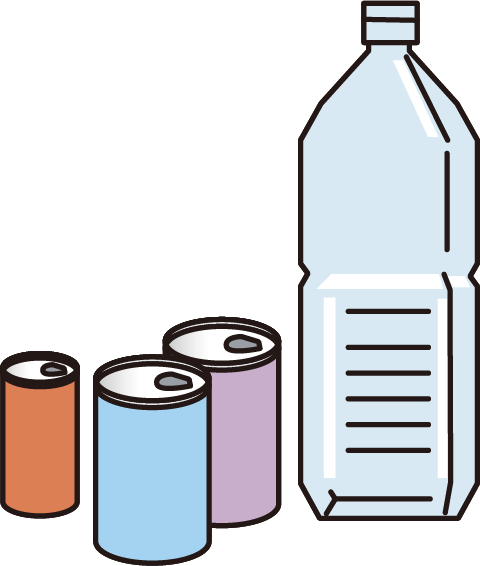 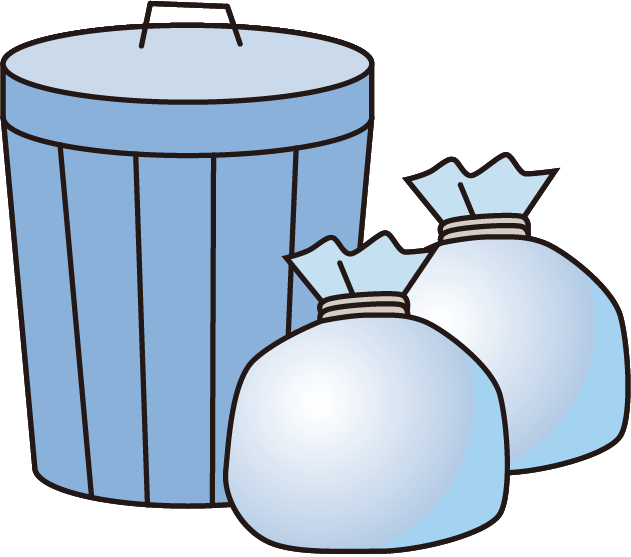 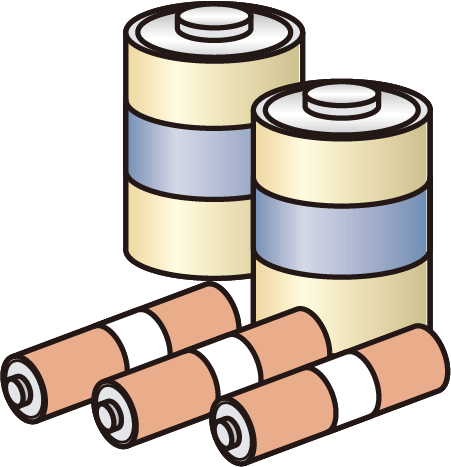 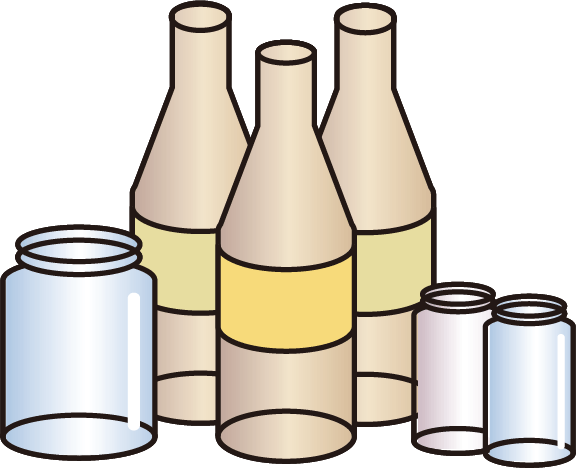 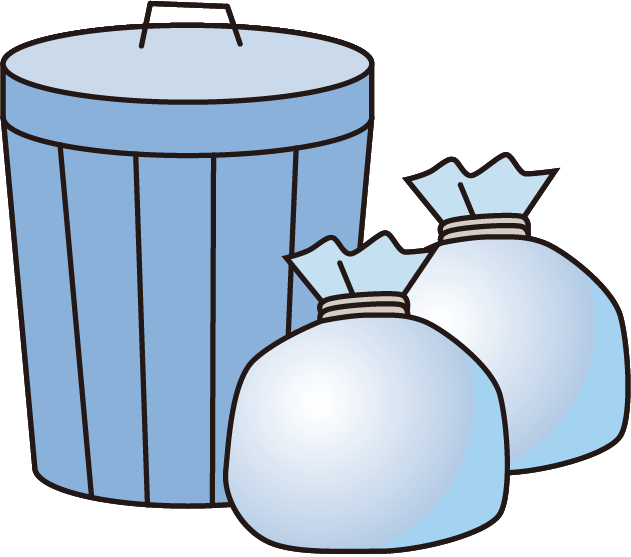 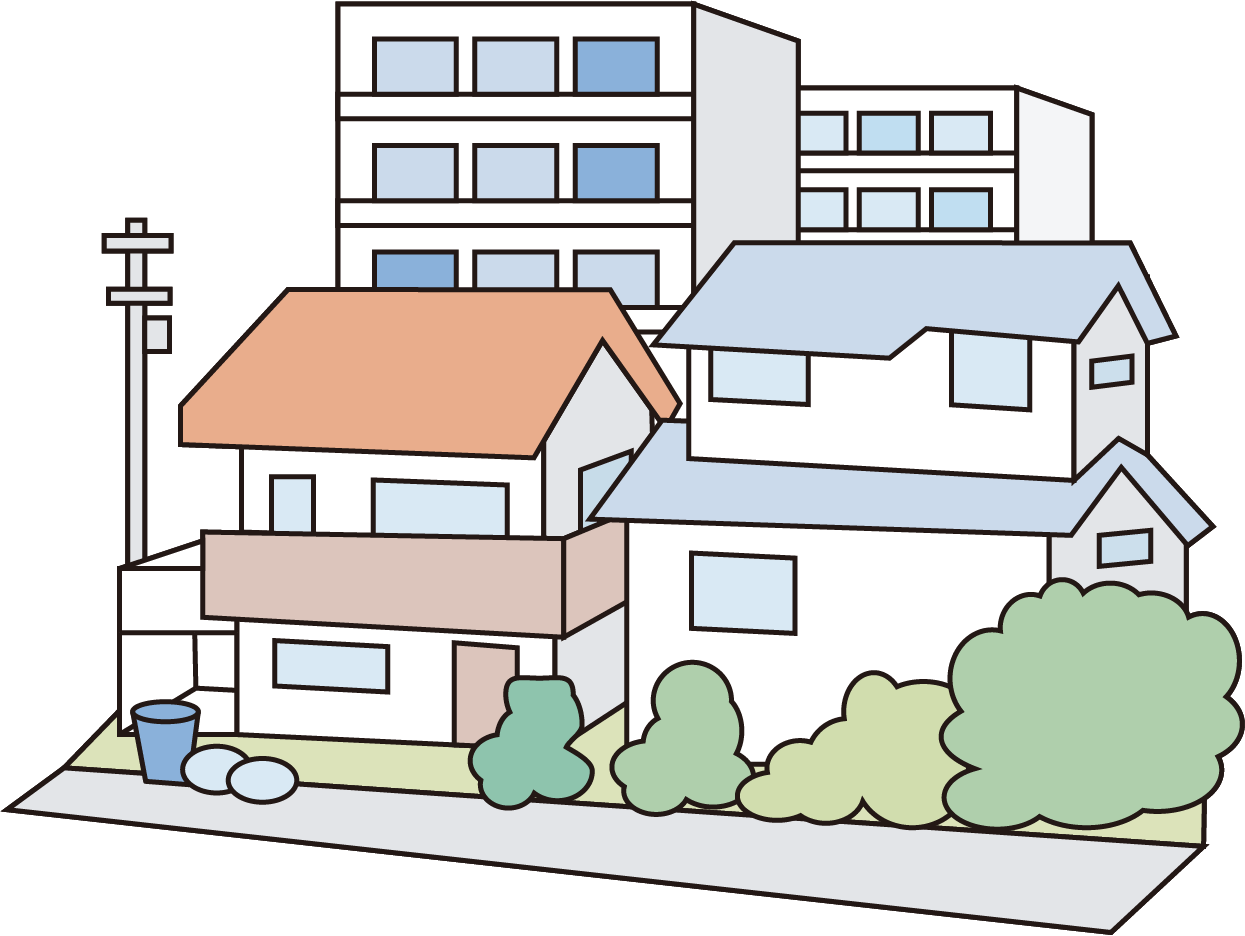 あ　   かん
普通のごみ
ふつう
空き缶・
ペットボトル
使用済み
乾電池
かんでんち
空きびん
普通のごみ
５
６
７
８
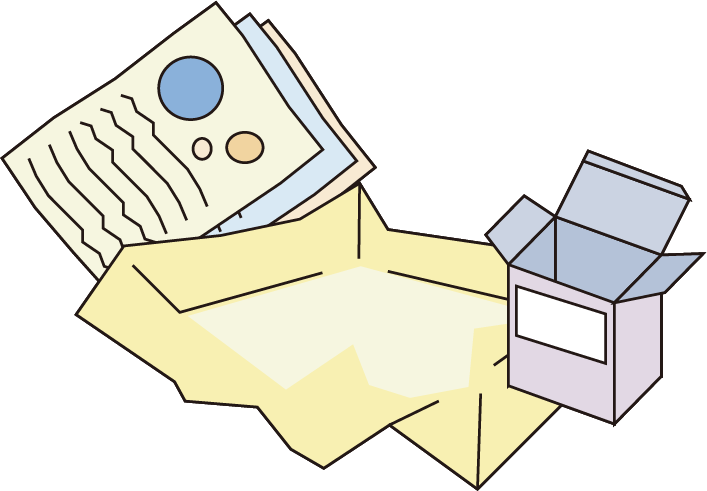 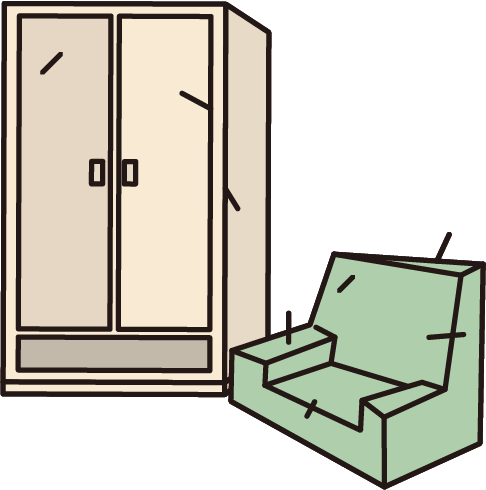 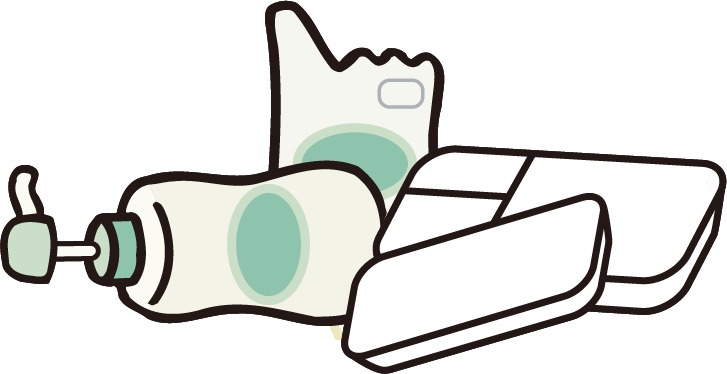 家庭
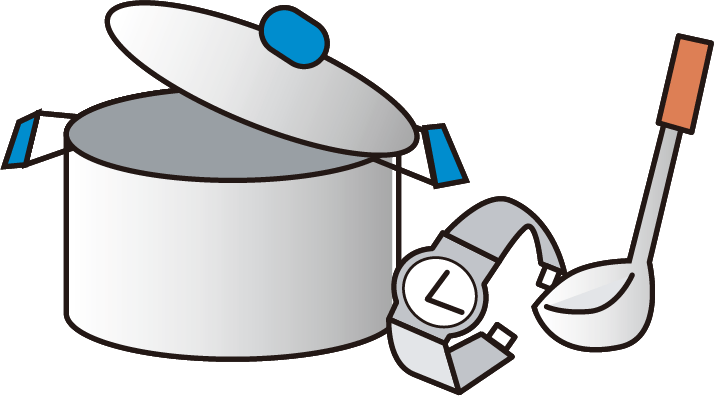 家庭から出た
ごみはどこに
いくのかな？
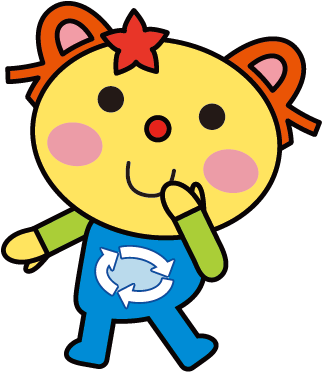 せい
　
　　　　　ようきほうそう
そだい
こものきんぞく
プラスチック製
容器包装
ミックス
ペーパー
小物金属
粗大ごみ
か　  てい
出来ることを考えよう
【資料】
川崎市のごみの処理の流れ
6
●川崎市のごみの処理の流れをクリックして見てみよう！
１
２
３
４
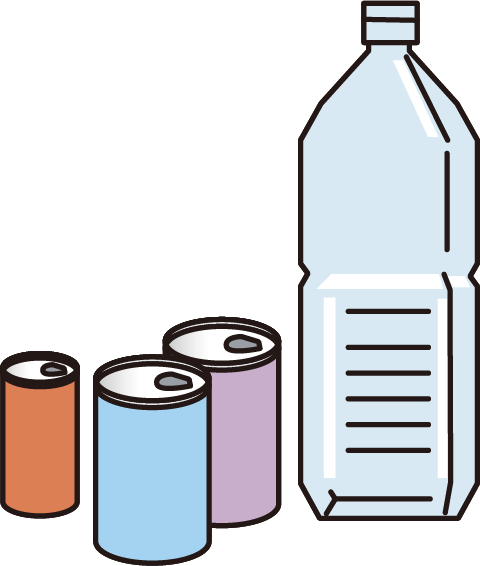 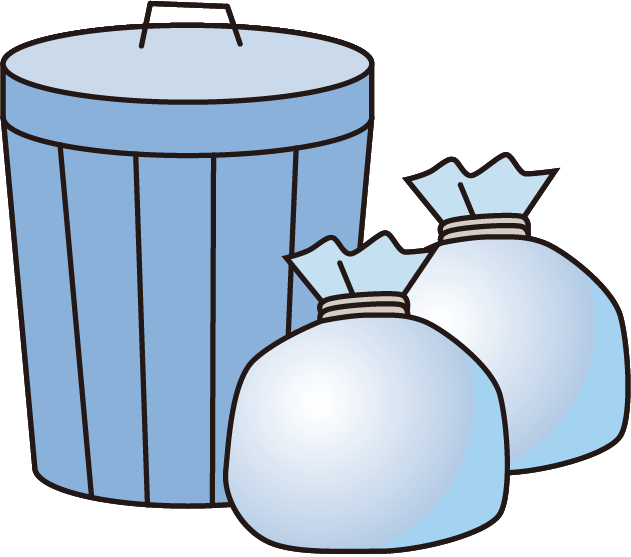 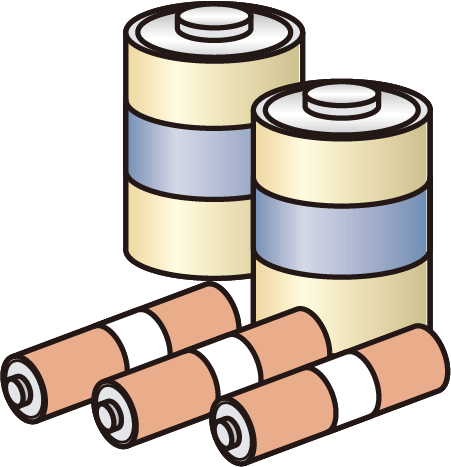 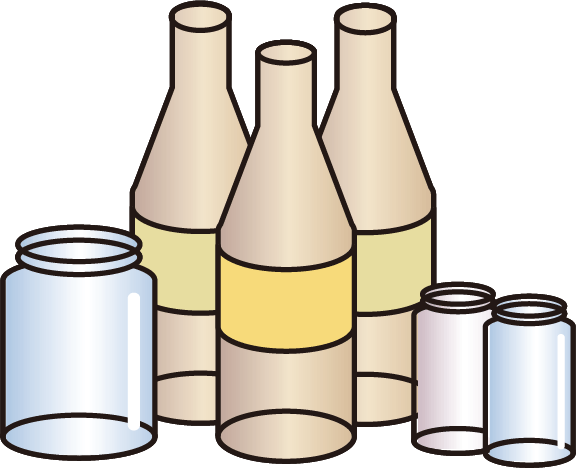 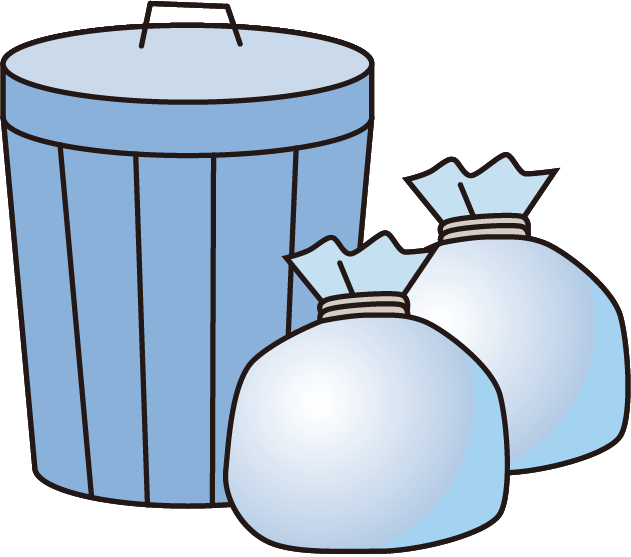 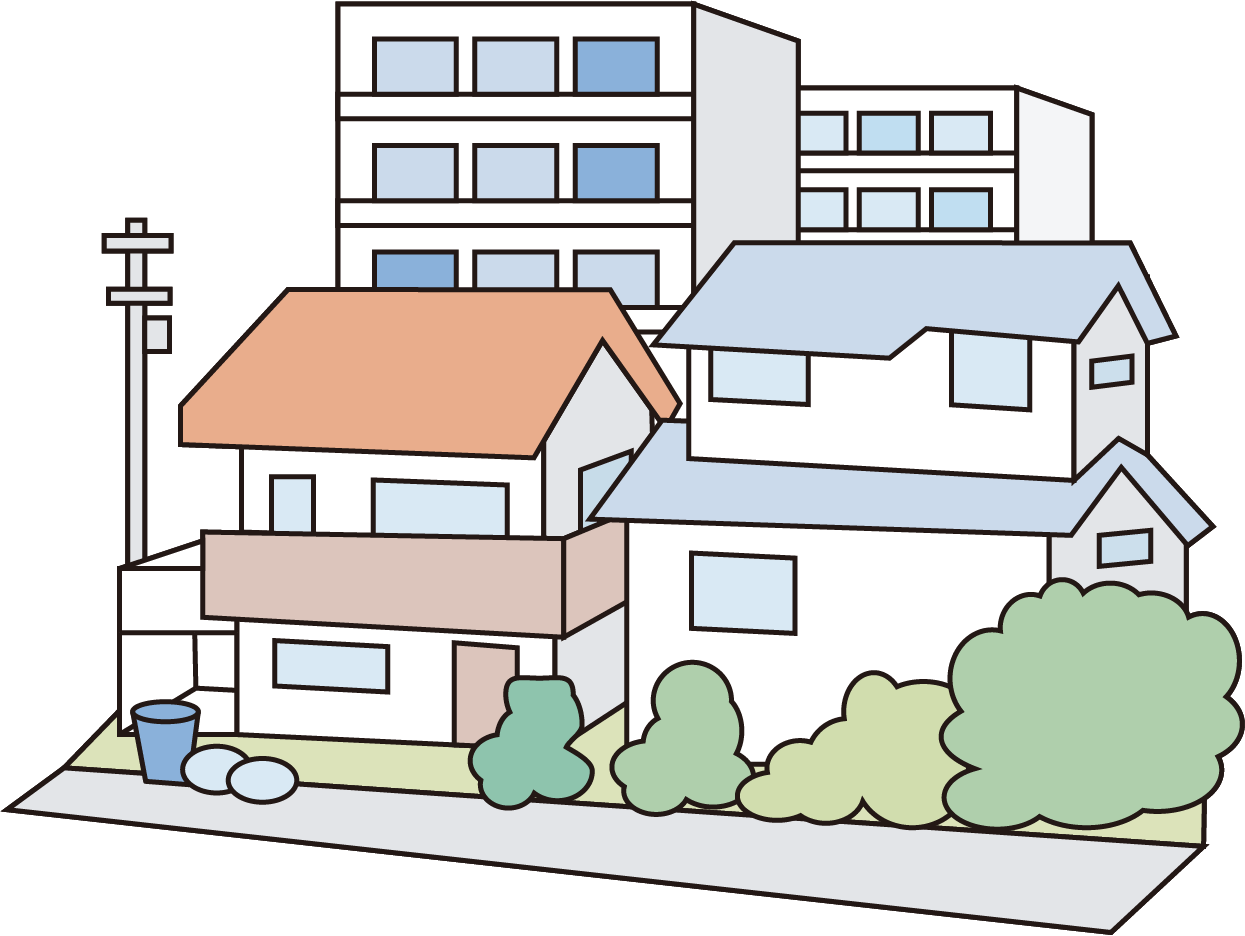 あ　   かん
普通のごみ
ふつう
空き缶・
ペットボトル
使用済み
乾電池
かんでんち
空きびん
普通のごみ
５
６
７
８
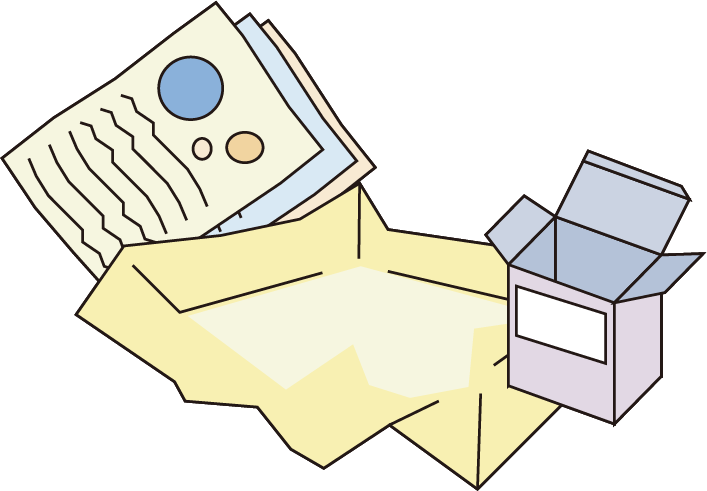 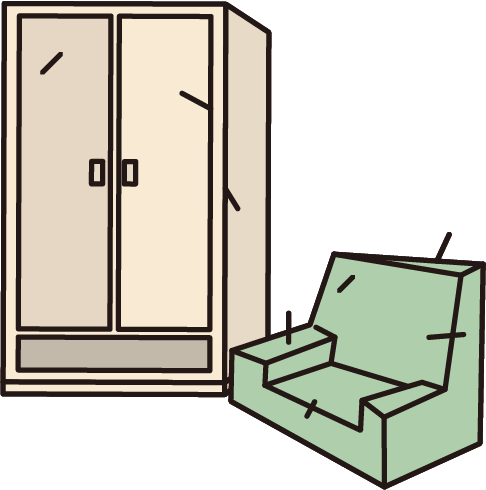 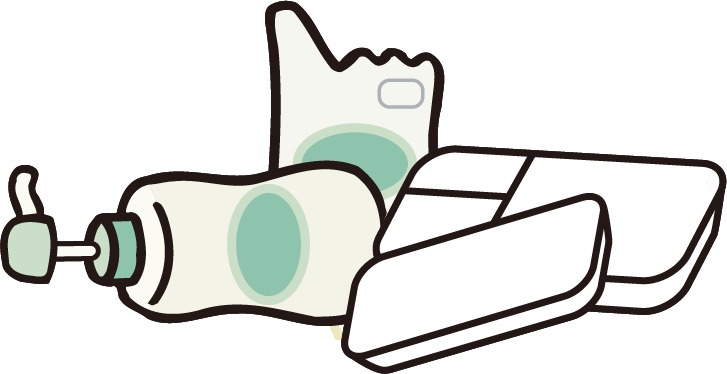 家庭
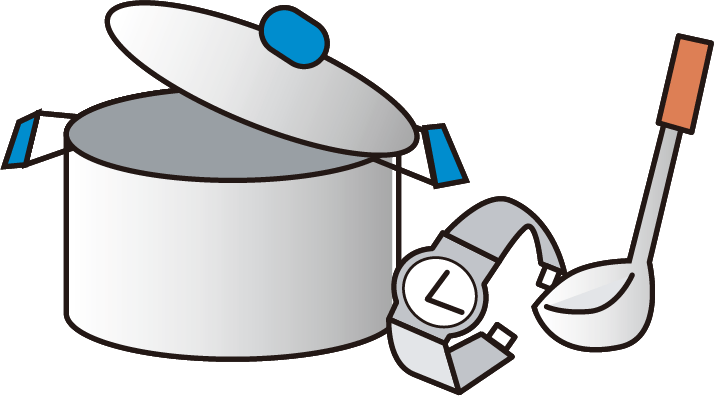 家庭から出た
ごみはどこに
いくのかな？
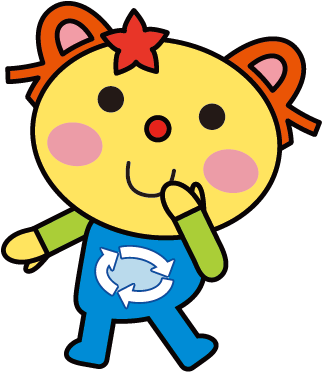 せい
　
　　　ようきほうそう
こものきんぞく
そだい
プラスチック製
容器包装
ミックス
ペーパー
小物金属
粗大ごみ
か　  てい
出来ることを考えよう
ごみの処理のながれ
①普通のごみ
6
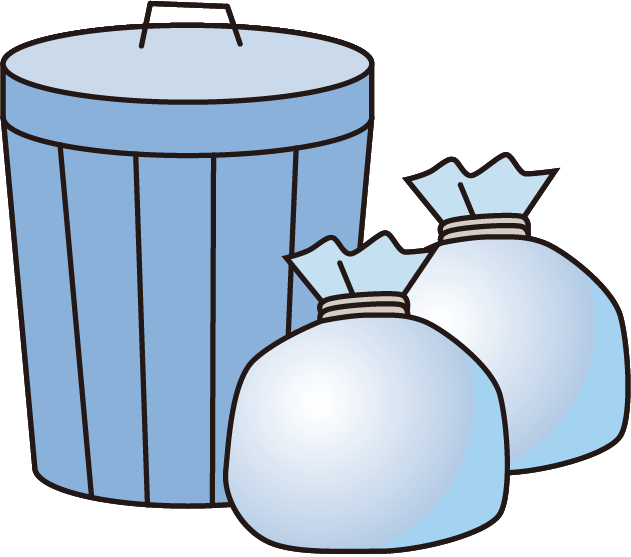 生活環境事業所
かんきょうじぎょうしょ
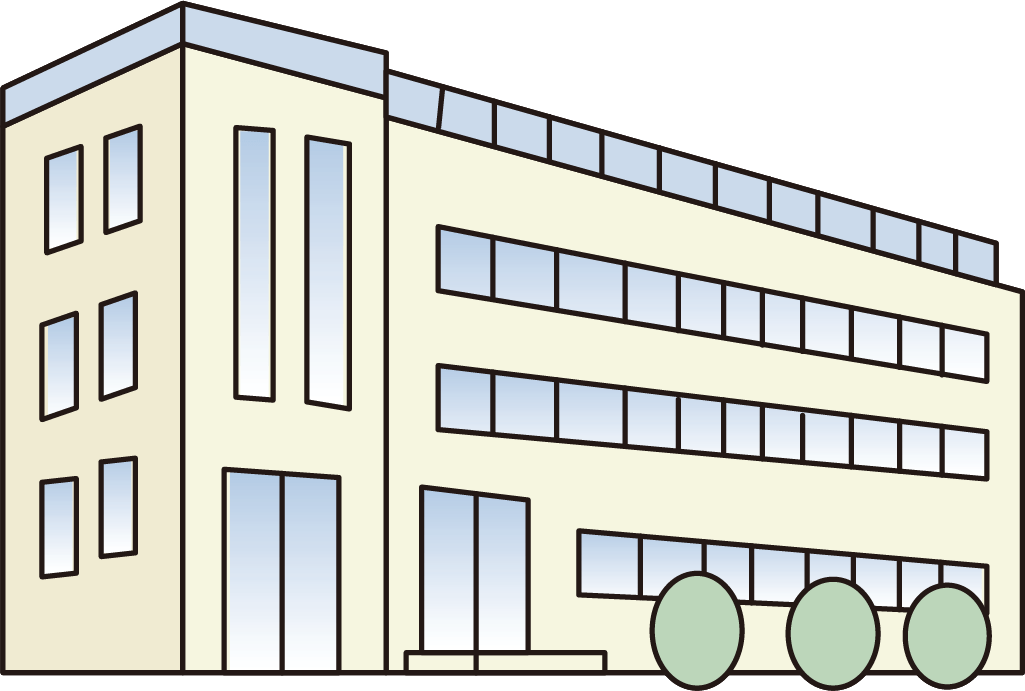 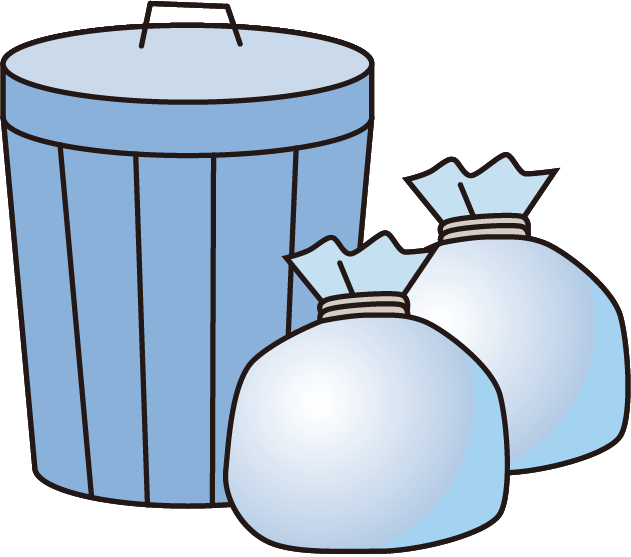 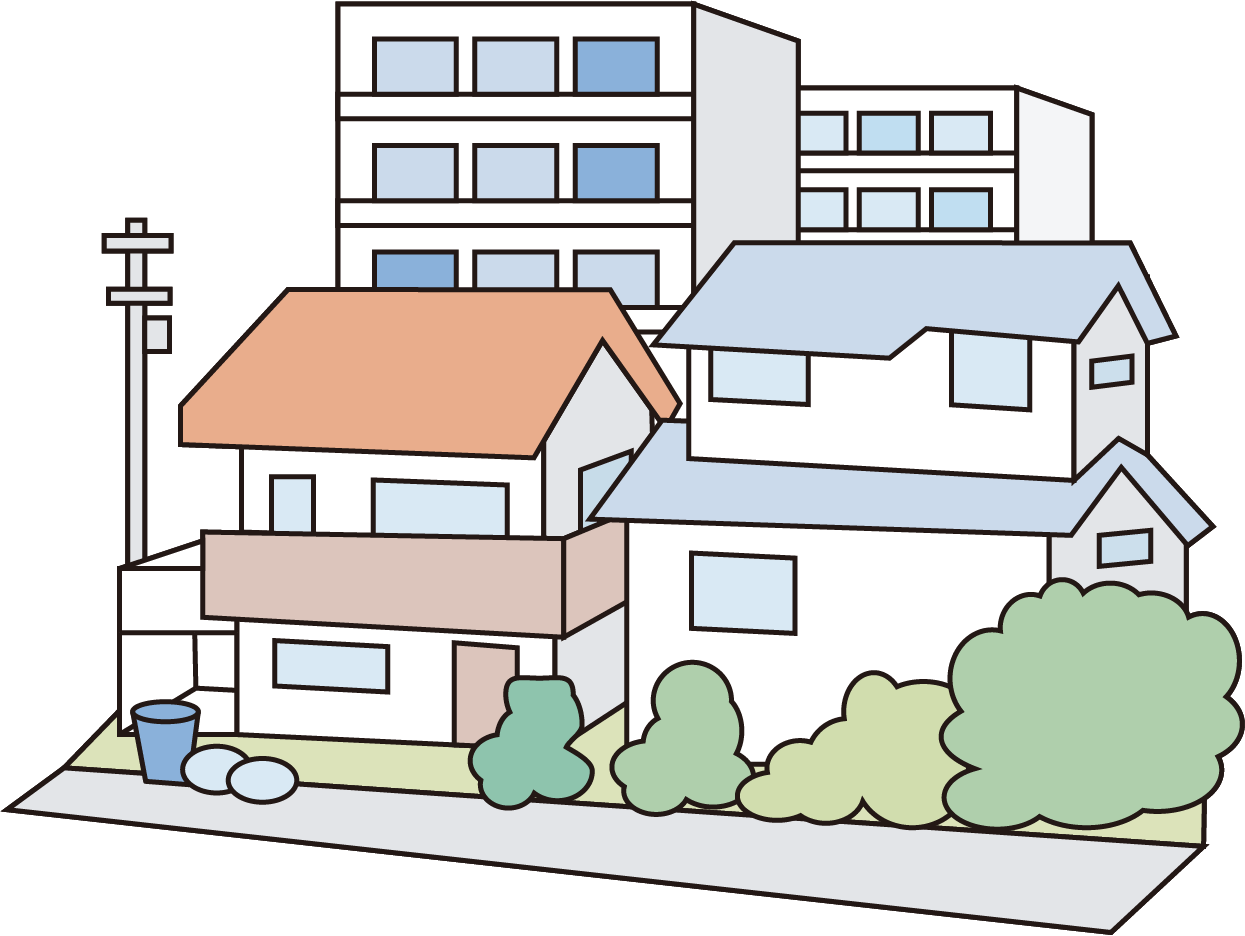 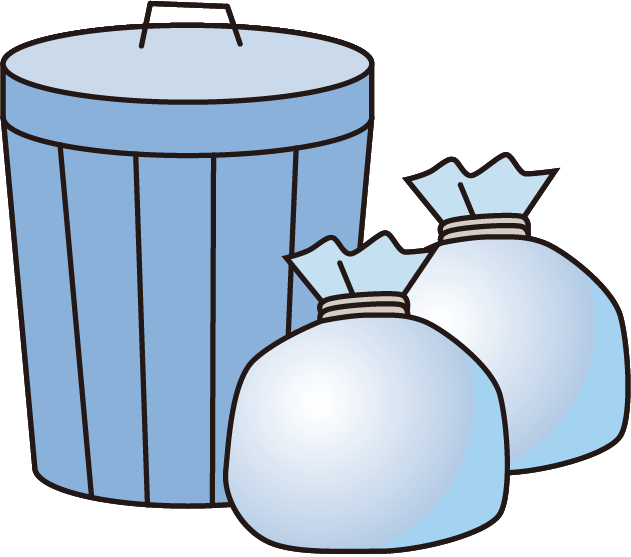 普通のごみ
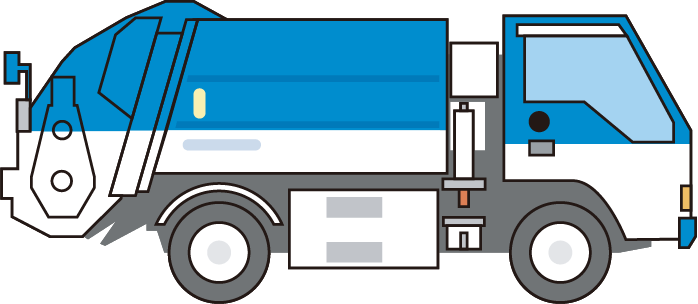 週に2回
普通のごみ
家庭
一覧に
戻る
いちらんスライド 9
出来ることを考えよう
ごみの処理のながれ
①普通のごみ
6
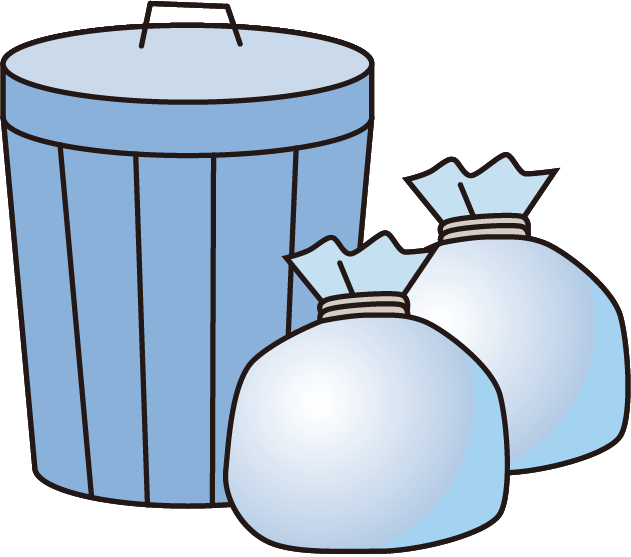 ごみ中継施設
ちゅうけいしせつ
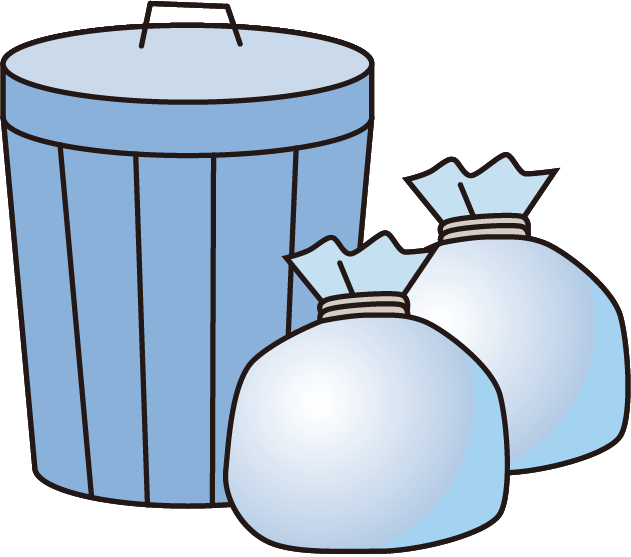 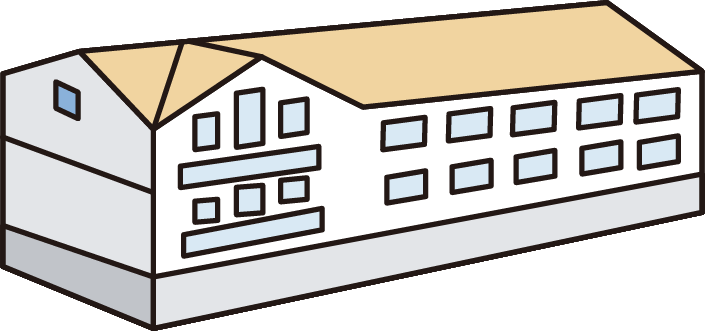 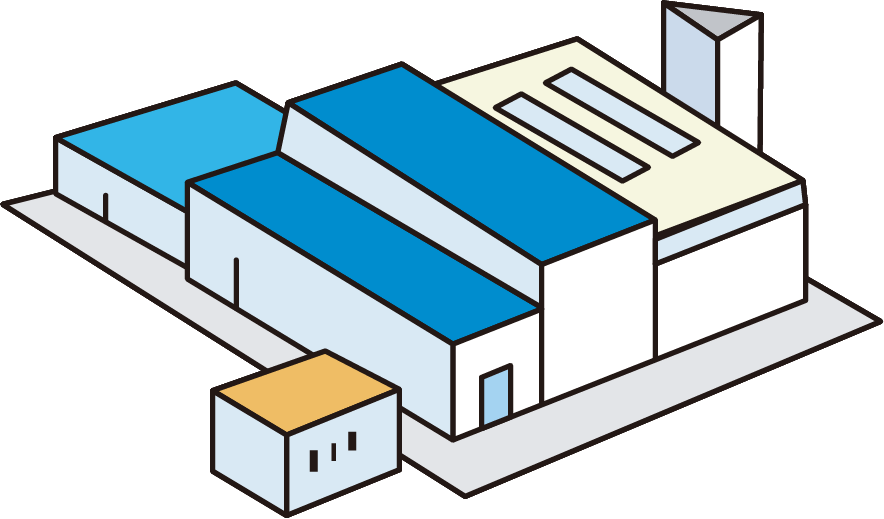 普通のごみ
てつどうゆそう
鉄道輸送
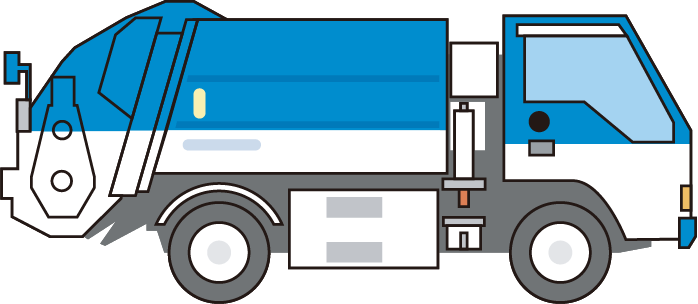 かじ が   や   かもつ
すえひろちょう
処理センター
梶ヶ谷貨物ターミナル駅
末広町駅
一覧に
戻る
いちらんスライド 9
出来ることを考えよう
ごみの処理のながれ
①普通のごみ
6
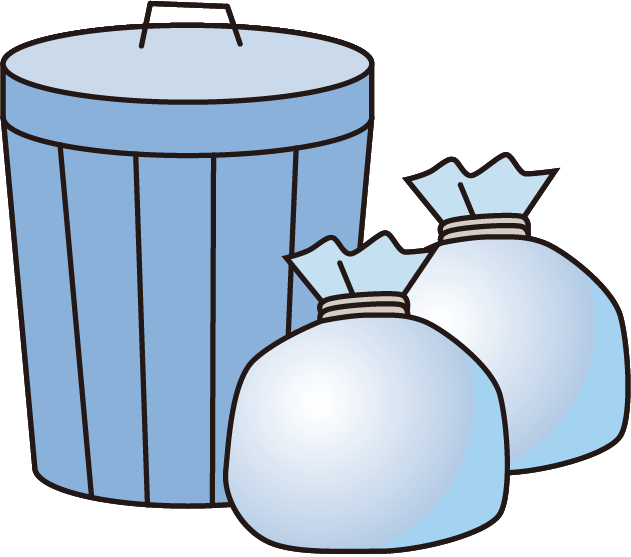 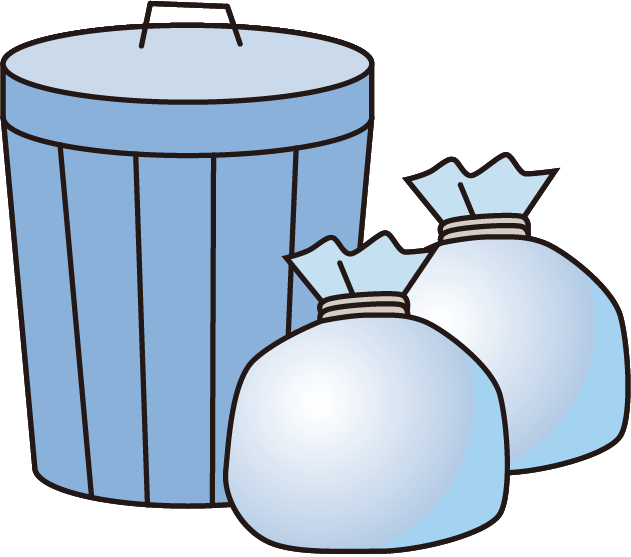 熱
発電
普通のごみ
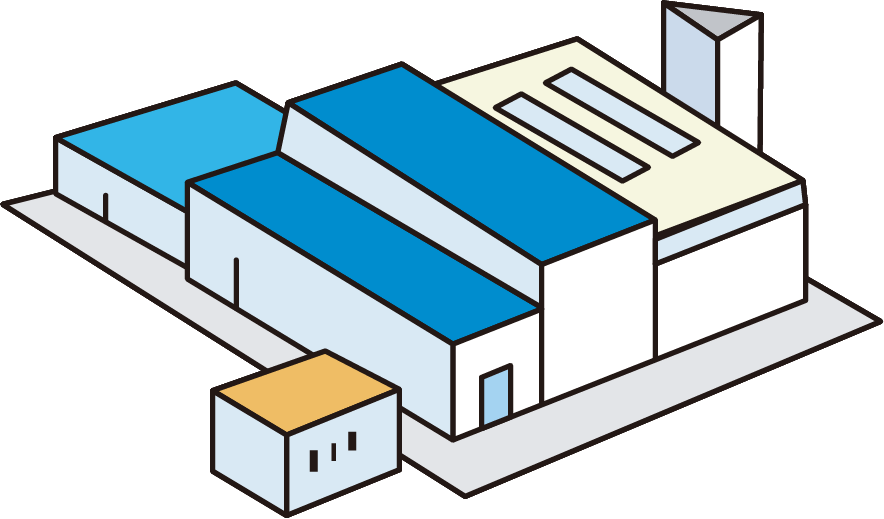 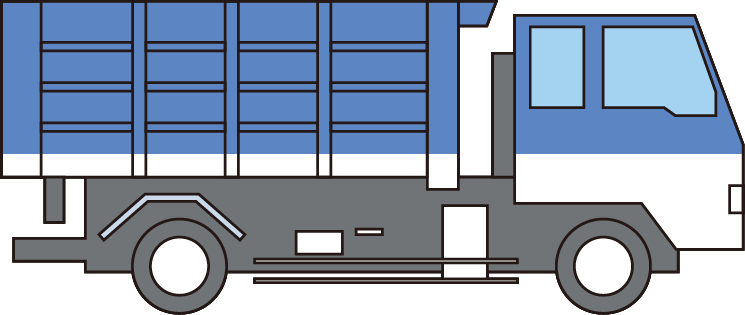 処理センター
灰を運ぶ
はい
一覧に
戻る
いちらんスライド 9
出来ることを考えよう
ごみの処理のながれ
①普通のごみ
6
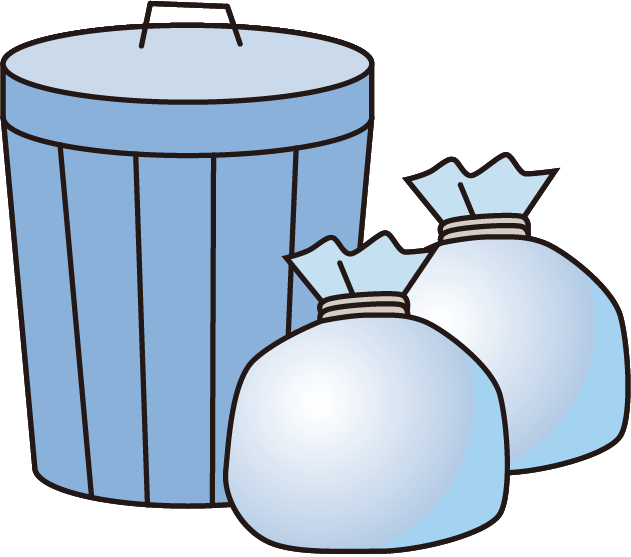 センター内で利用のほか
一部を電力会社に売っている
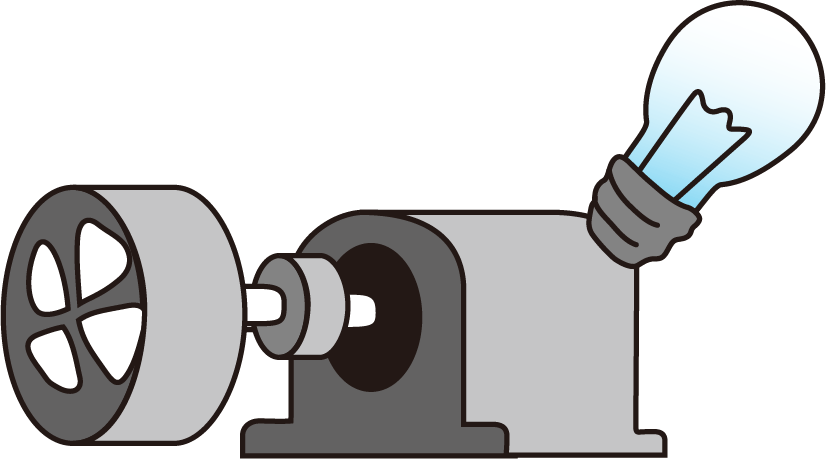 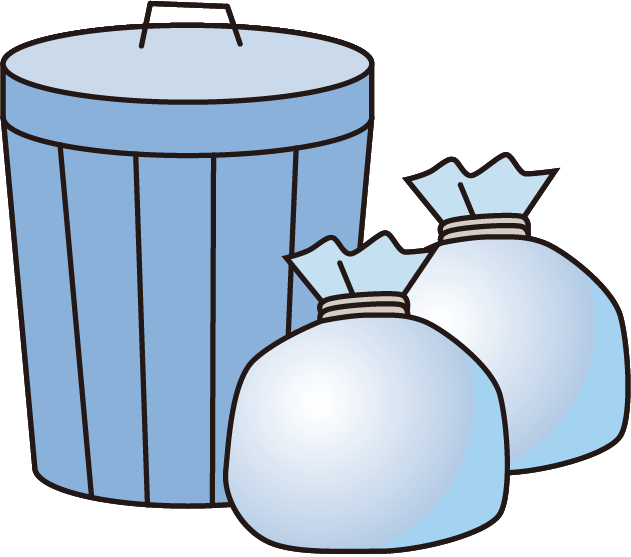 熱
発電
普通のごみ
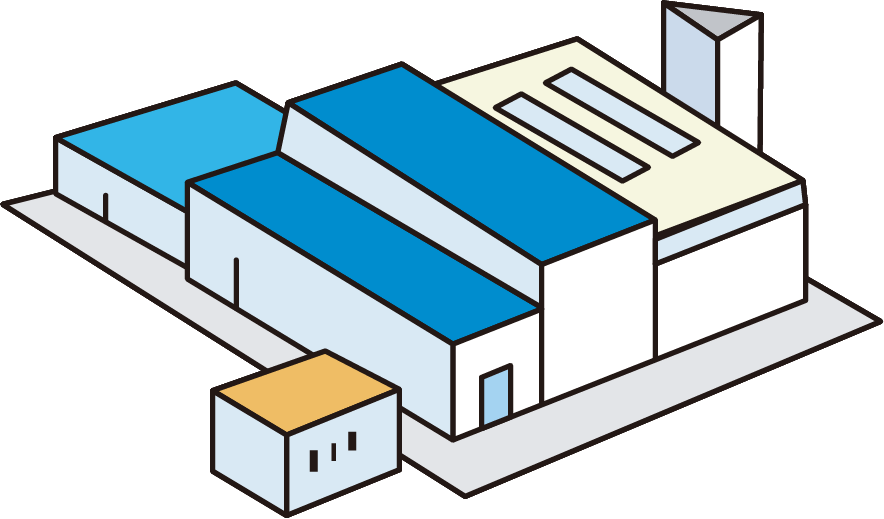 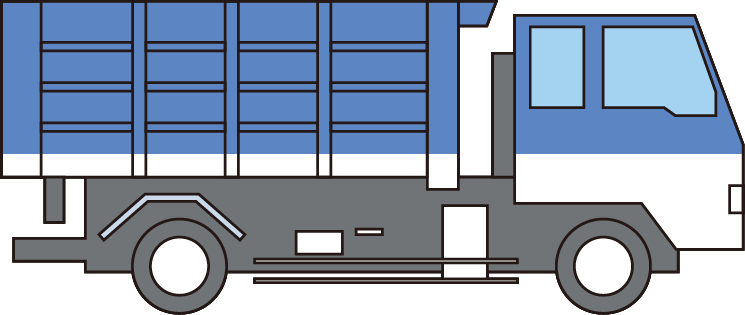 処理センター
灰を運ぶ
はい
一覧に
戻る
いちらんスライド 9
出来ることを考えよう
ごみの処理のながれ
①普通のごみ
6
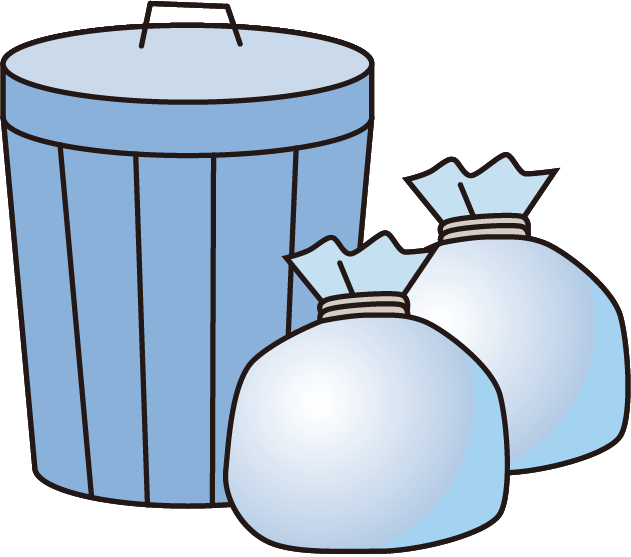 センター内で利用のほか
一部を電力会社に売っている
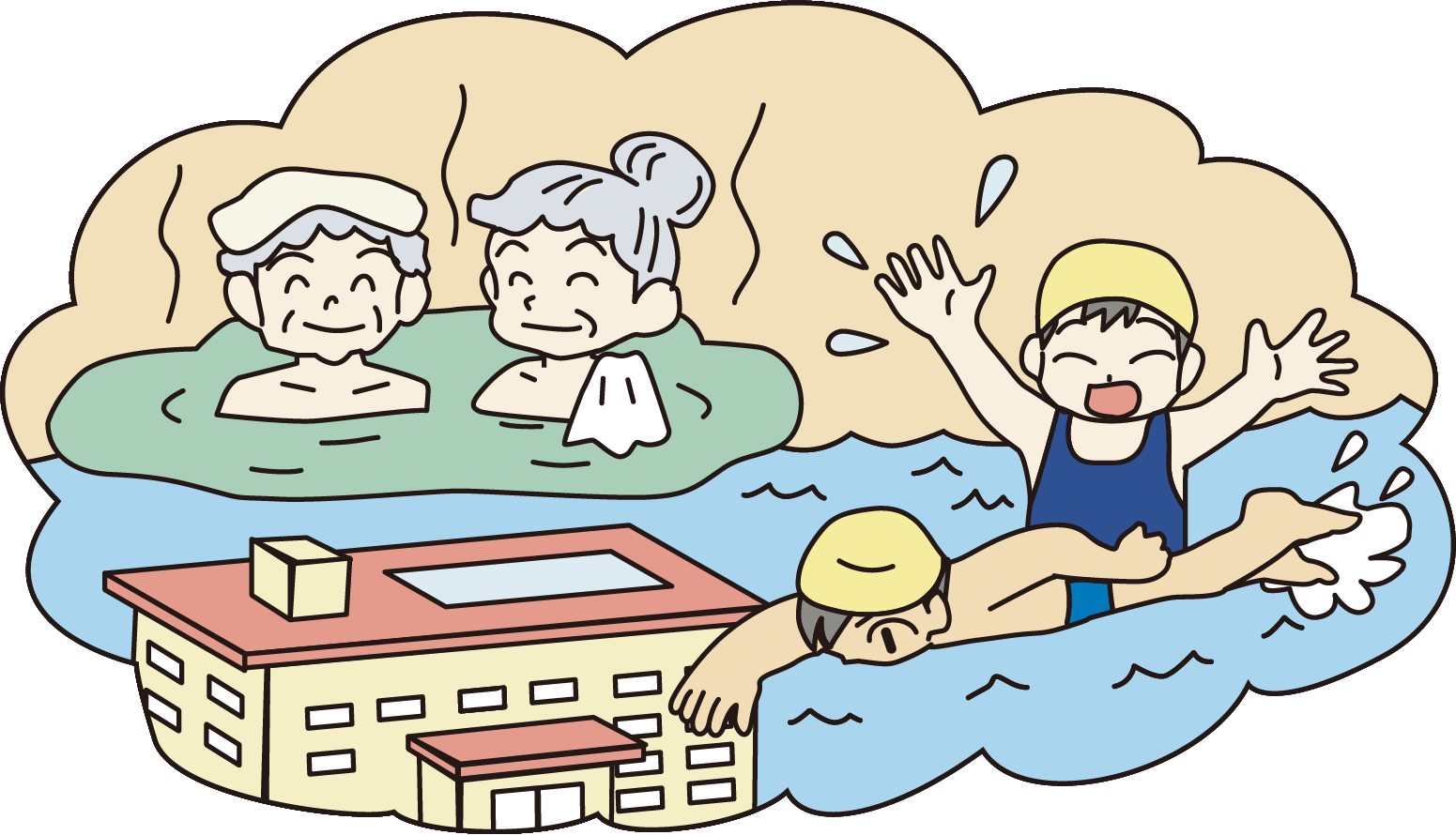 余熱利用市民施設
温水プールなど
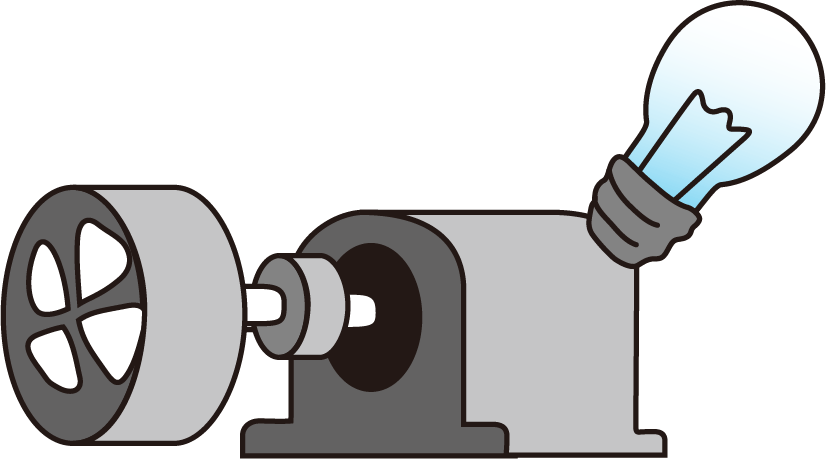 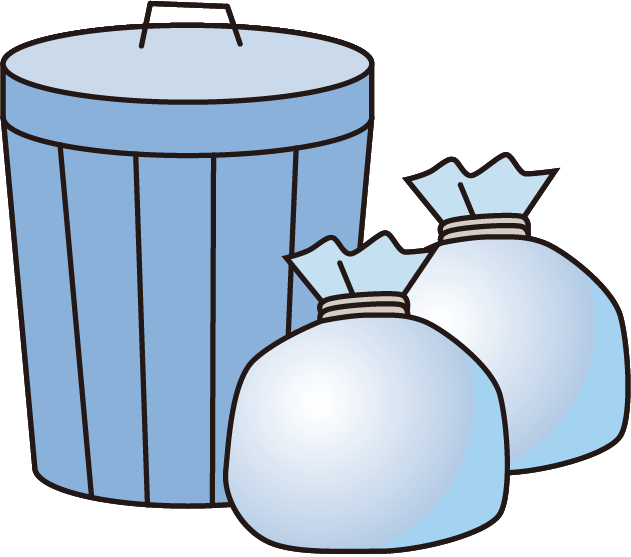 よ ねつ  り  よう  し  みん  し  せつ


おんすい
熱
発電
普通のごみ
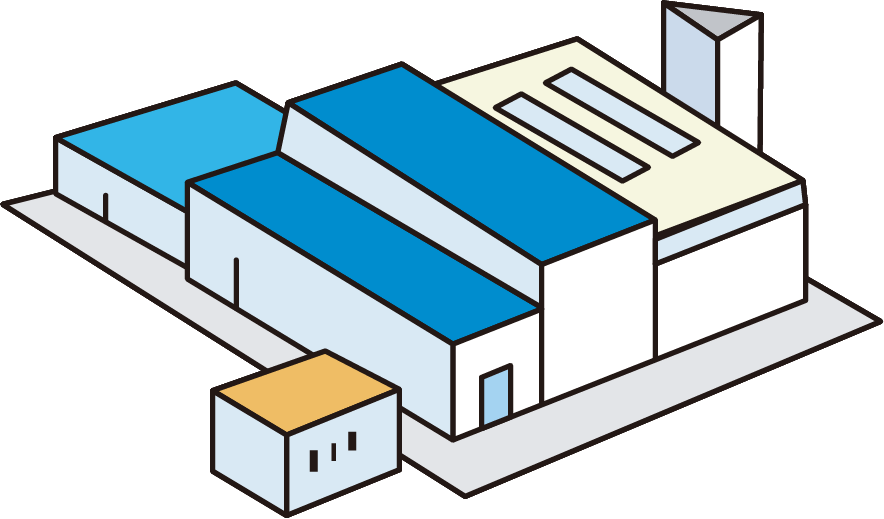 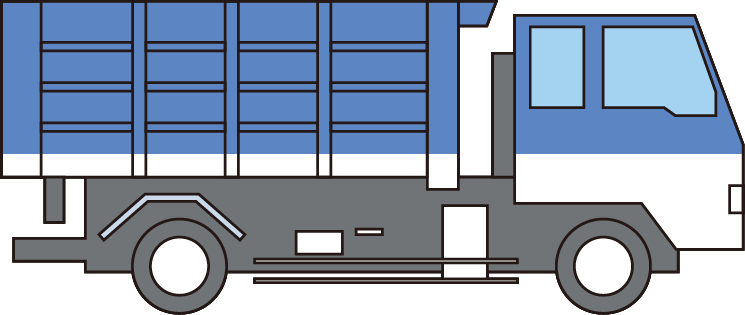 処理センター
灰を運ぶ
はい
一覧に
戻る
いちらんスライド 9
出来ることを考えよう
ごみの処理のながれ
①普通のごみ
6
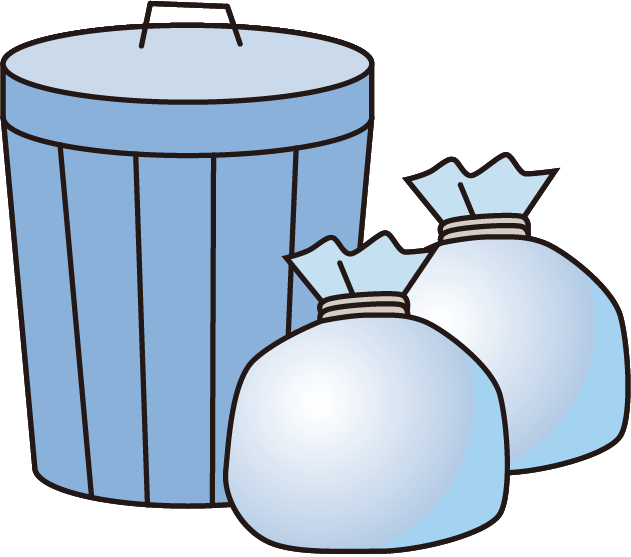 センター内で利用のほか
一部を電力会社に売っている
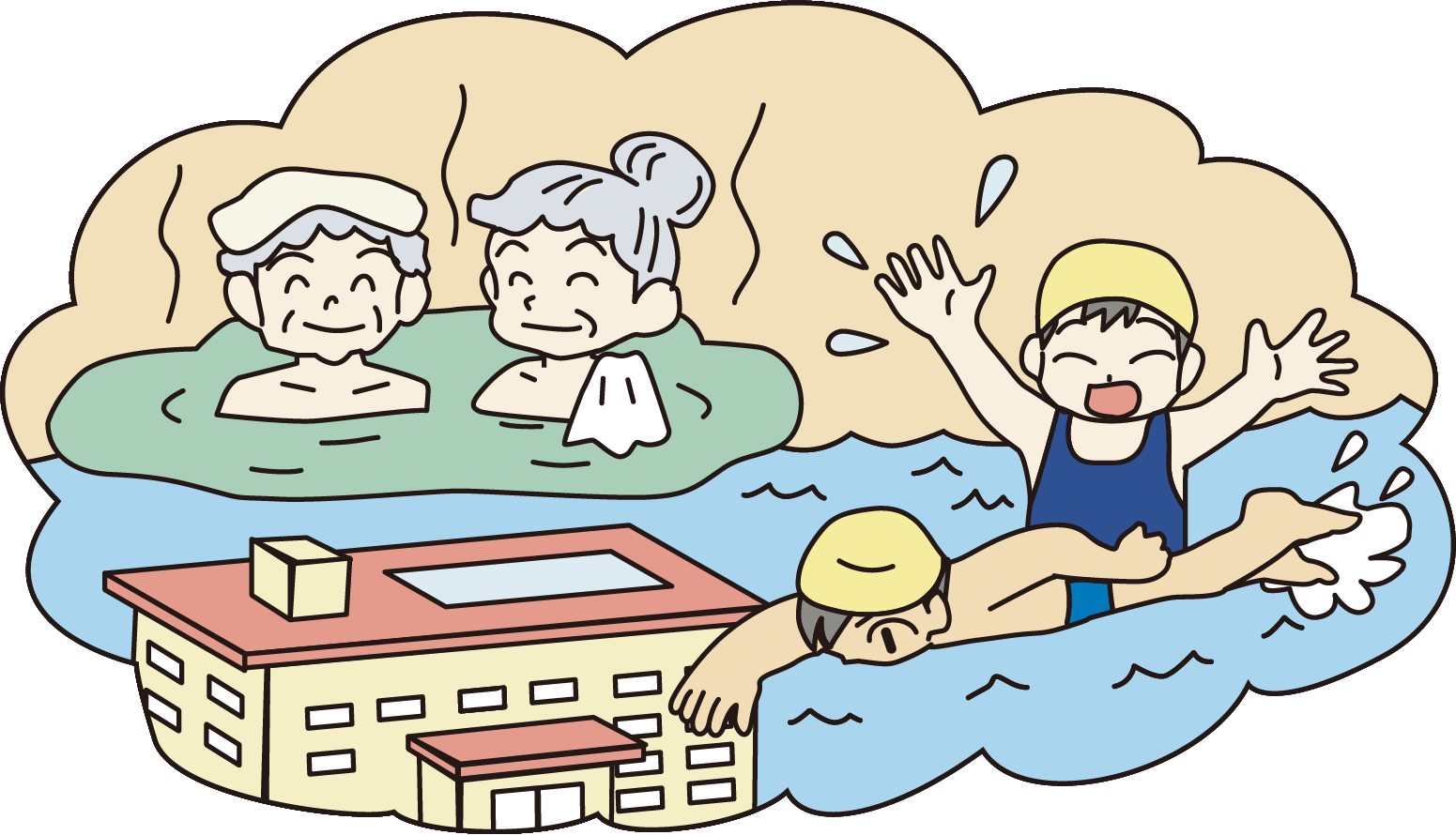 余熱利用市民施設
温水プールなど
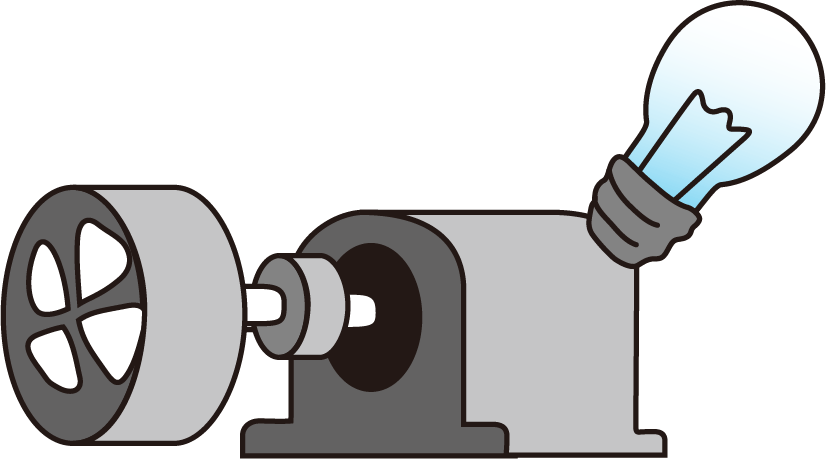 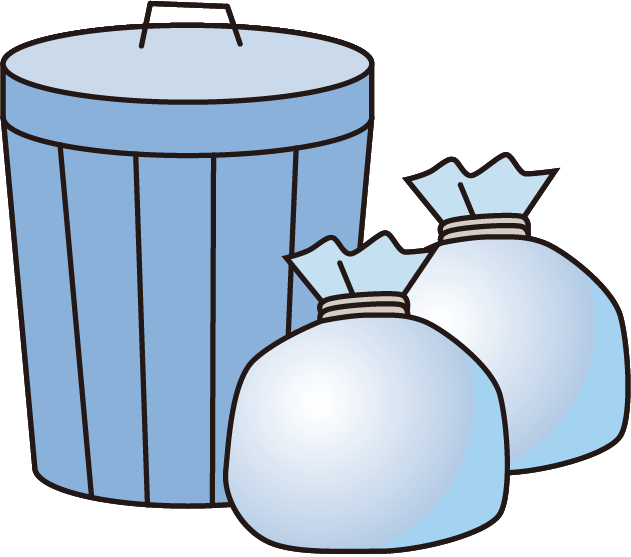 よ ねつ  り  よう  し  みん  し  せつ


おんすい
熱
発電
普通のごみ
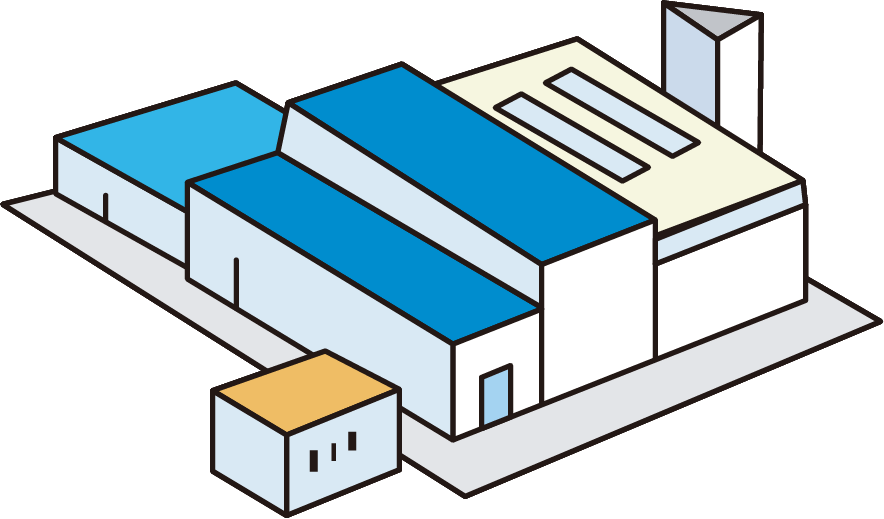 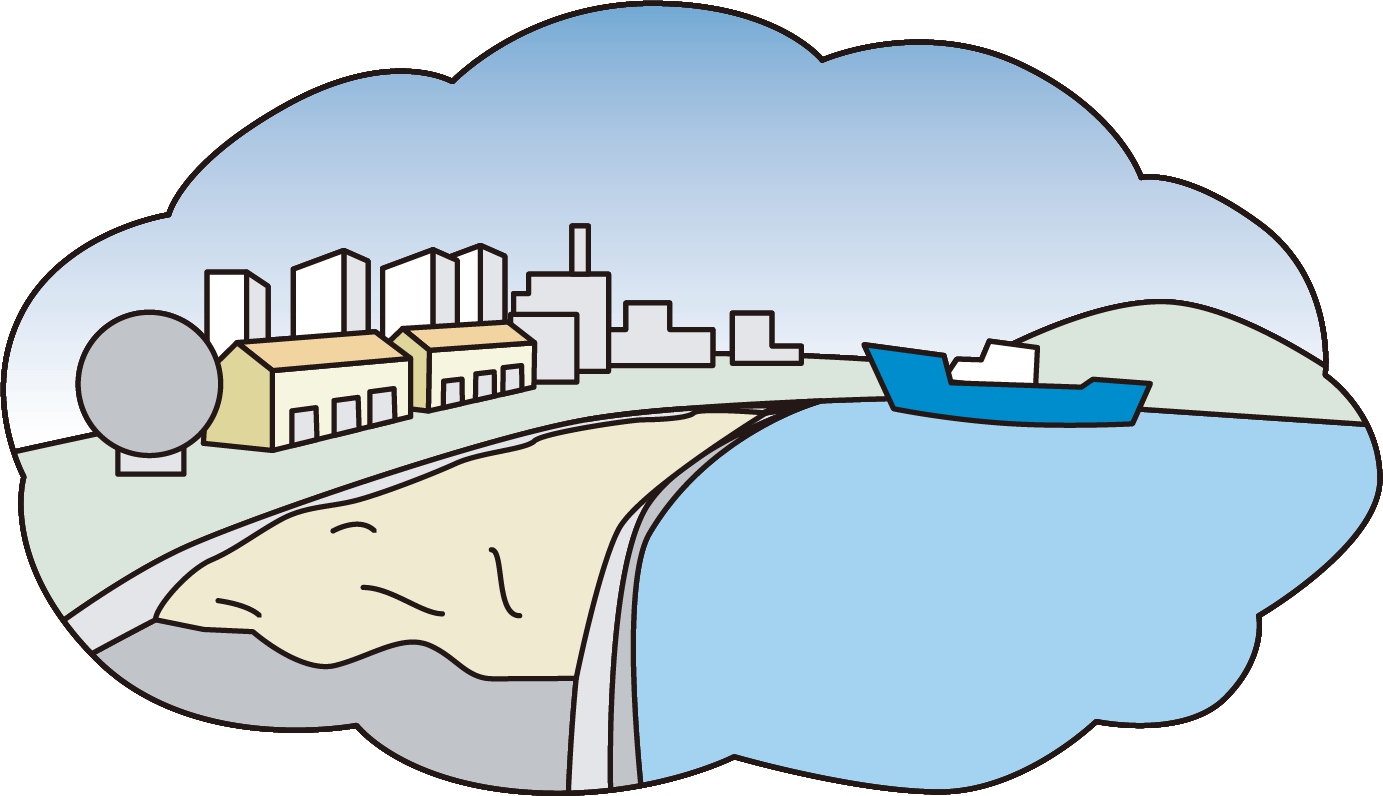 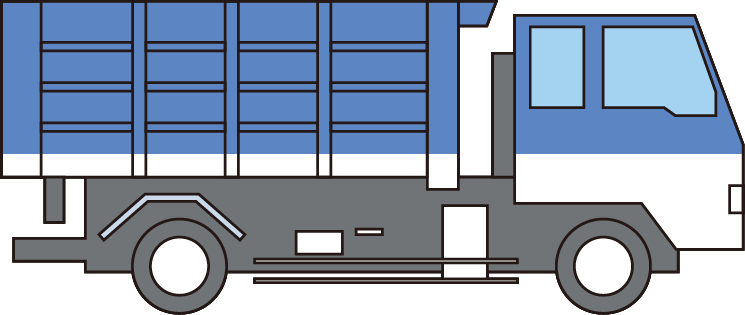 処理センター
灰を運ぶ
埋め立て処分場
はい
しょぶんじょう
一覧に
戻る
いちらんスライド 9
出来ることを考えよう
ごみの処理のながれ
②空き缶・ペットボトル
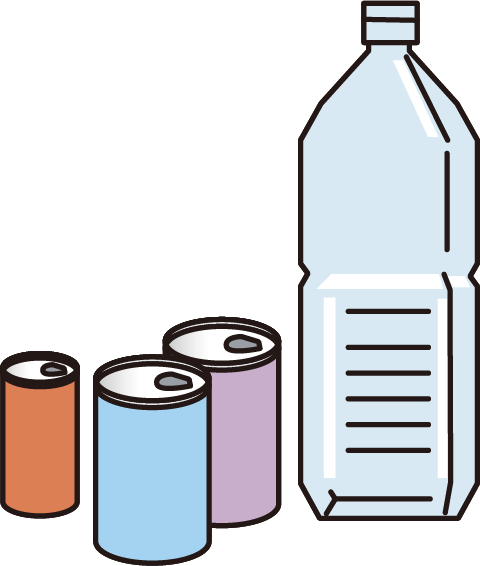 6
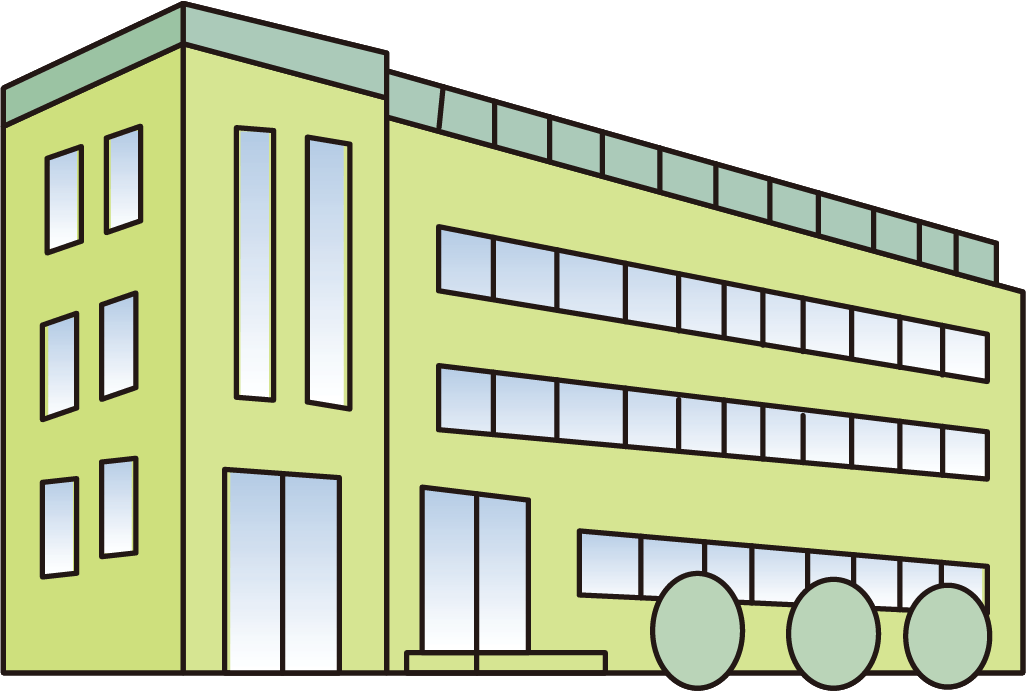 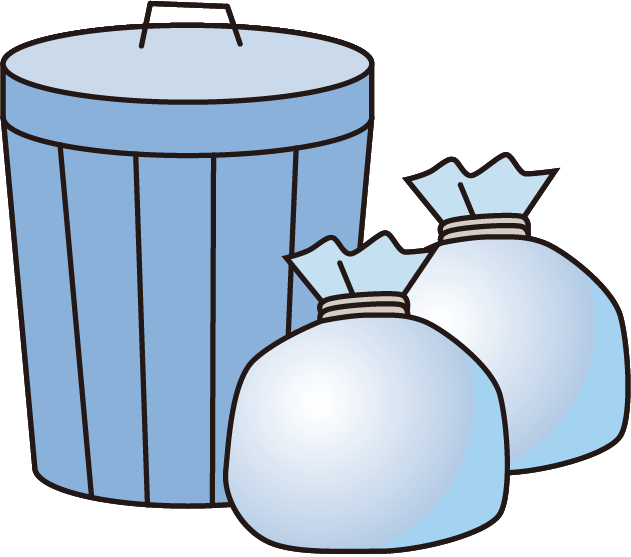 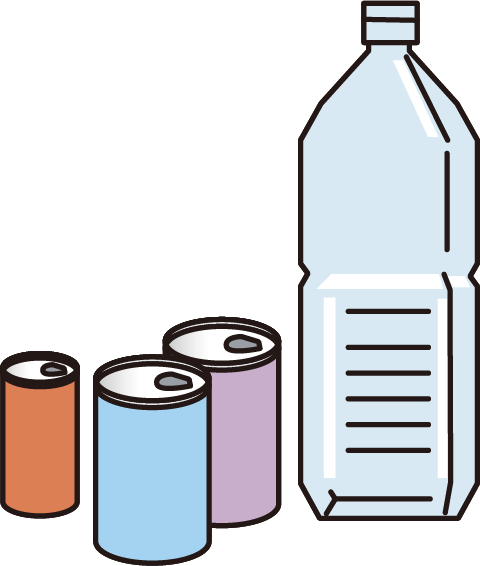 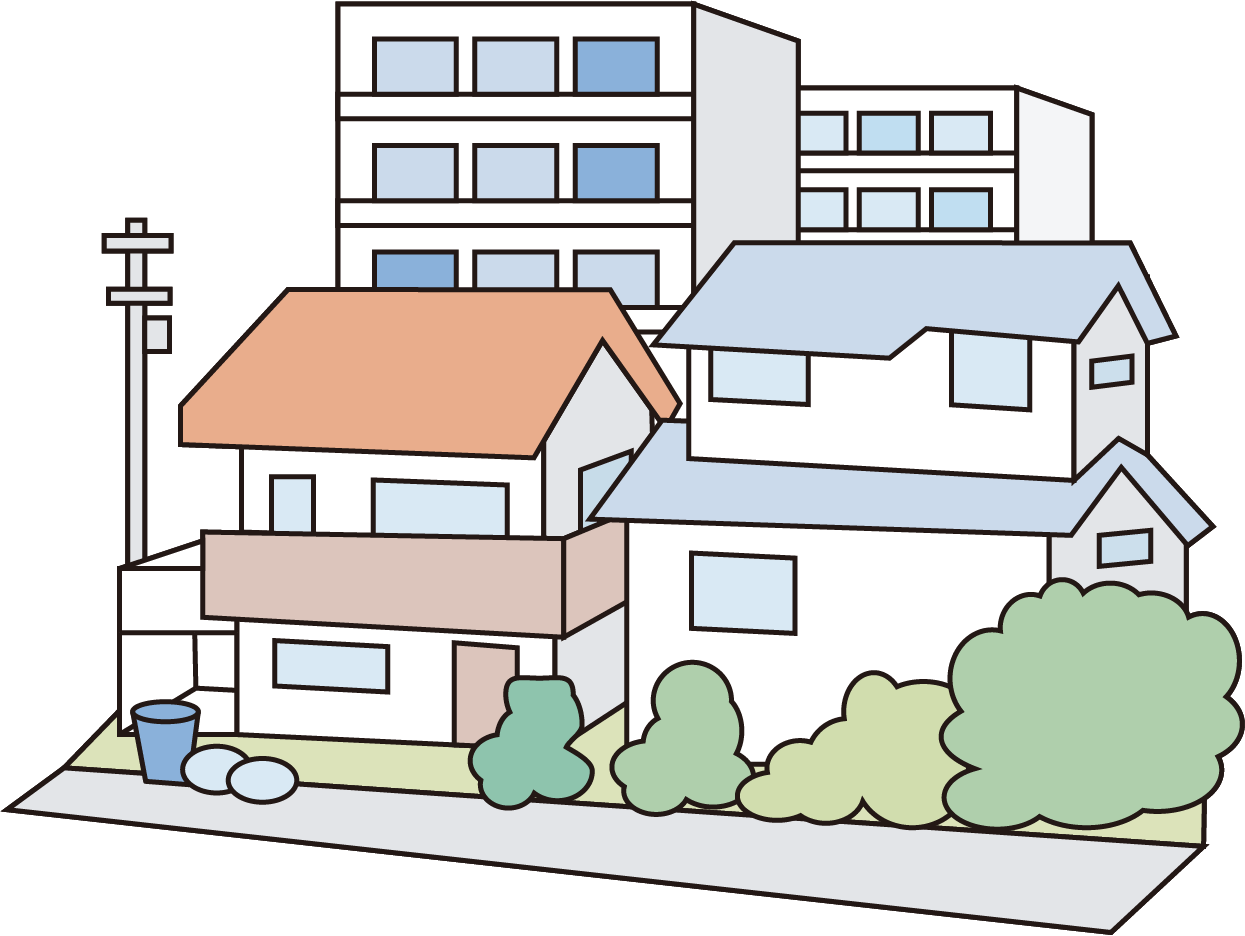 普通のごみ
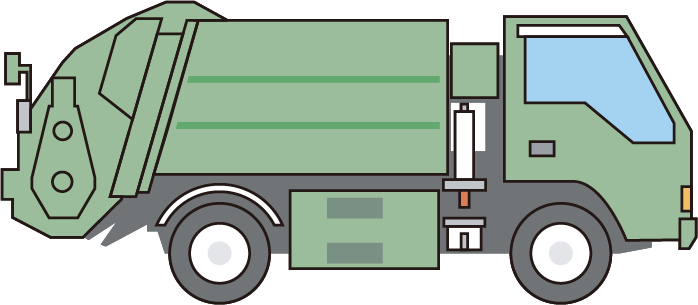 週に1回
空き缶・
ペットボトル
家庭
一覧に
戻る
いちらんスライド 9
出来ることを考えよう
ごみの処理のながれ
②空き缶・ペットボトル
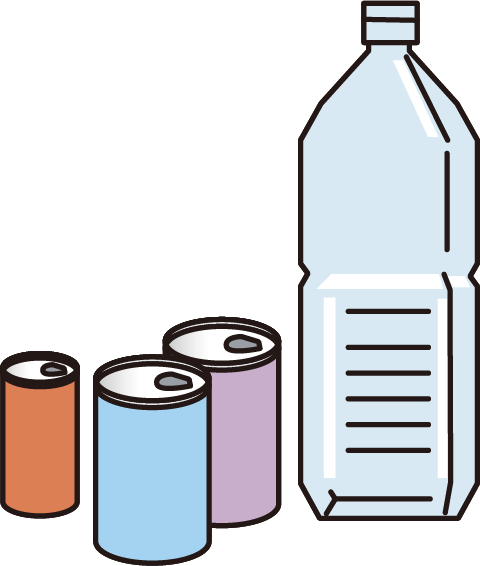 6
ペット
ボトル
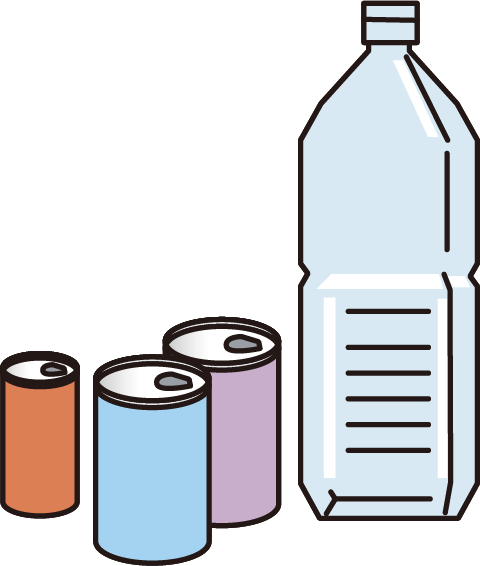 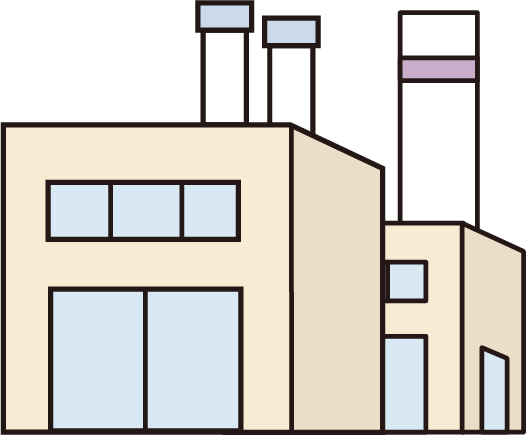 生まれ
変わる
資源化
処理施設
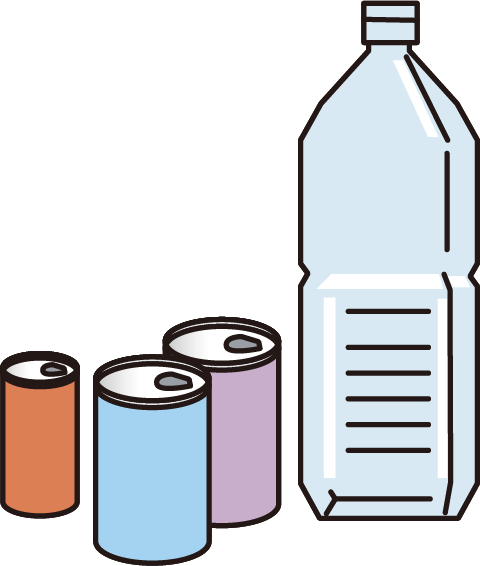 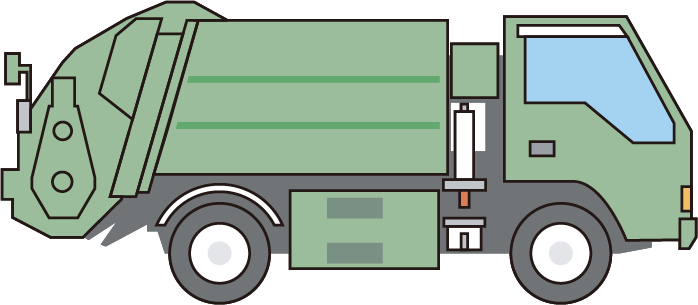 し  げん か


 しょり　しせつ
リサイクル工場
空き缶
一覧に
戻る
いちらんスライド 9
出来ることを考えよう
ごみの処理のながれ
②空き缶・ペットボトル
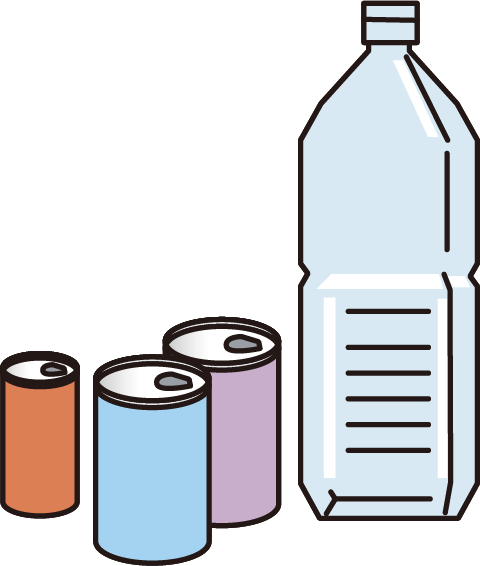 6
せんい製品やじむ用品など
せいひん
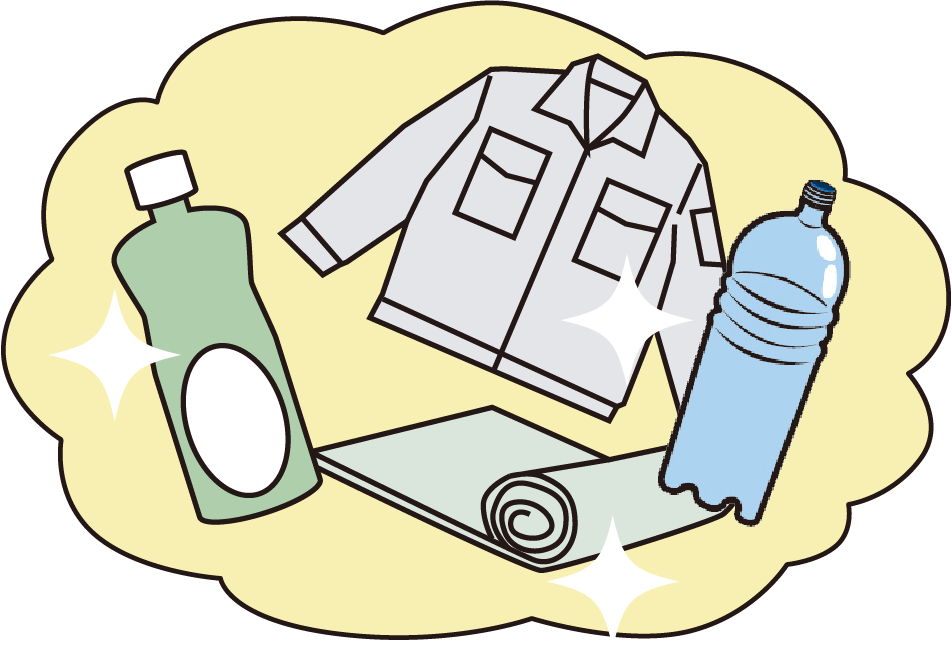 ペット
ボトル
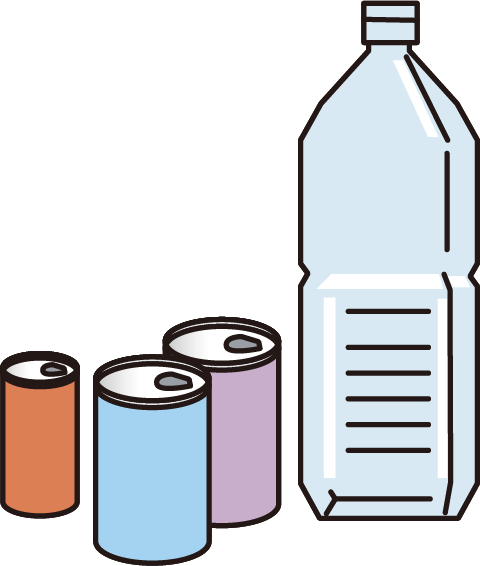 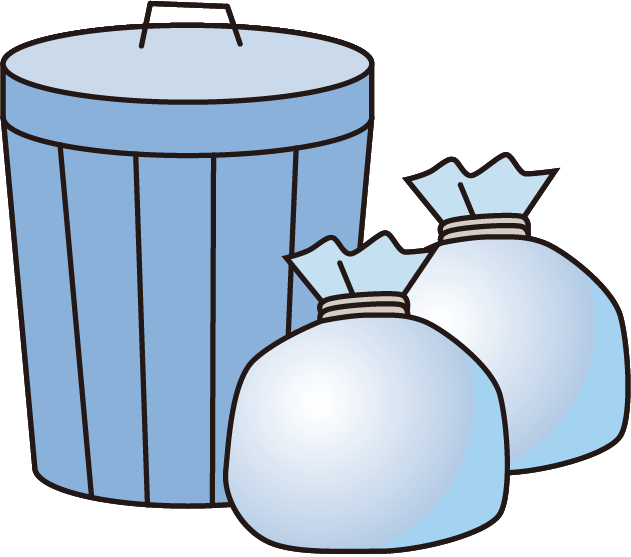 普通のごみ
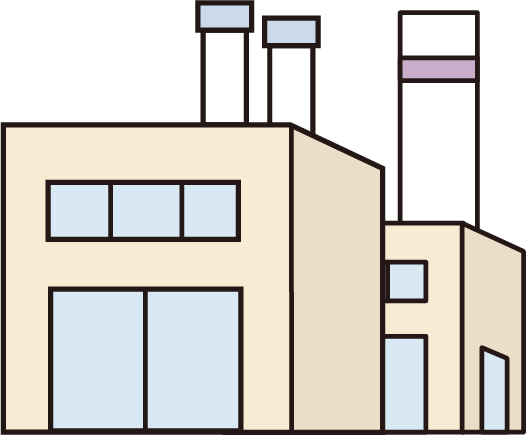 生まれ
変わる
資源化
処理施設
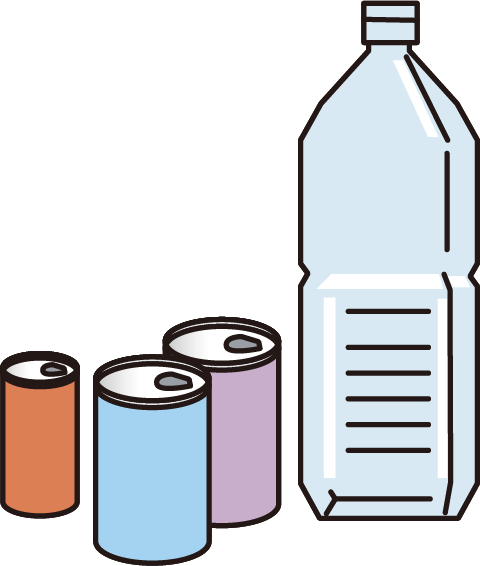 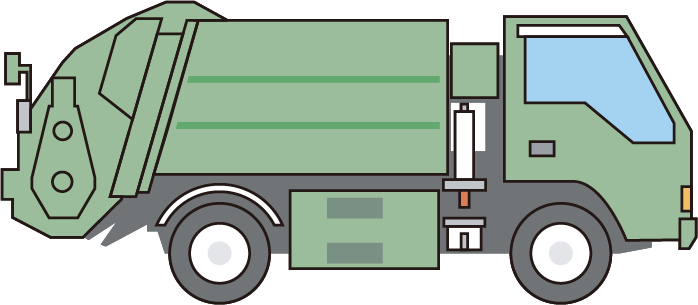 し  げん か


 しょり　しせつ
リサイクル工場
空き缶
一覧に
戻る
いちらんスライド 9
出来ることを考えよう
ごみの処理のながれ
②空き缶・ペットボトル
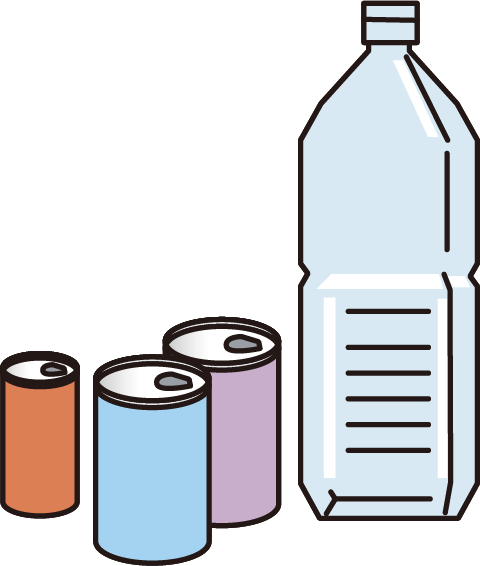 6
せんい製品やじむ用品など
せいひん
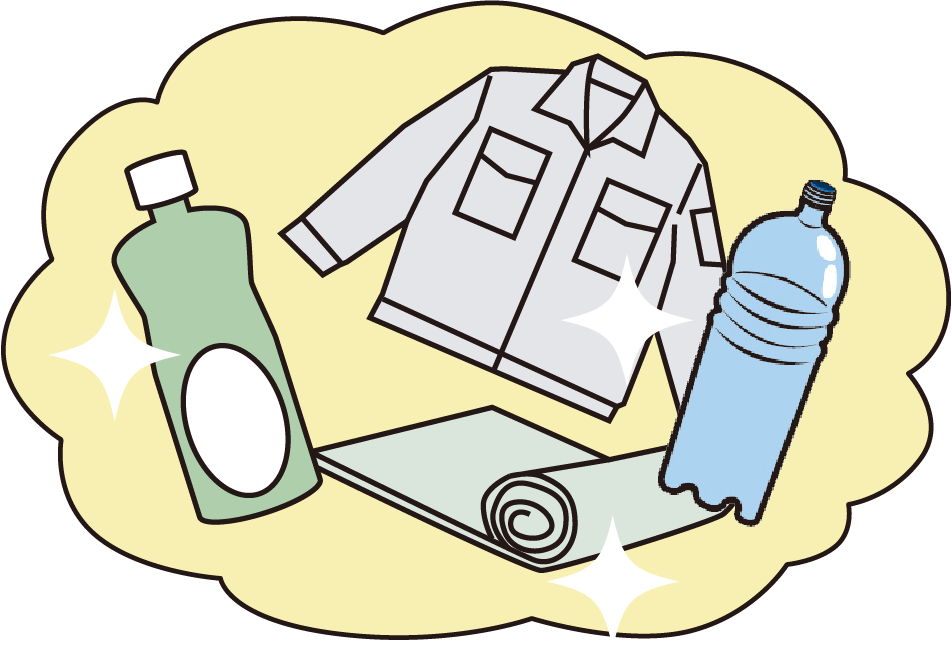 ペット
ボトル
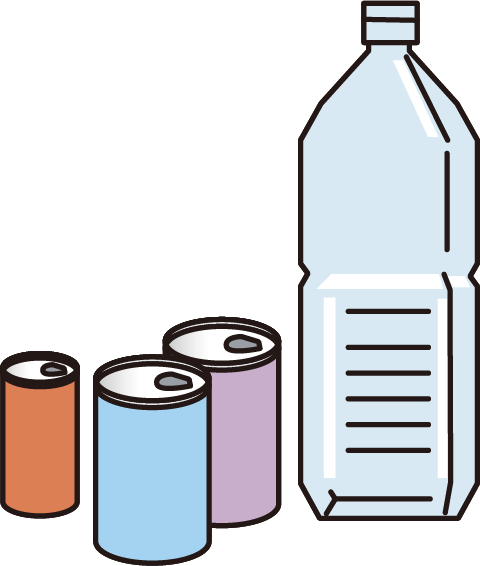 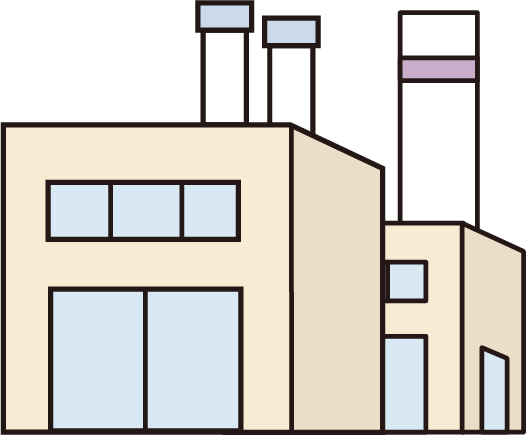 生まれ
変わる
資源化
処理施設
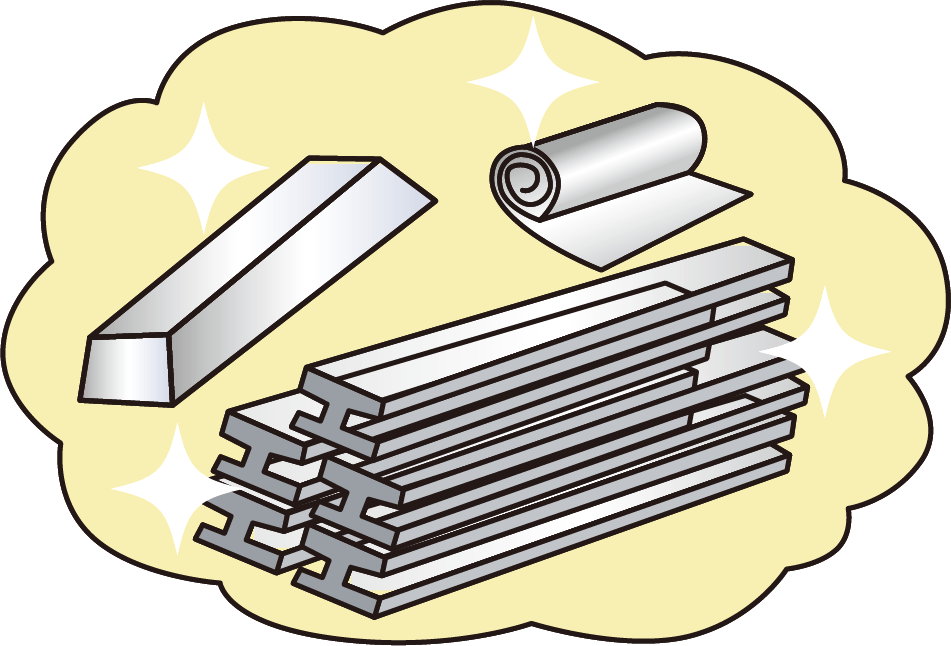 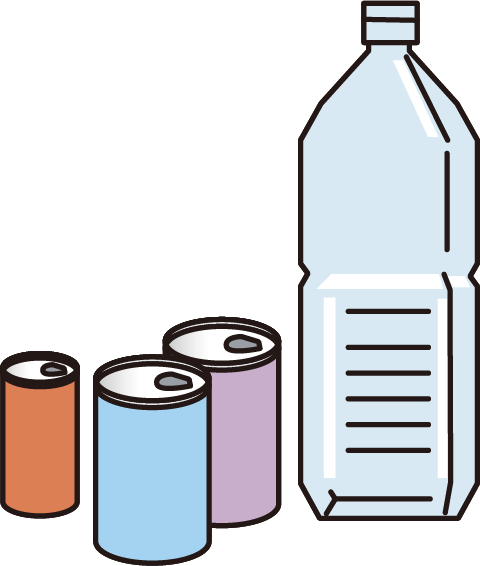 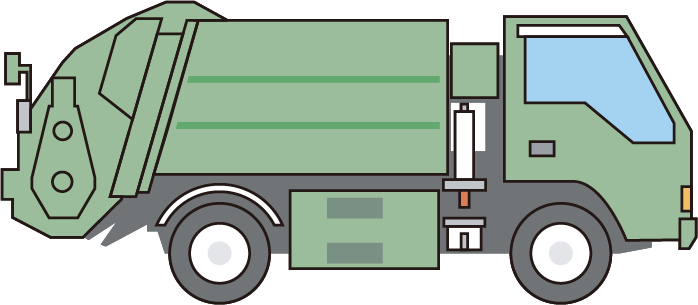 し  げん か


 しょり　しせつ
リサイクル工場
空き缶
けんちく用
鉄製品や
アルミ材料など
てつ


　　　　　　　　 ざいりょう
一覧に
戻る
いちらんスライド 9
出来ることを考えよう
ごみの処理のながれ
③空きびん
6
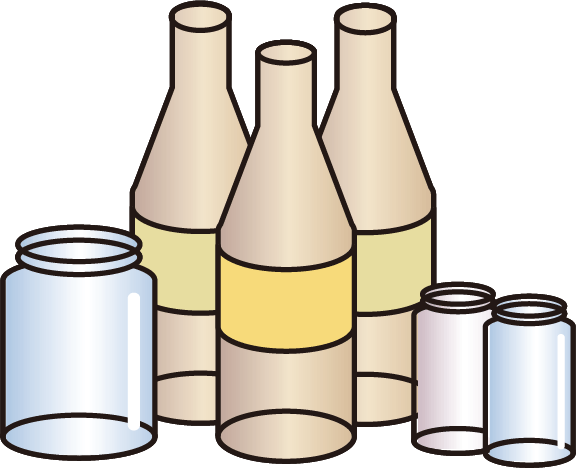 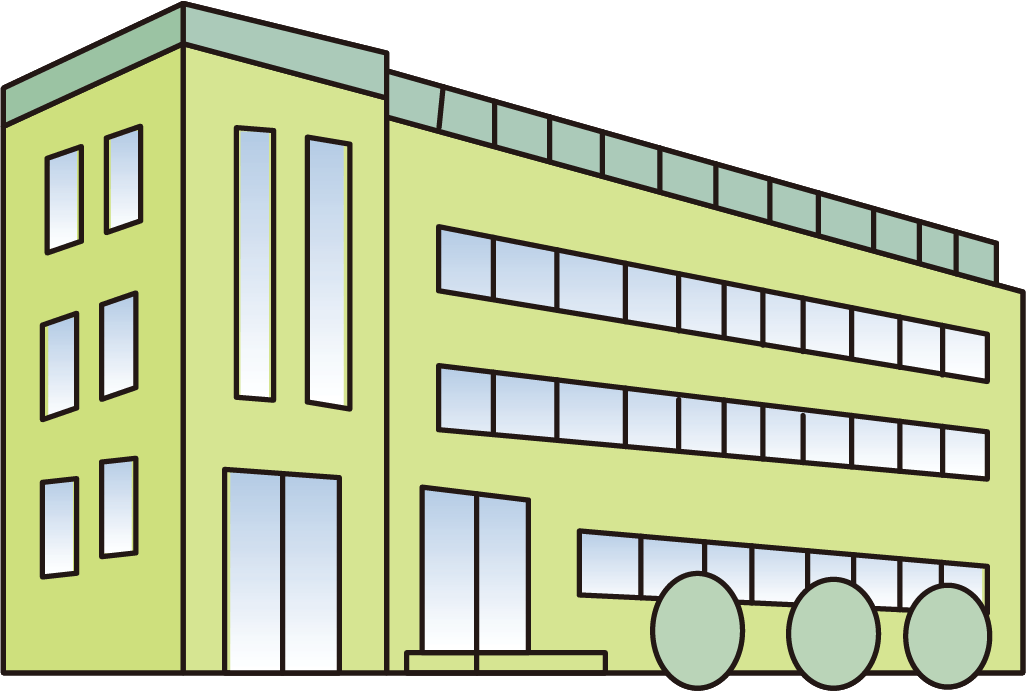 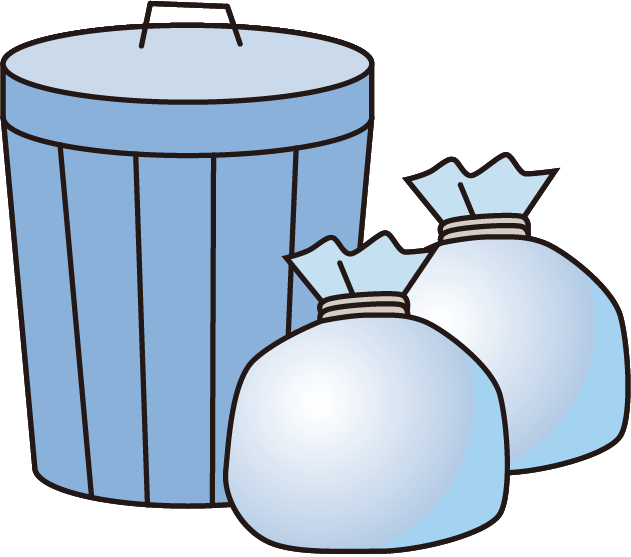 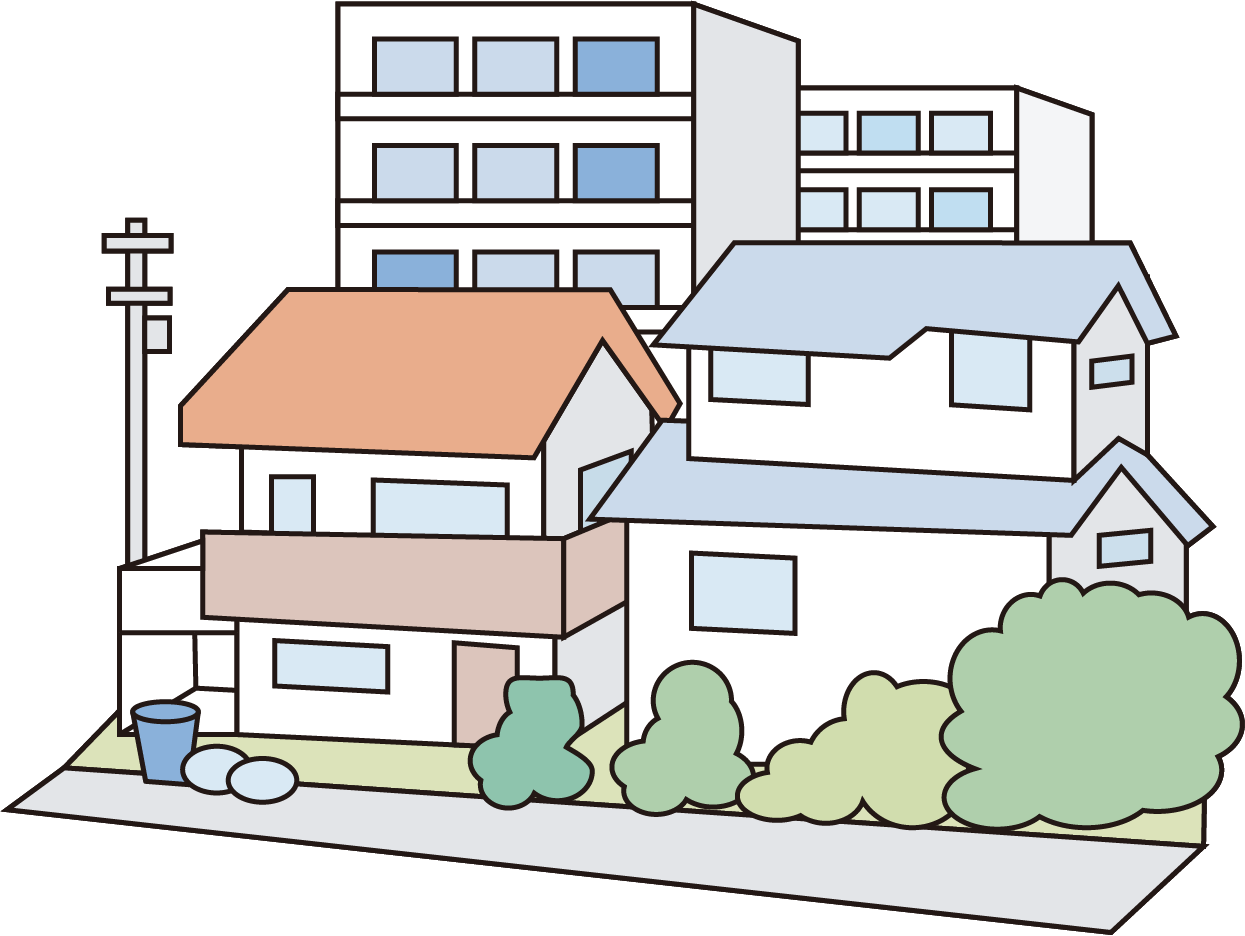 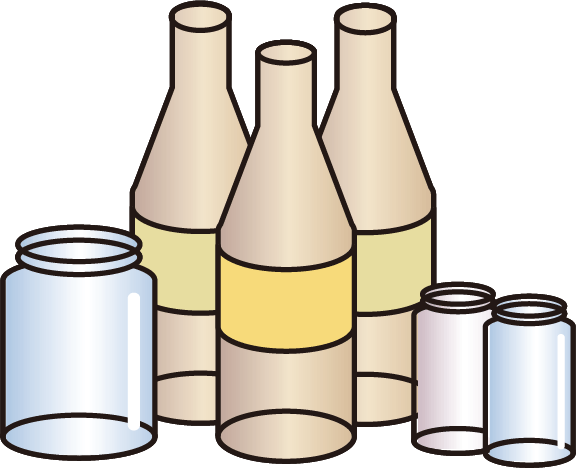 普通のごみ
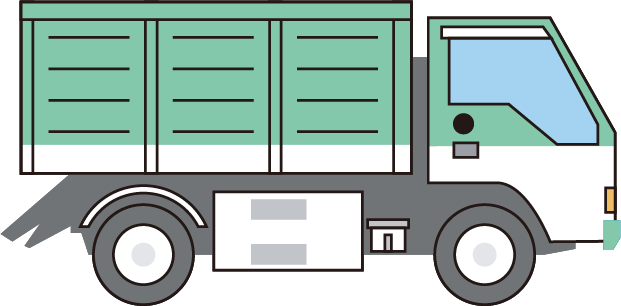 週に1回
空きびん
家庭
一覧に
戻る
いちらんスライド 9
出来ることを考えよう
ごみの処理のながれ
③空きびん
6
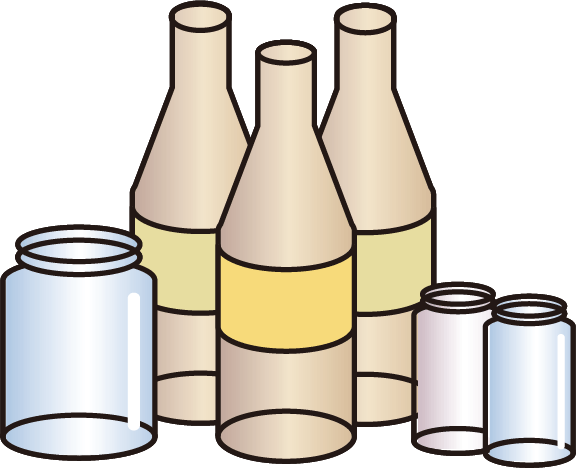 生まれ
変わる
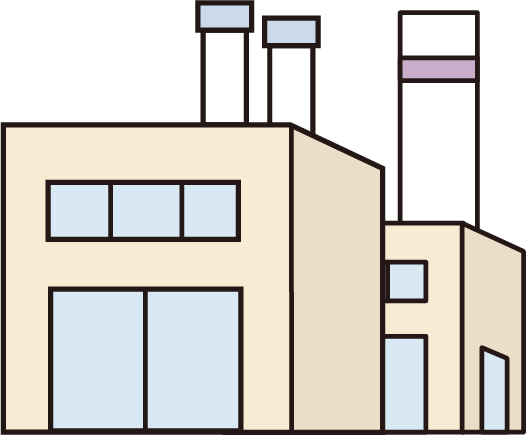 資源化
処理施設
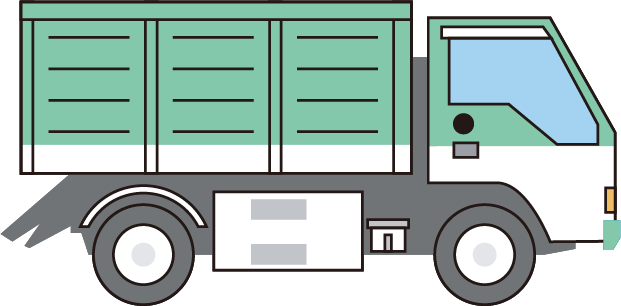 リサイクル工場
一覧に
戻る
いちらん
出来ることを考えよう
ごみの処理のながれ
③空きびん
6
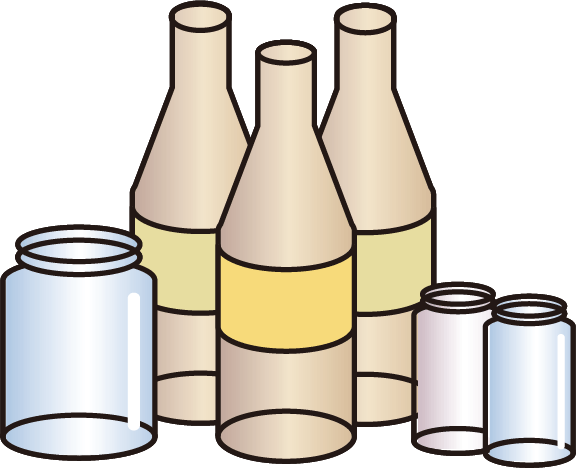 生まれ
変わる
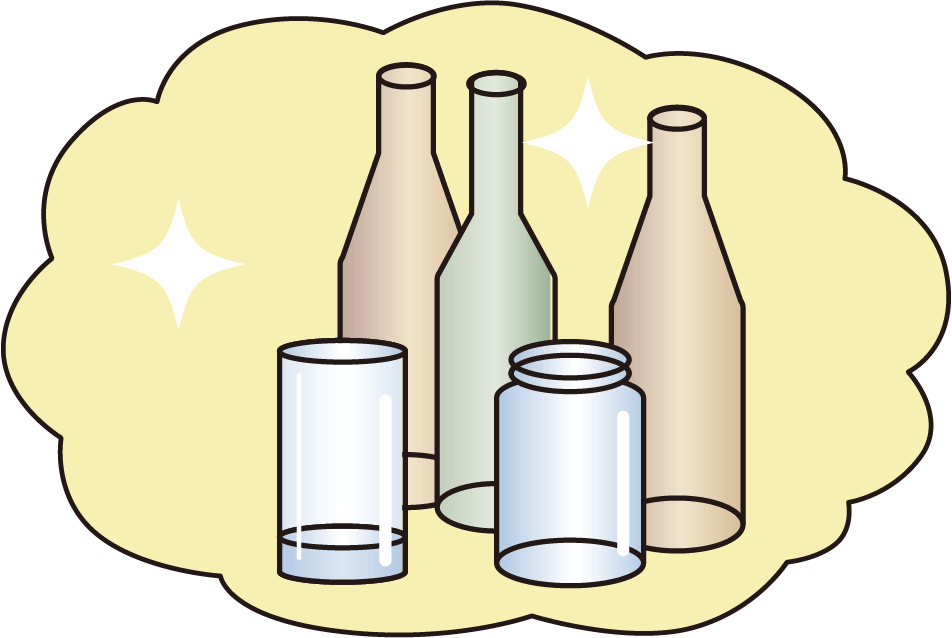 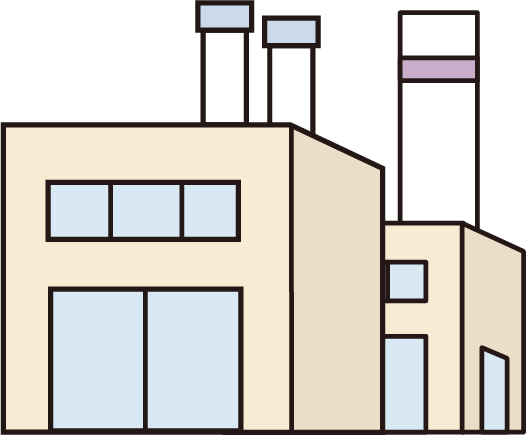 資源化
処理施設
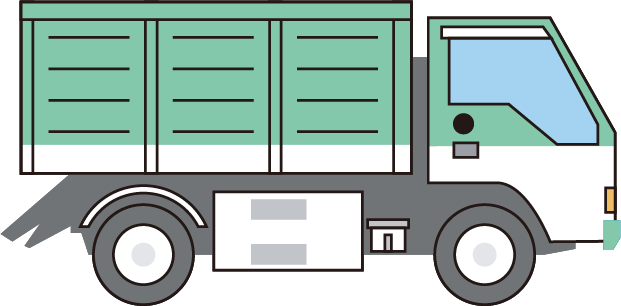 リサイクル工場
新たなびん容器
ようき
一覧に
戻る
いちらんスライド 9
出来ることを考えよう
ごみの処理のながれ
④使用済み乾電池
6
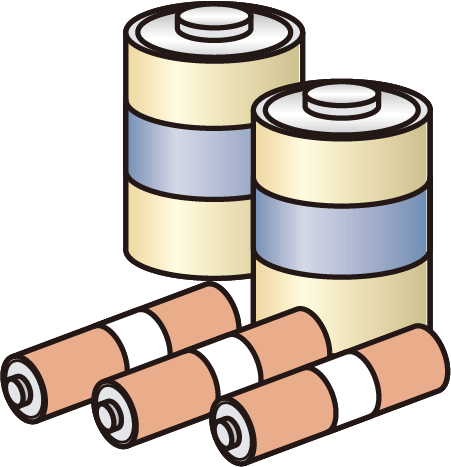 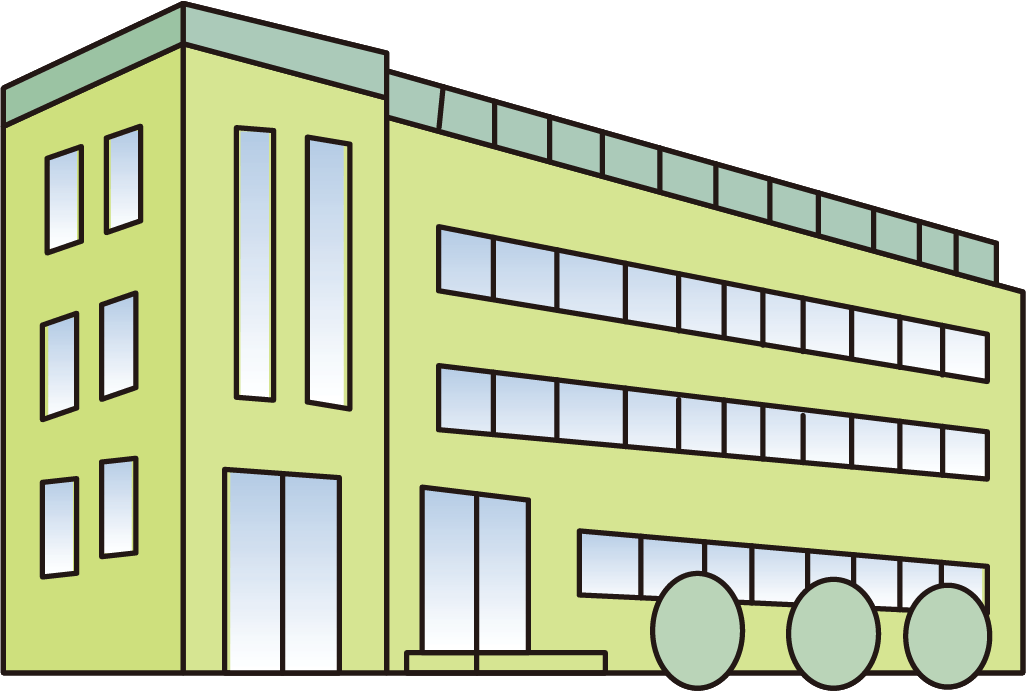 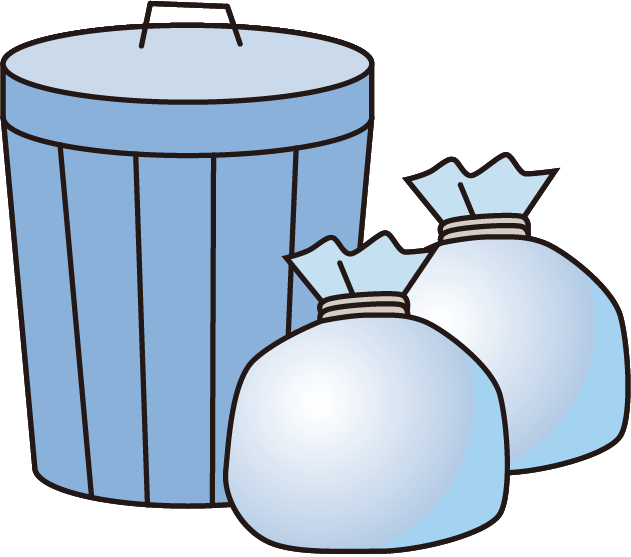 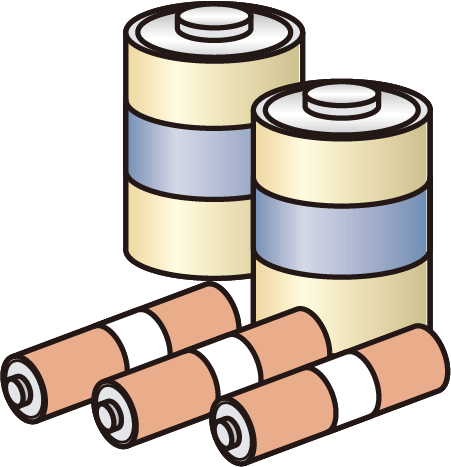 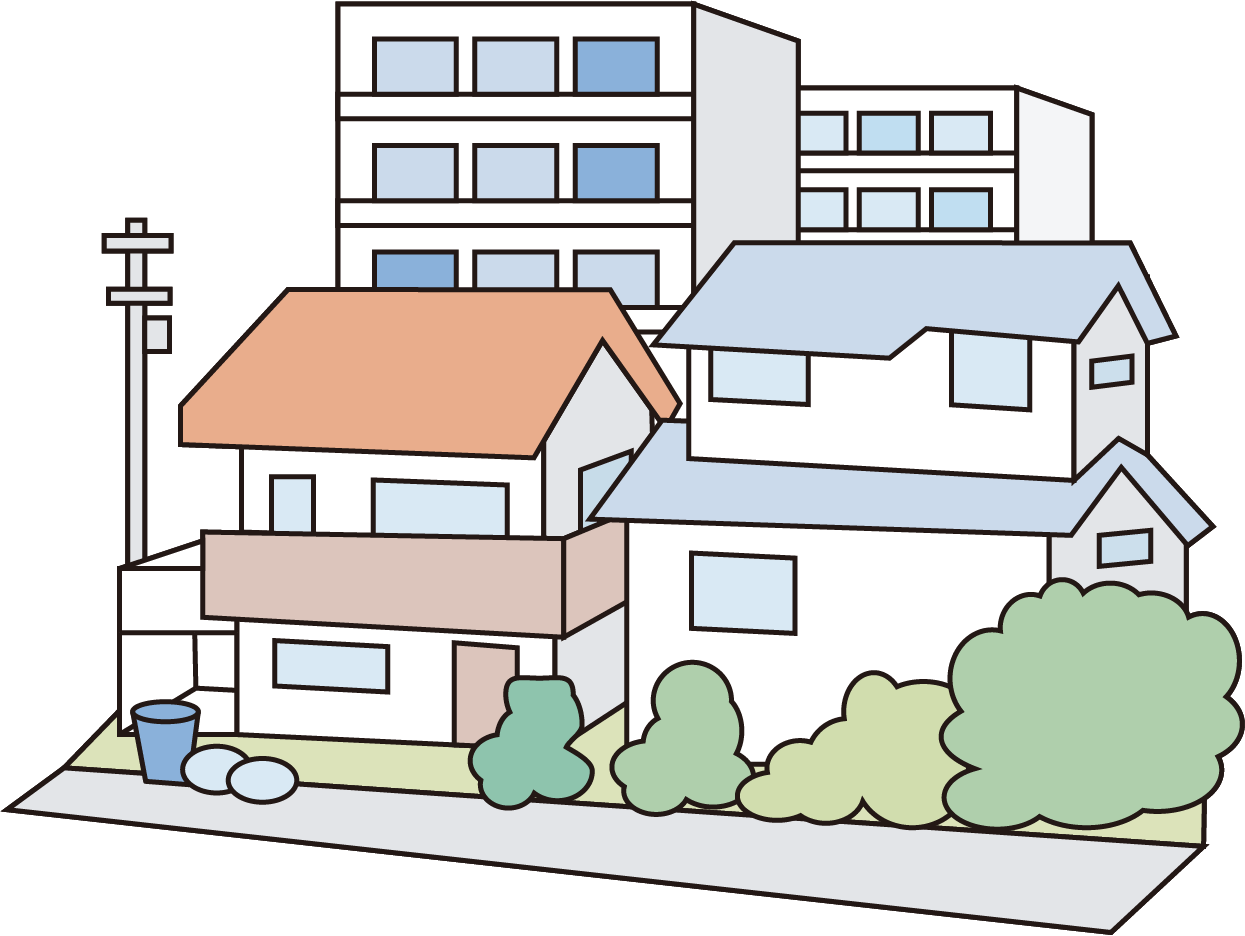 普通のごみ
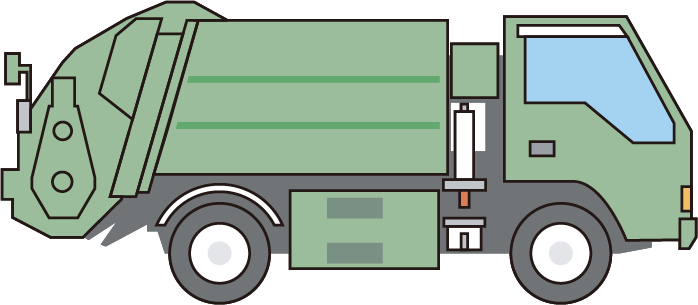 週に1回
使用済み
乾電池
家庭
一覧に
戻る
いちらんスライド 9
出来ることを考えよう
ごみの処理のながれ
④使用済み乾電池
6
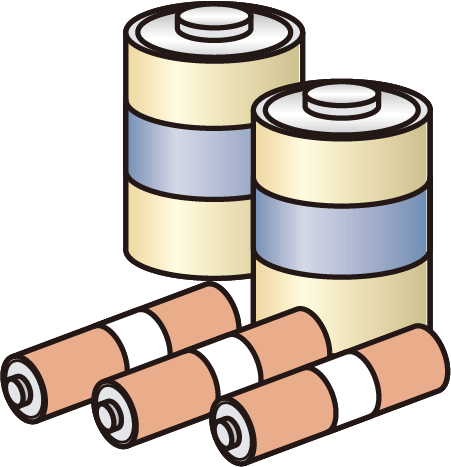 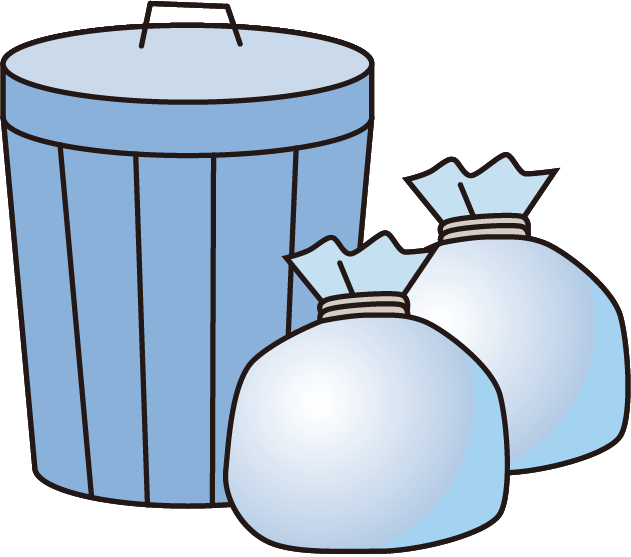 生まれ
変わる
普通のごみ
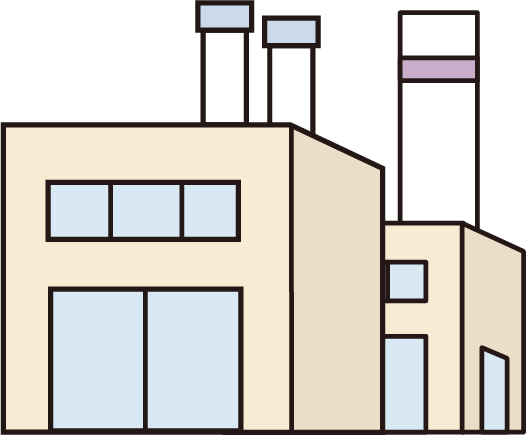 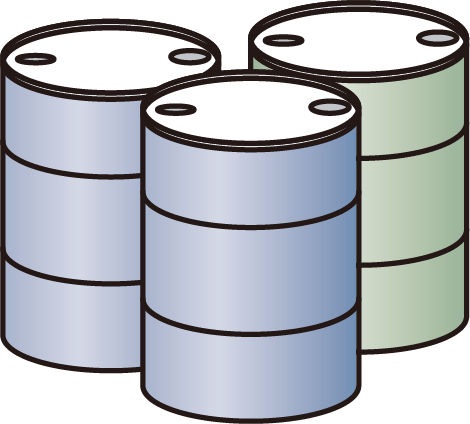 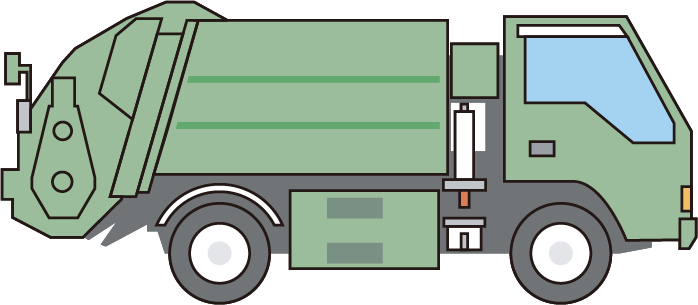 乾電池
ストックヤード
（南部リサイクルセンターなど）
ドラム缶で保管
リサイクル工場
一覧に
戻る
いちらんスライド 9
出来ることを考えよう
ごみの処理のながれ
④使用済み乾電池
6
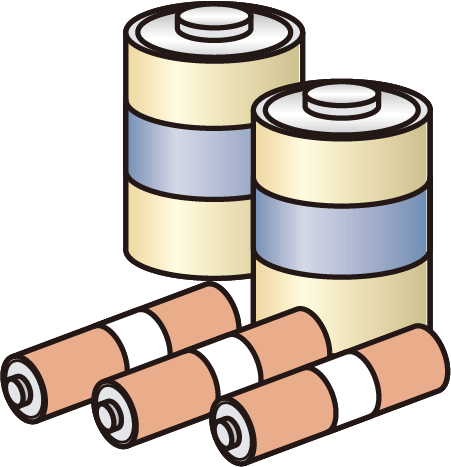 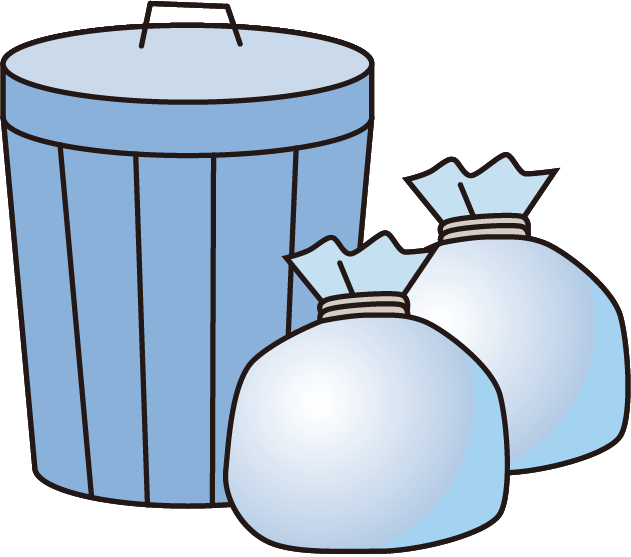 生まれ
変わる
普通のごみ
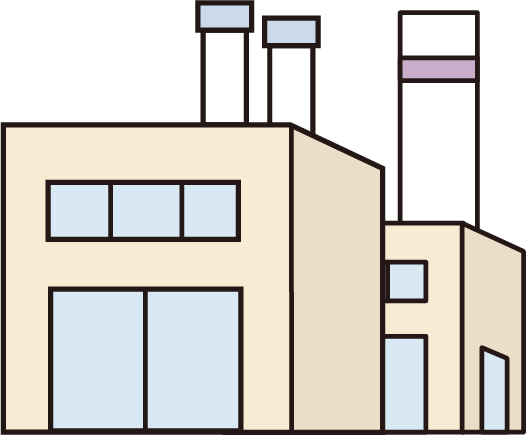 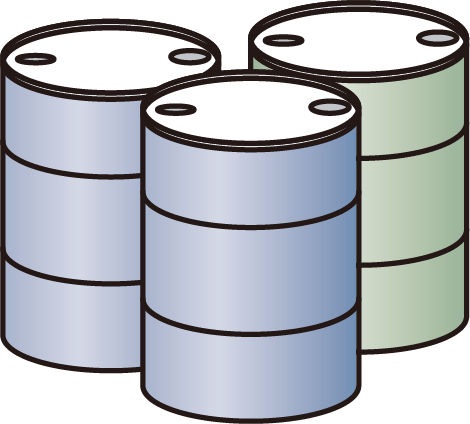 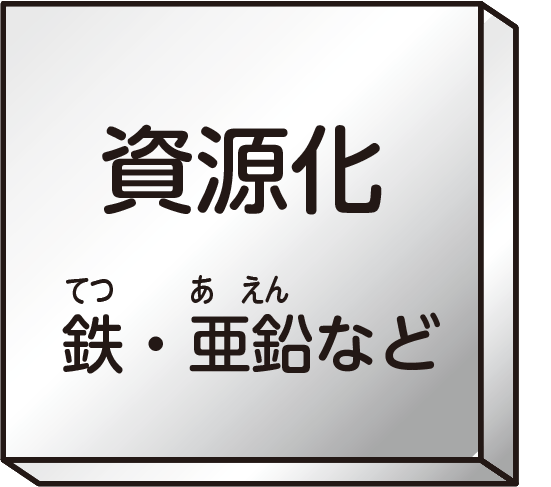 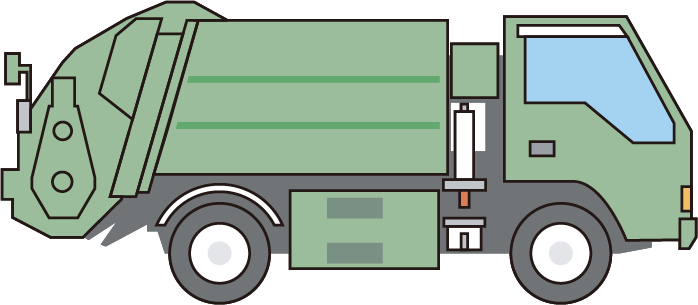 乾電池
ストックヤード
（南部リサイクルセンターなど）
ドラム缶で保管
リサイクル工場
一覧に
戻る
いちらんスライド 9
ほかん
出来ることを考えよう
ごみの処理のながれ
⑤ミックスペーパー
6
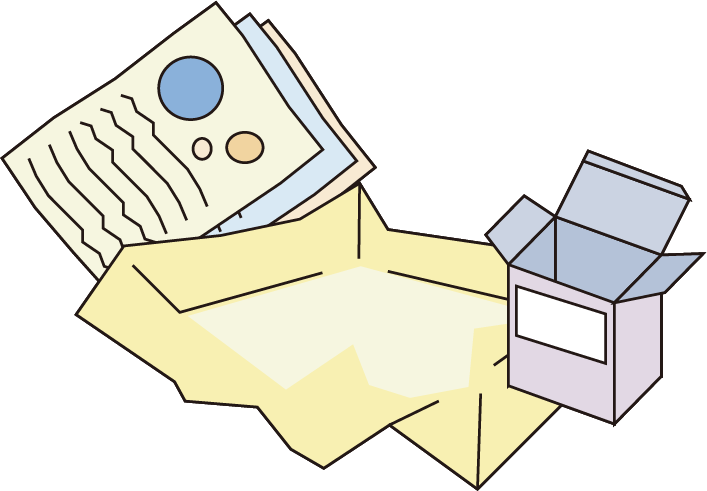 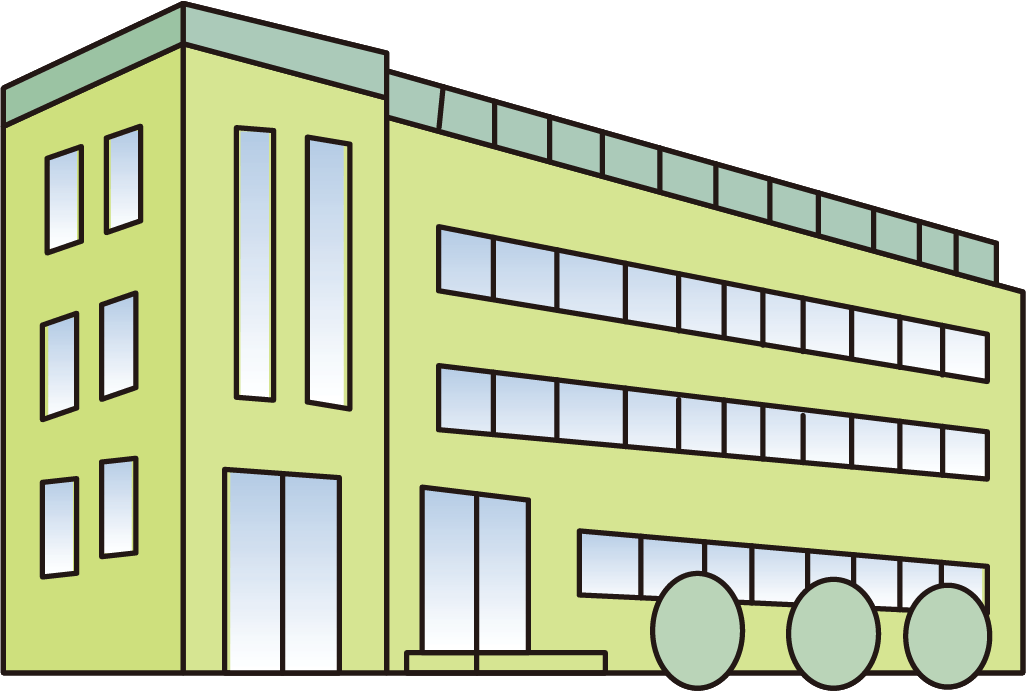 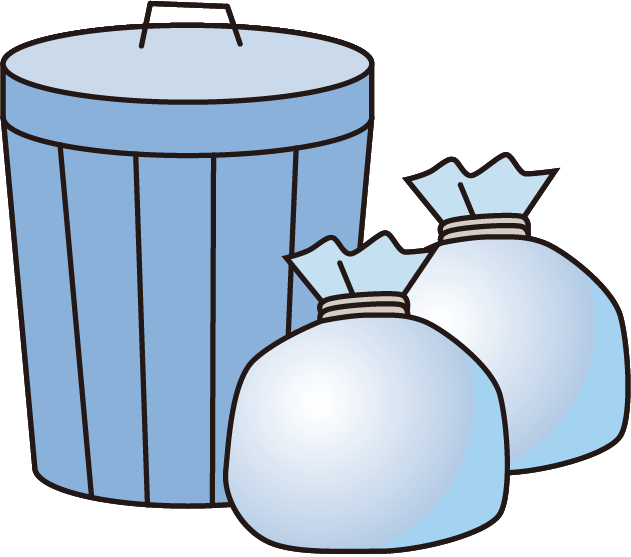 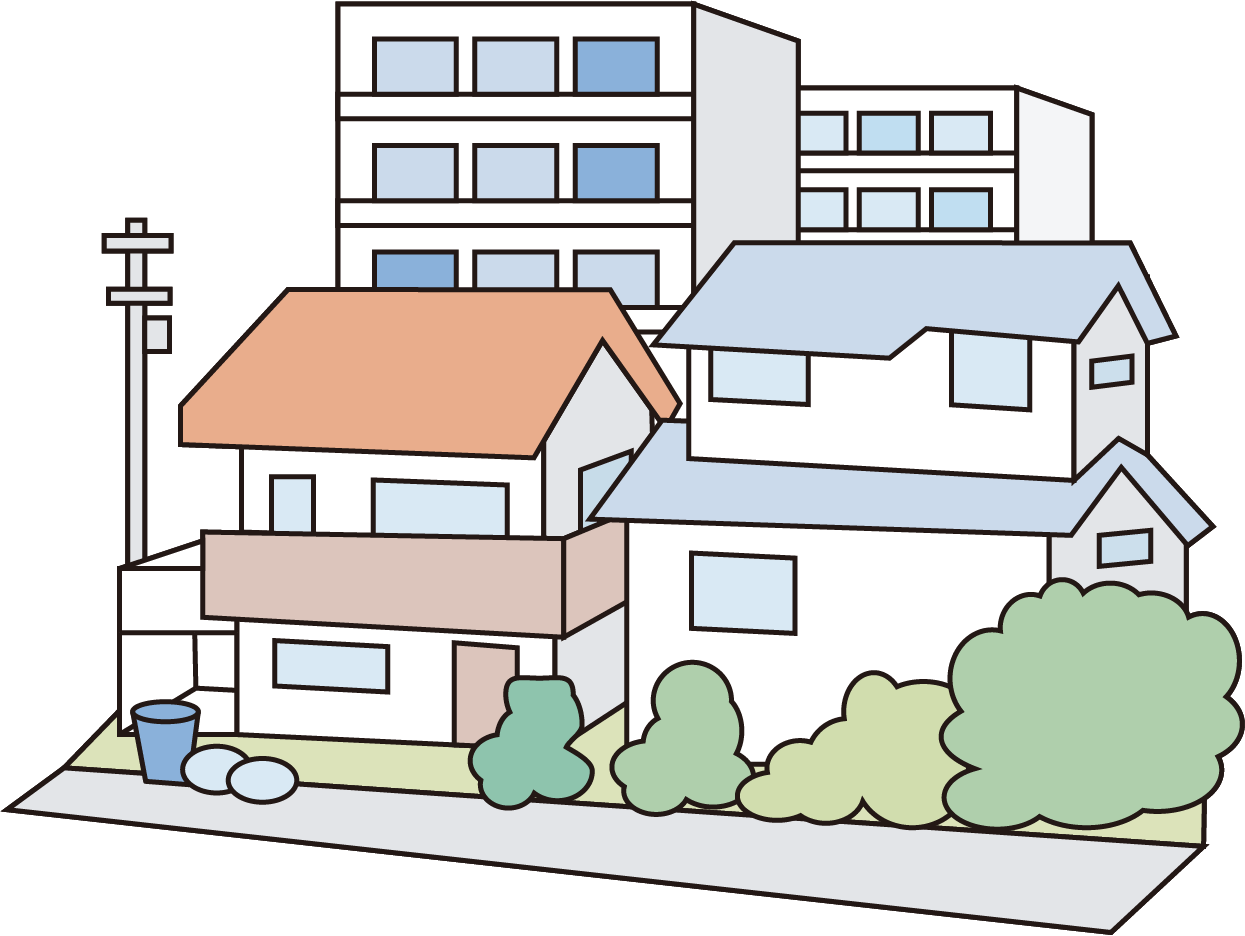 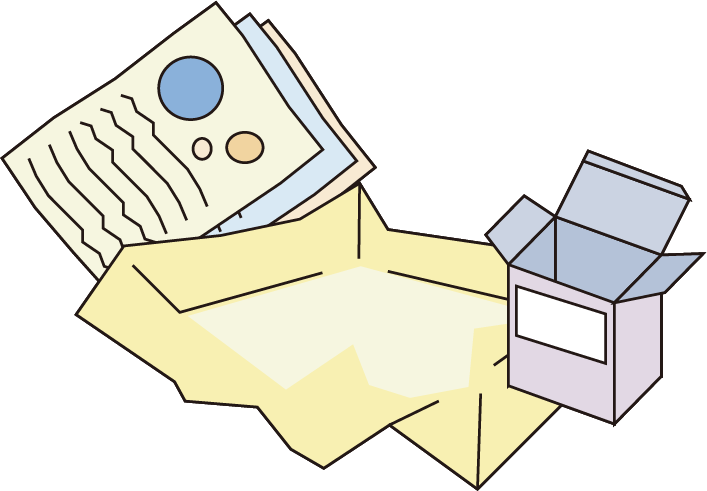 普通のごみ
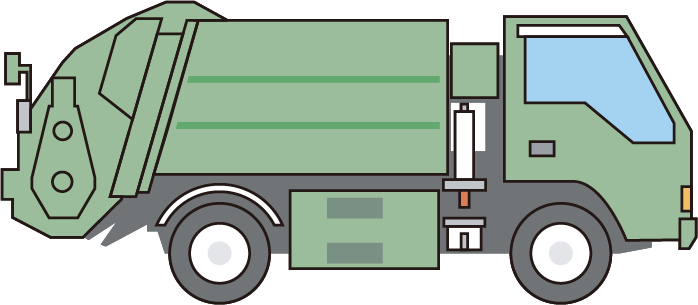 週に1回
ミックス
ペーパー
家庭
一覧に
戻る
いちらんスライド 9
出来ることを考えよう
ごみの処理のながれ
⑤ミックスペーパー
6
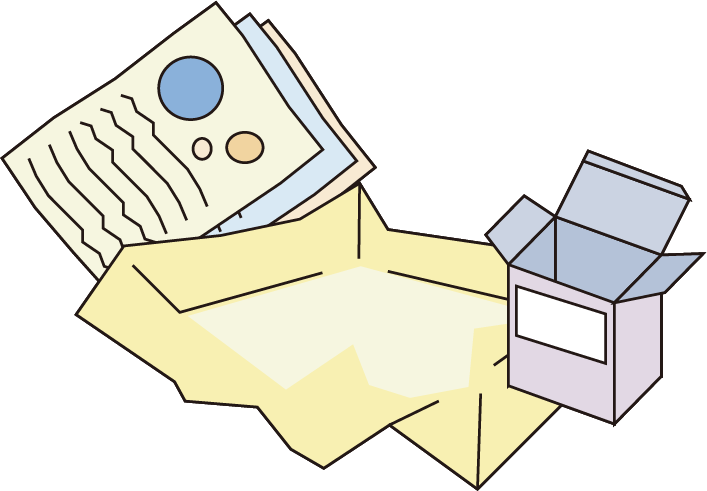 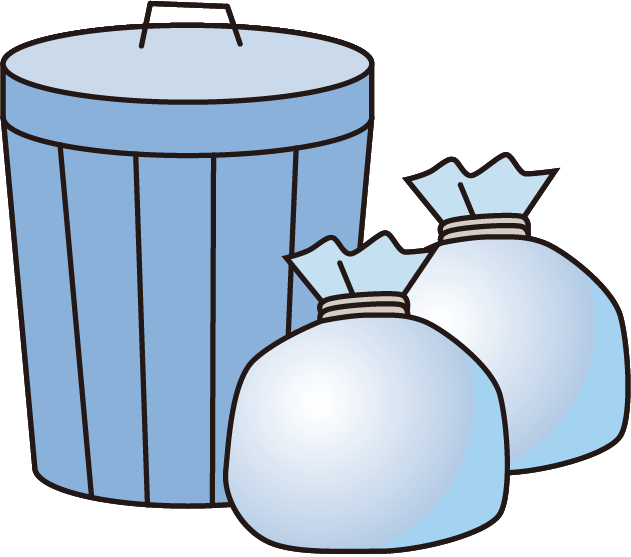 生まれ
変わる
普通のごみ
資源化
処理施設
鉄道輸送
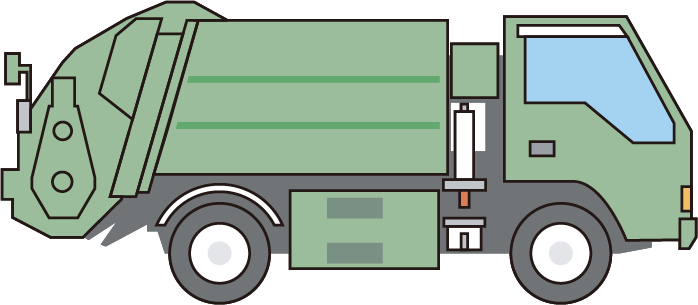 梶ヶ谷貨物ターミナル駅
末広町駅
一覧に
戻る
いちらんスライド 9
出来ることを考えよう
ごみの処理のながれ
⑤ミックスペーパー
6
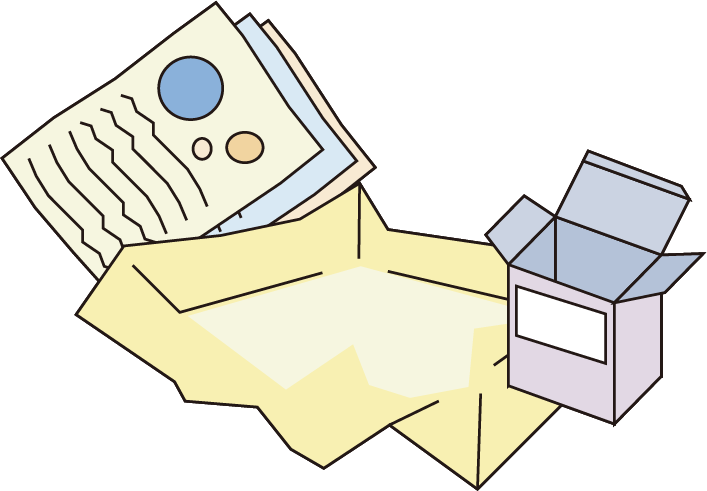 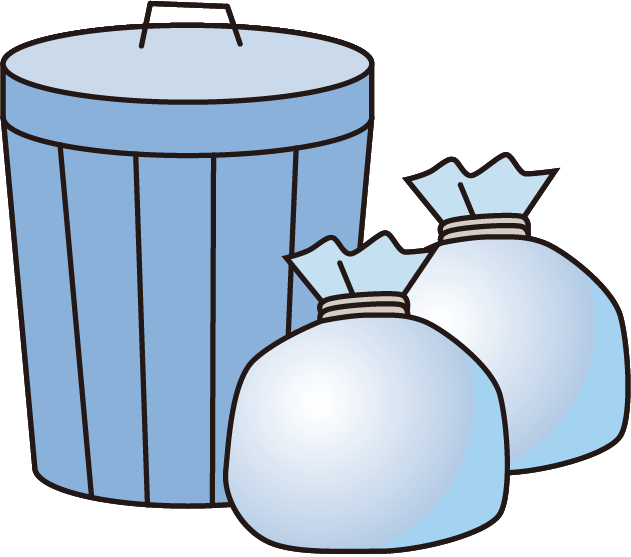 生まれ
変わる
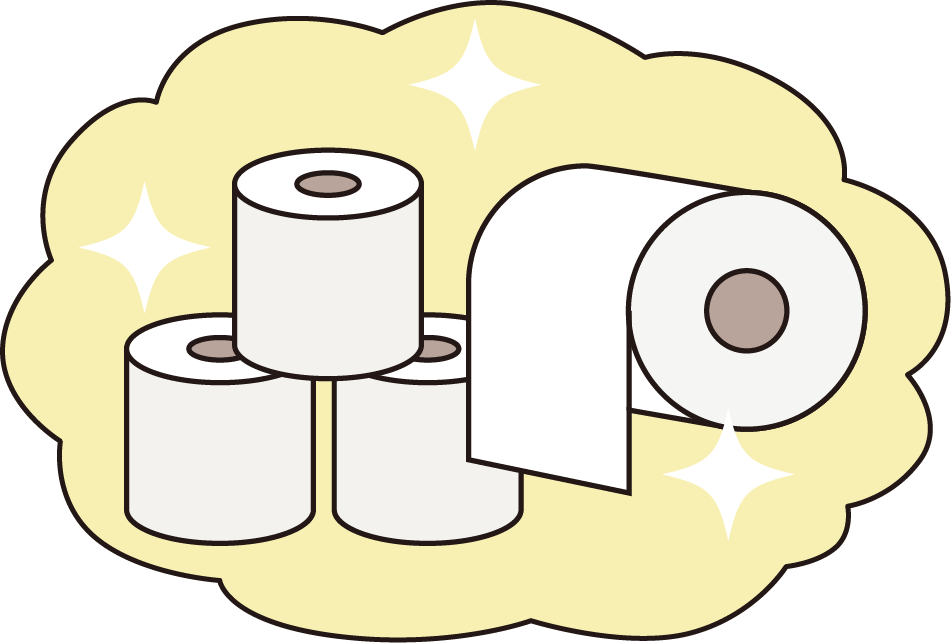 普通のごみ
資源化
処理施設
鉄道輸送
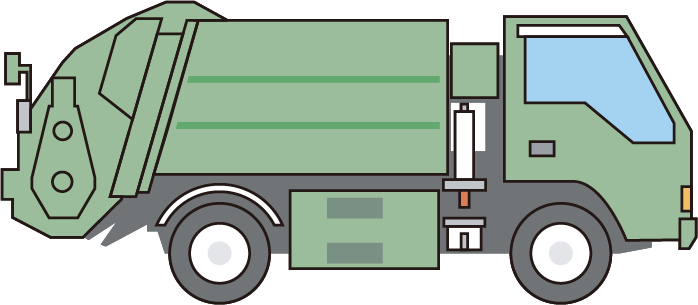 トイレットペーパー
梶ヶ谷貨物ターミナル駅
末広町駅
一覧に
戻る
いちらんスライド 9
出来ることを考えよう
ごみの処理のながれ
⑥プラスチック製容器包装
6
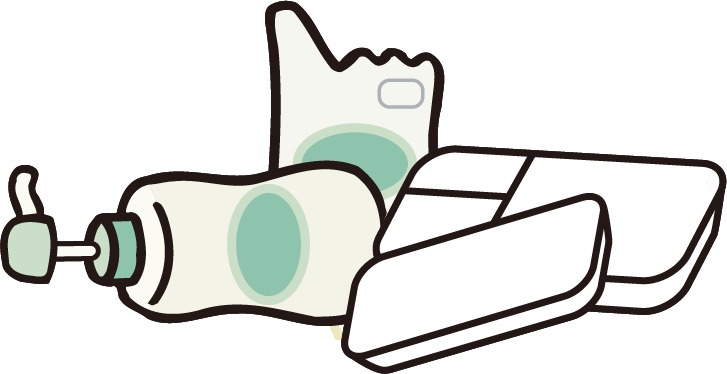 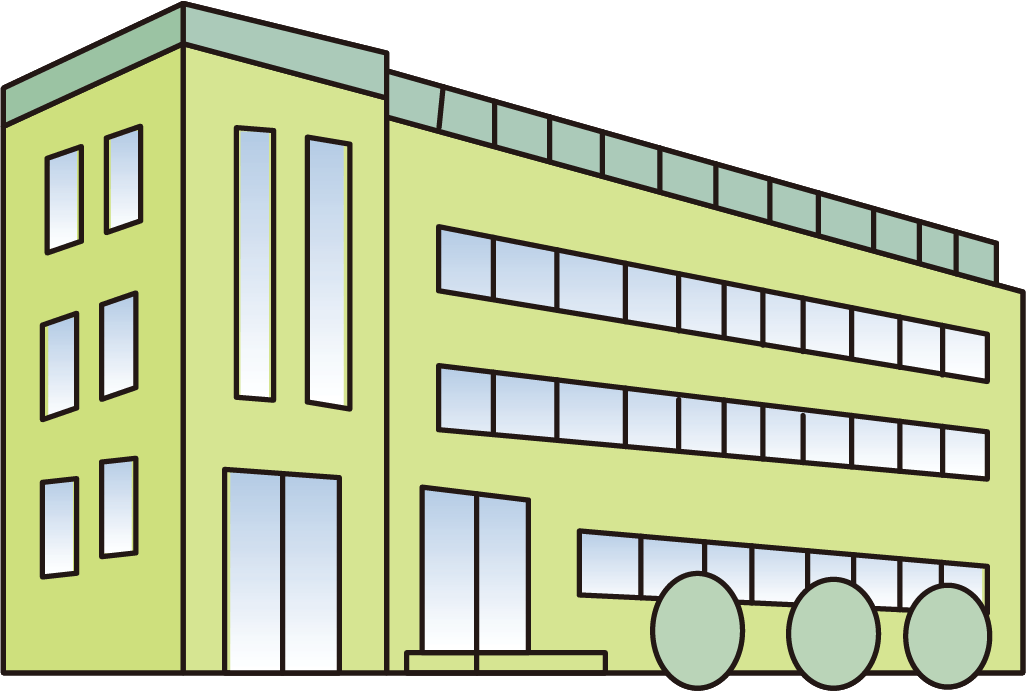 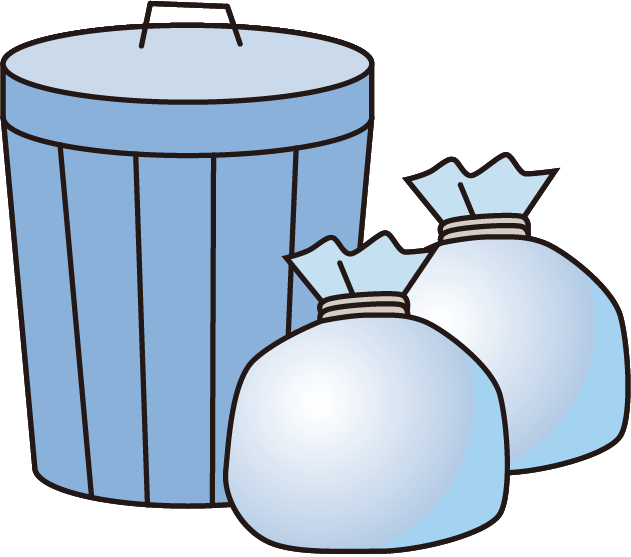 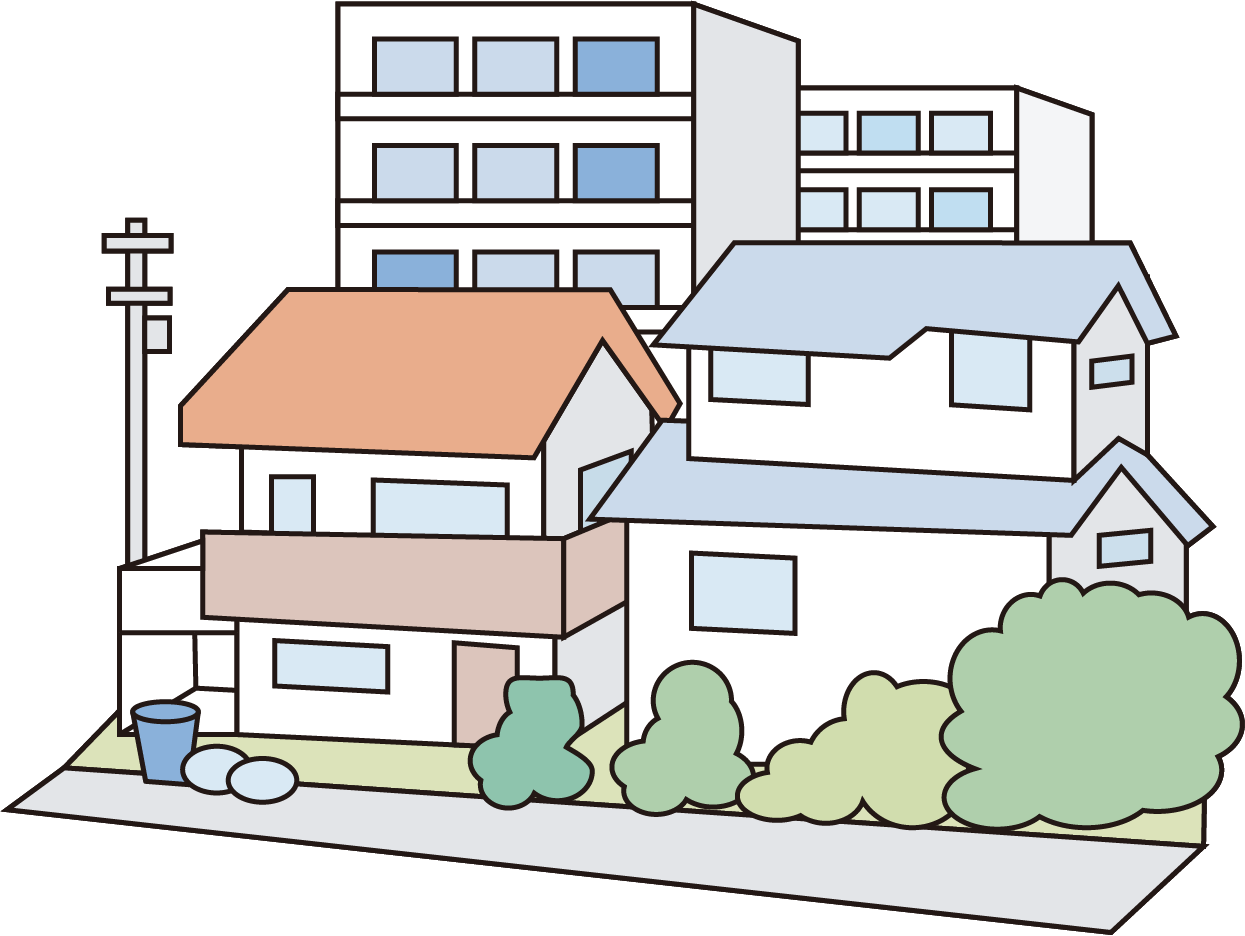 普通のごみ
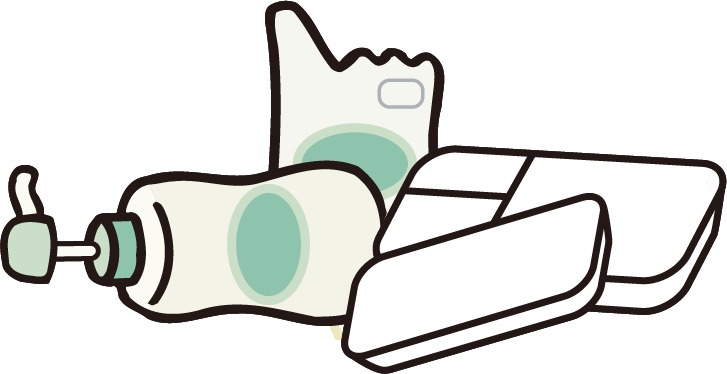 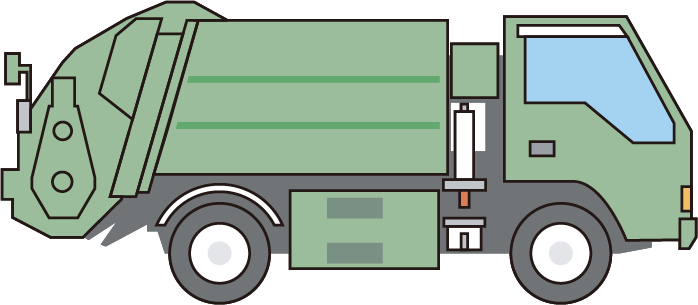 週に1回
プラスチック製容器包装
家庭
一覧に
戻る
いちらんスライド 9
出来ることを考えよう
ごみの処理のながれ
⑥プラスチック製容器包装
6
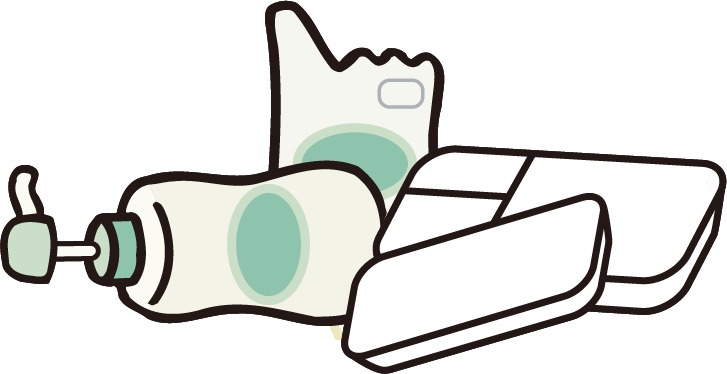 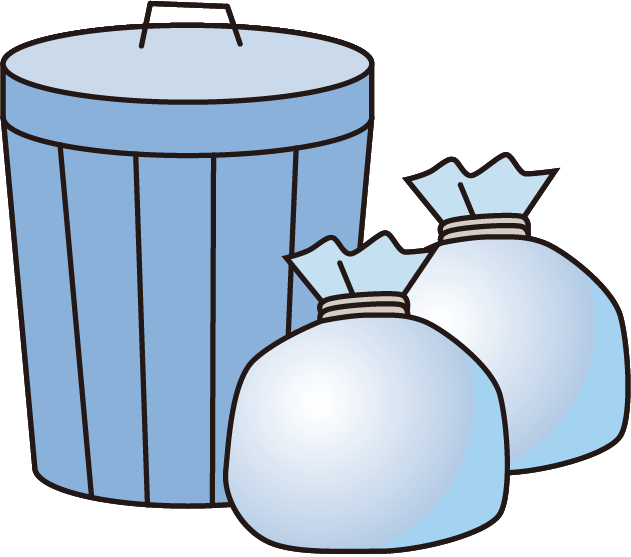 生まれ
変わる
普通のごみ
資源化
処理施設
鉄道輸送
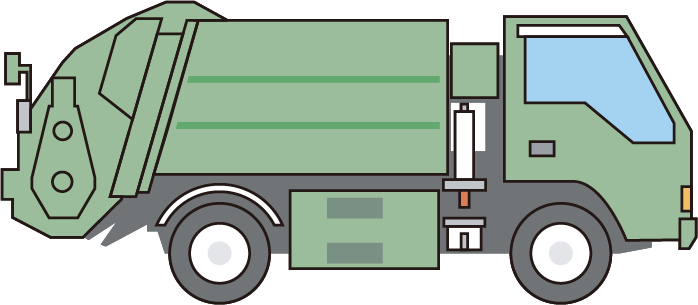 梶ヶ谷貨物ターミナル駅
末広町駅
一覧に
戻る
いちらんスライド 9
出来ることを考えよう
ごみの処理のながれ
⑥プラスチック製容器包装
6
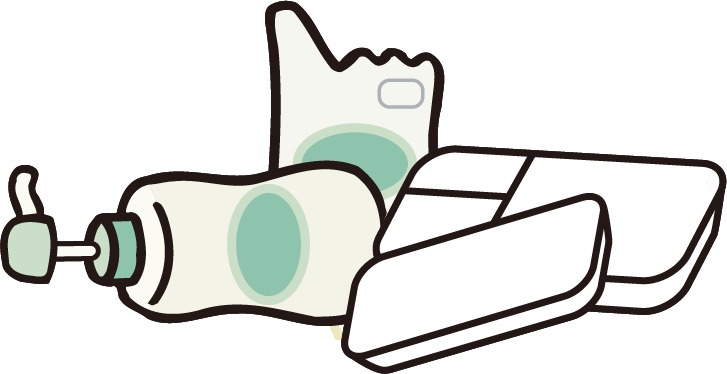 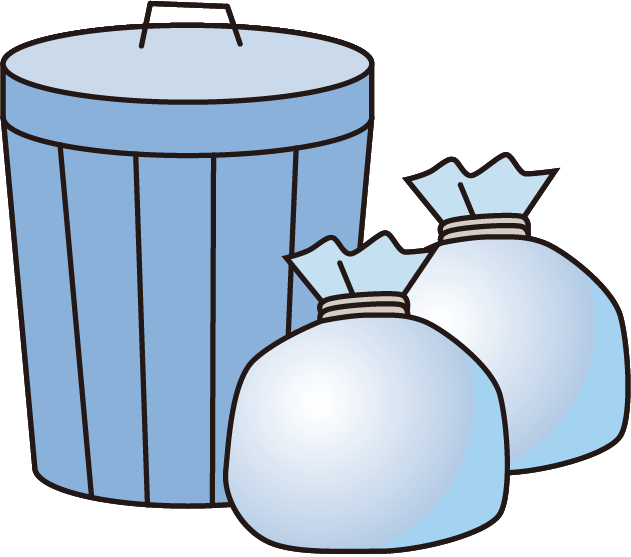 生まれ
変わる
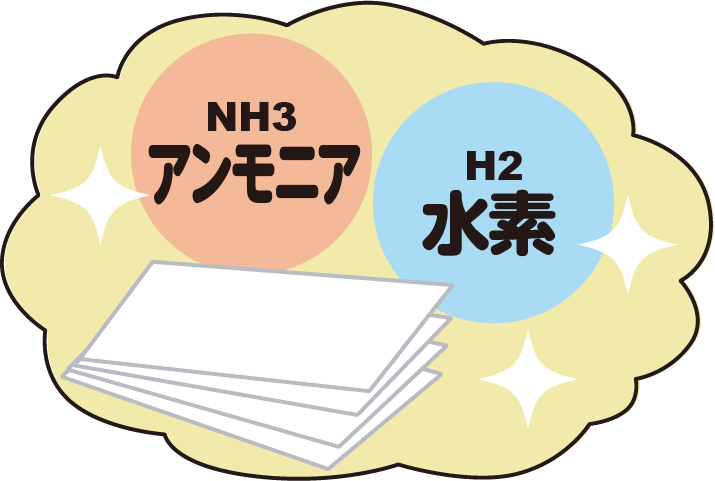 普通のごみ
資源化
処理施設
鉄道輸送
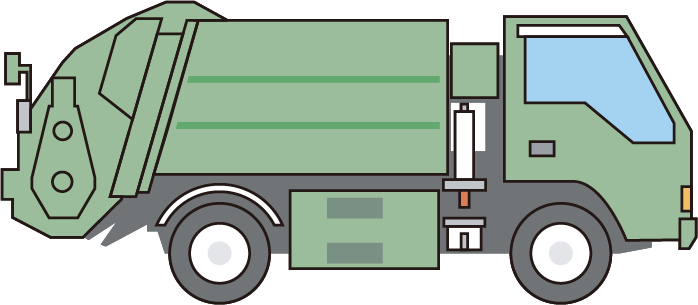 プラスチック製品や
燃料など
梶ヶ谷貨物ターミナル駅
末広町駅
ねんりょう
一覧に
戻る
いちらんスライド 9
出来ることを考えよう
ごみの処理のながれ
⑦小物金属
6
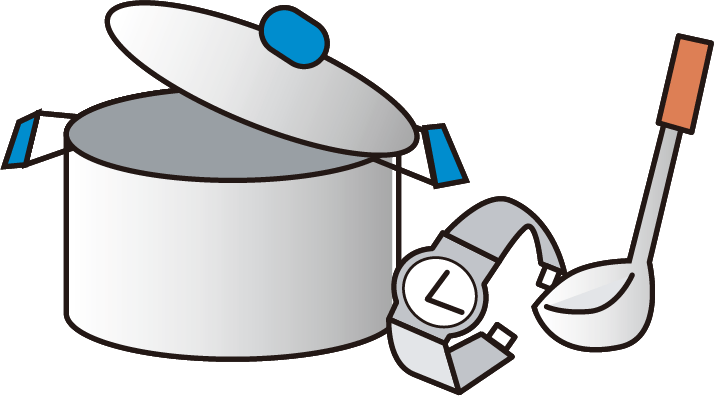 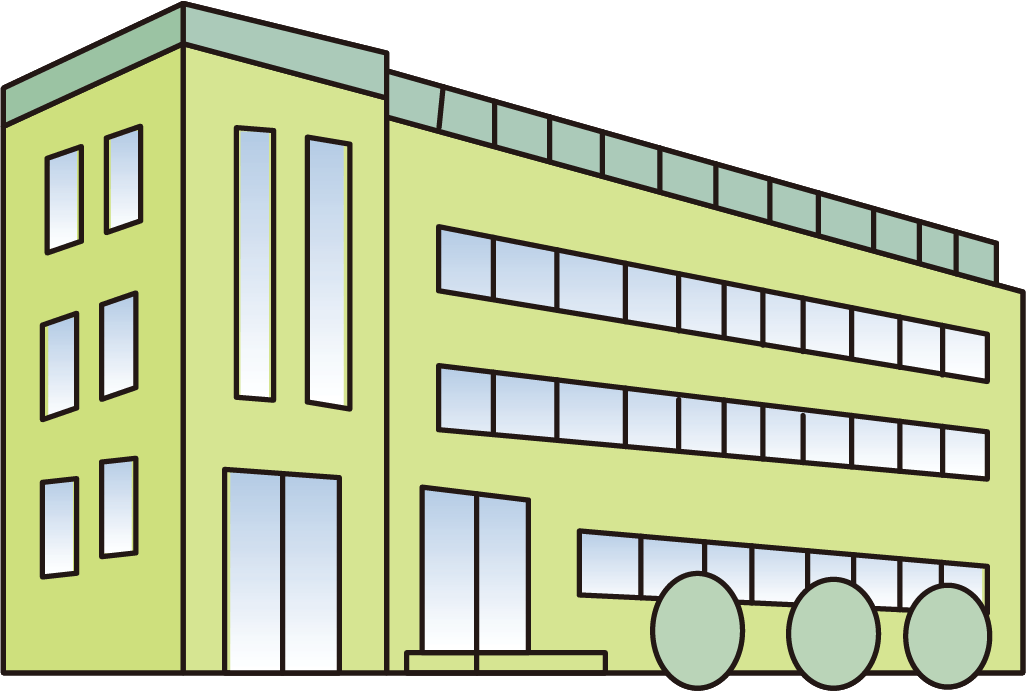 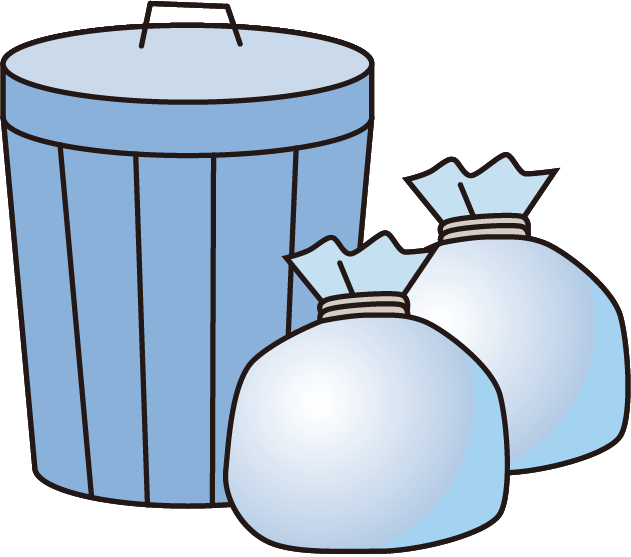 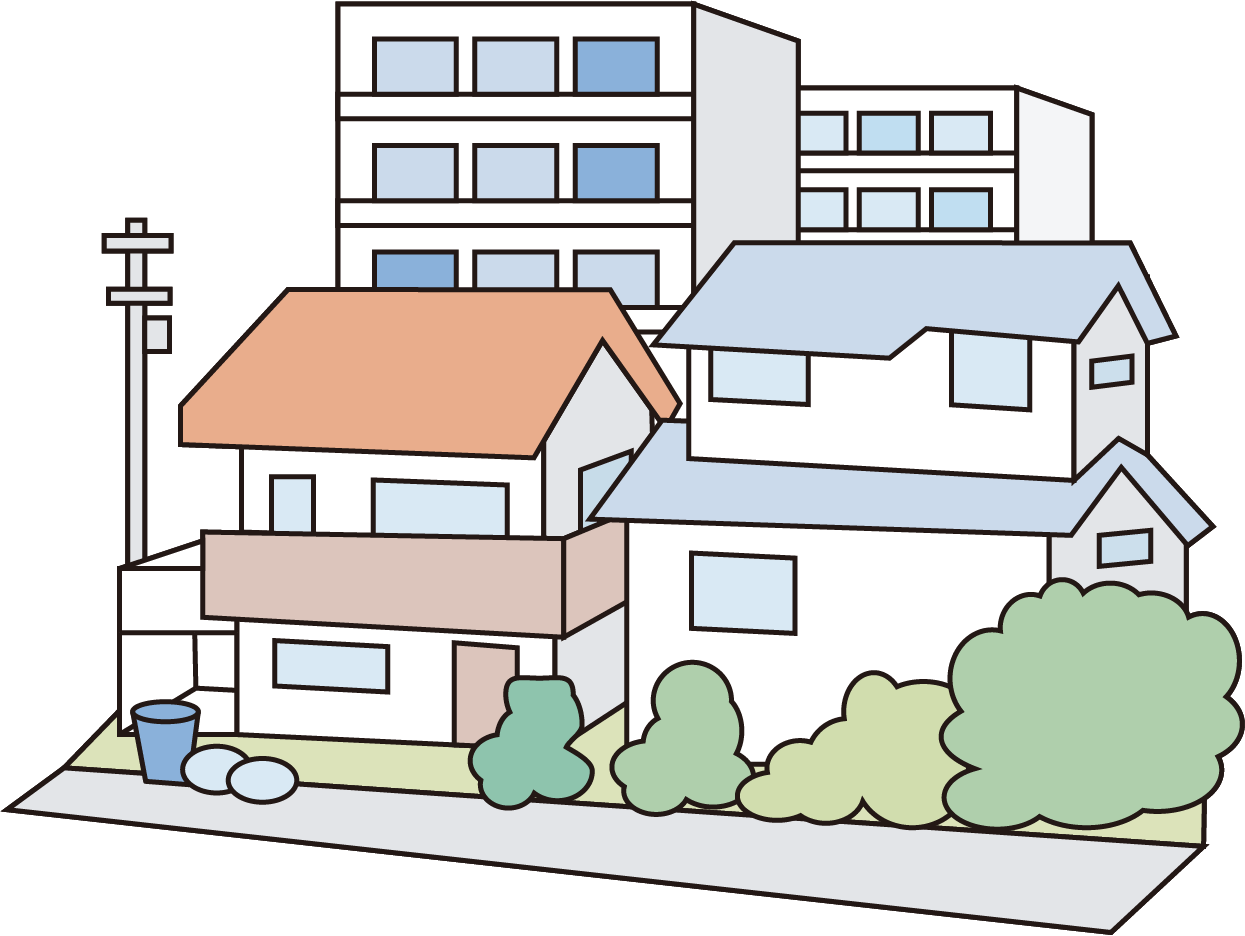 普通のごみ
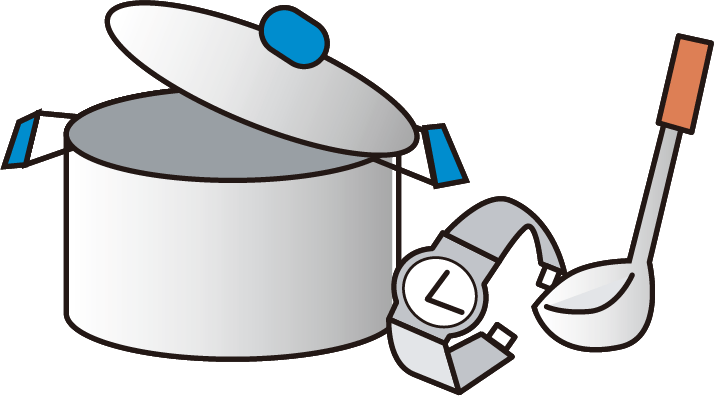 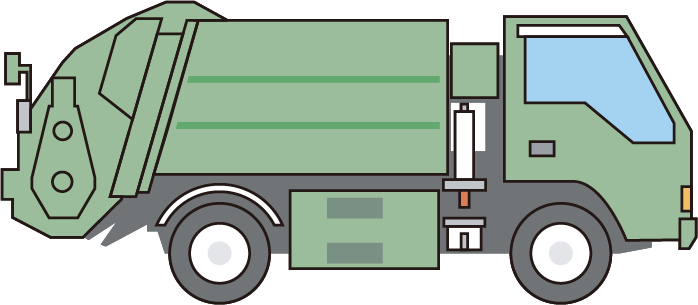 月に2回
小物金属
家庭
一覧に
戻る
いちらんスライド 9
出来ることを考えよう
ごみの処理のながれ
⑦小物金属
6
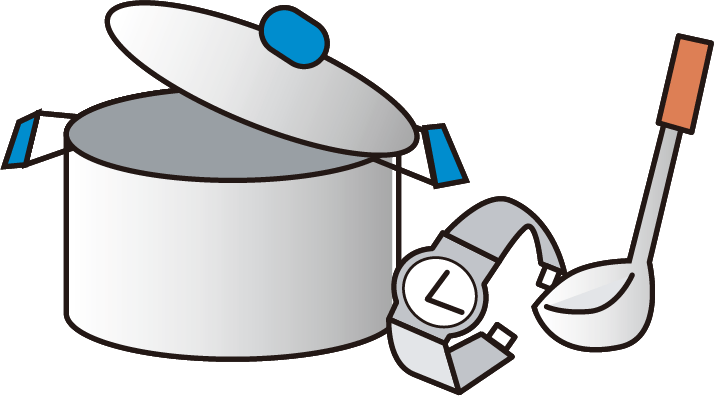 生まれ
変わる
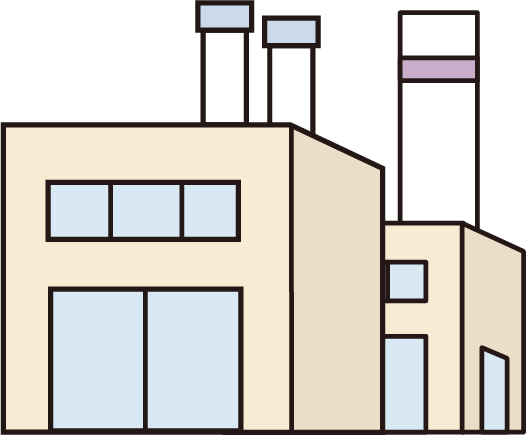 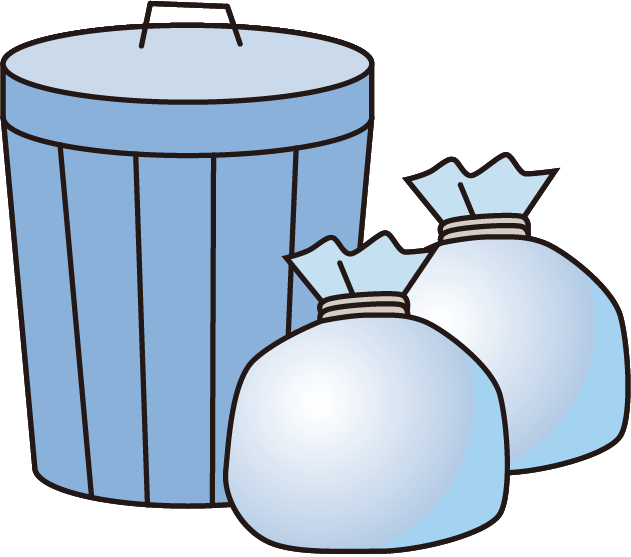 リサイクル工場
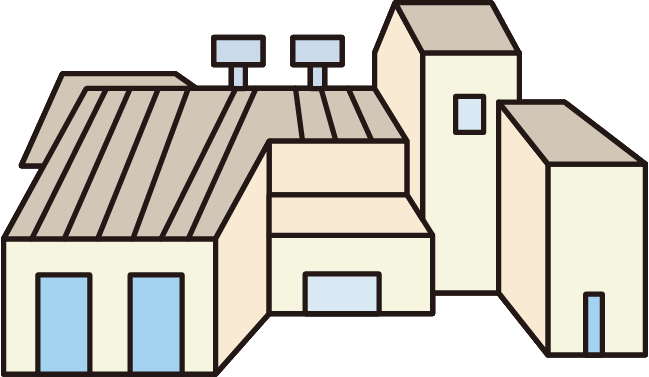 普通のごみ
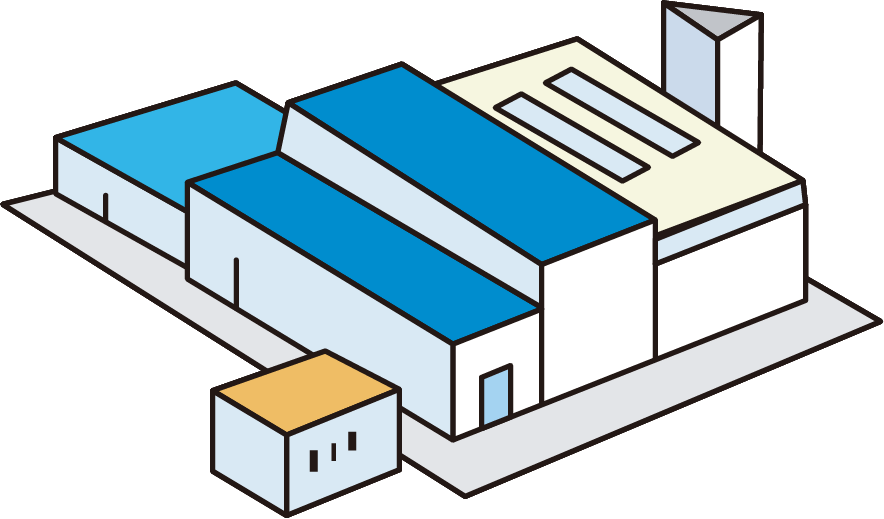 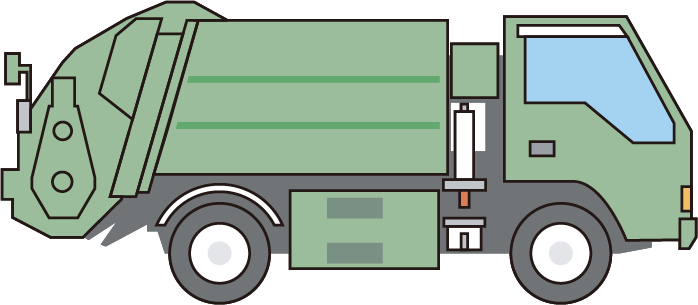 粗大ごみ処理施設
処理センター
一覧に
戻る
いちらんスライド 9
出来ることを考えよう
ごみの処理のながれ
⑦小物金属
6
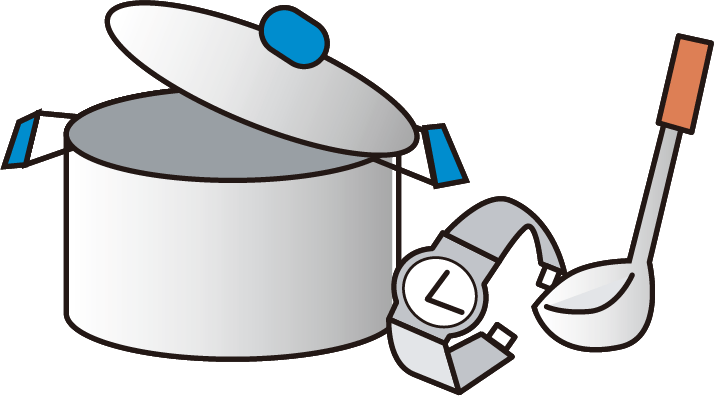 生まれ
変わる
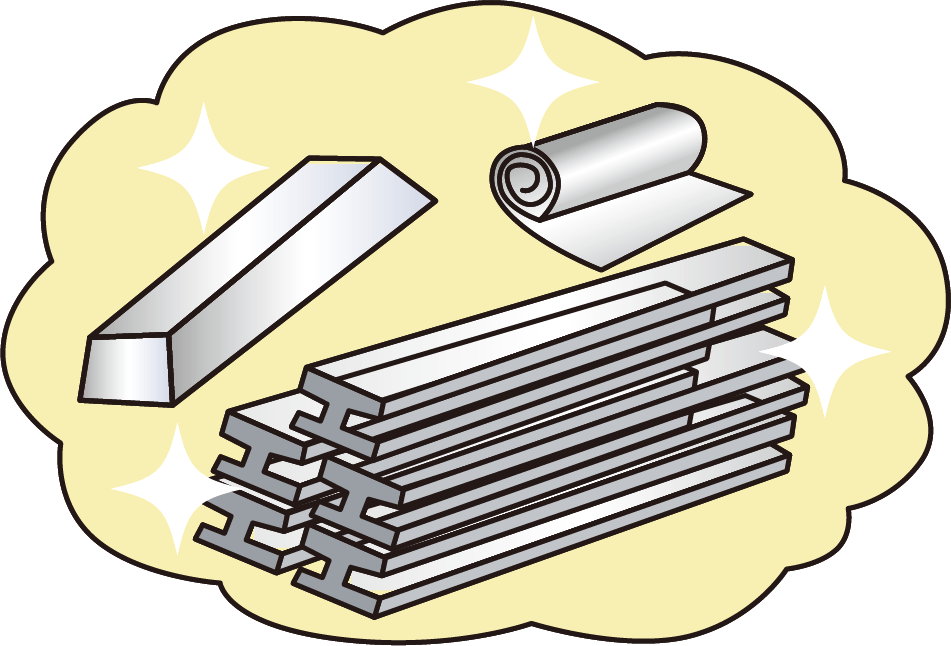 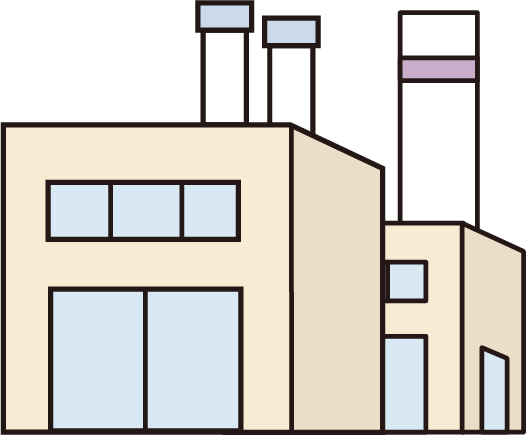 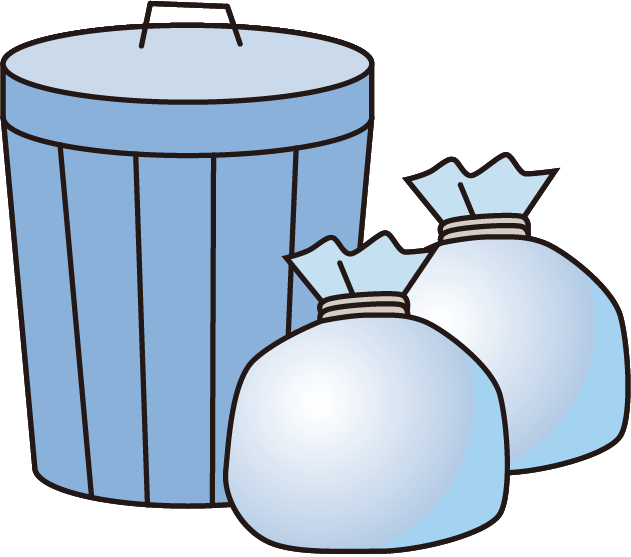 けんちく用鉄製品や
アルミ材料など
リサイクル工場
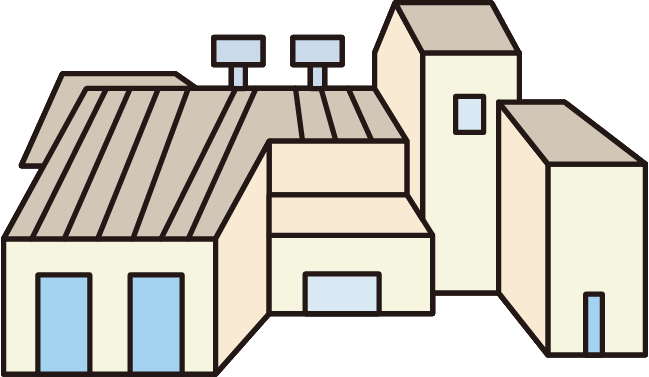 普通のごみ
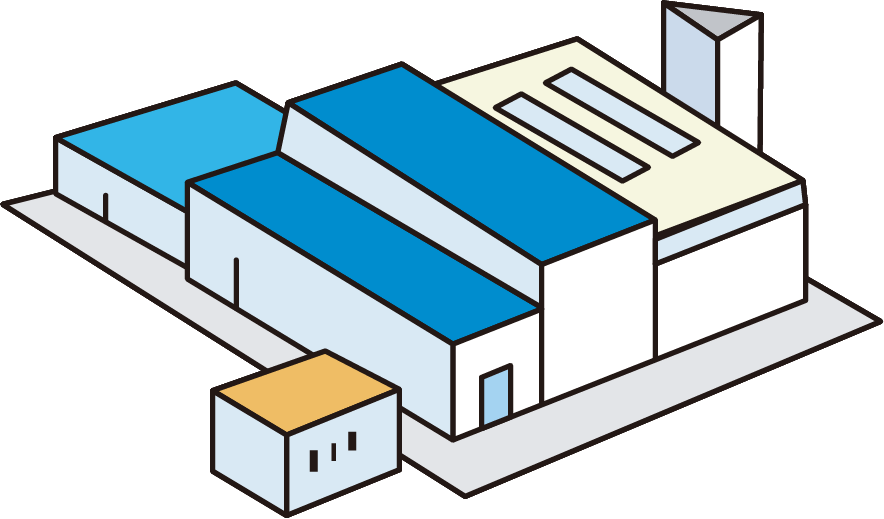 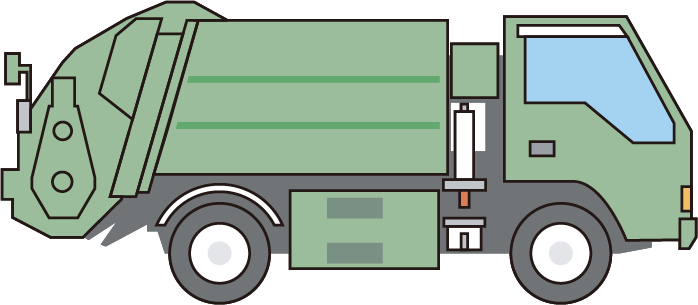 粗大ごみ処理施設
処理センター
一覧に
戻る
いちらんスライド 9
出来ることを考えよう
ごみの処理のながれ
⑦小物金属
6
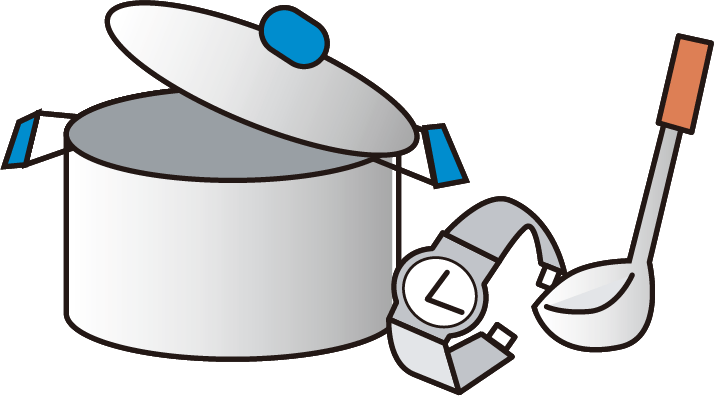 センター内で利用のほか
一部を電力会社に売っている
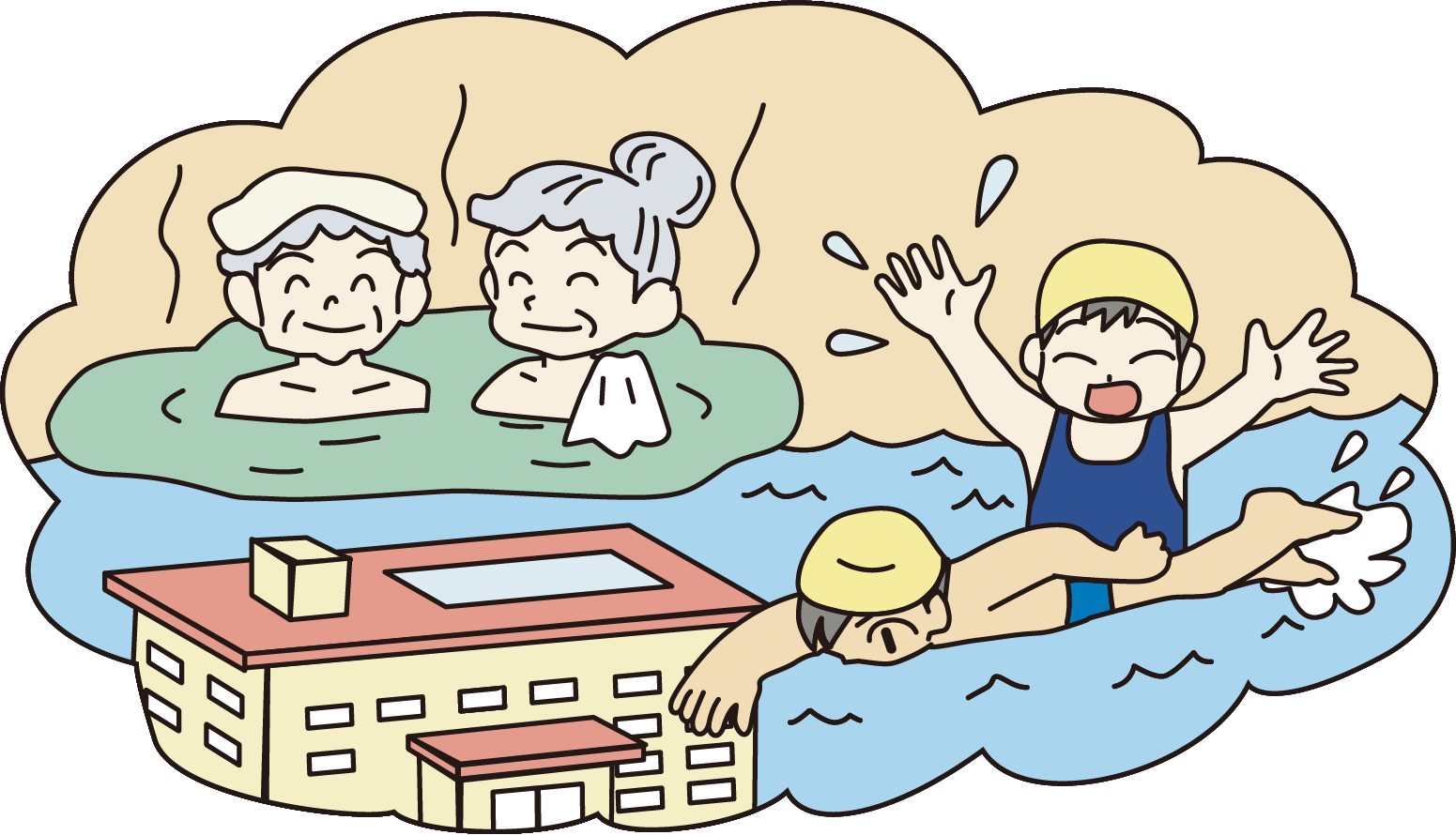 余熱利用市民施設
温水プールなど
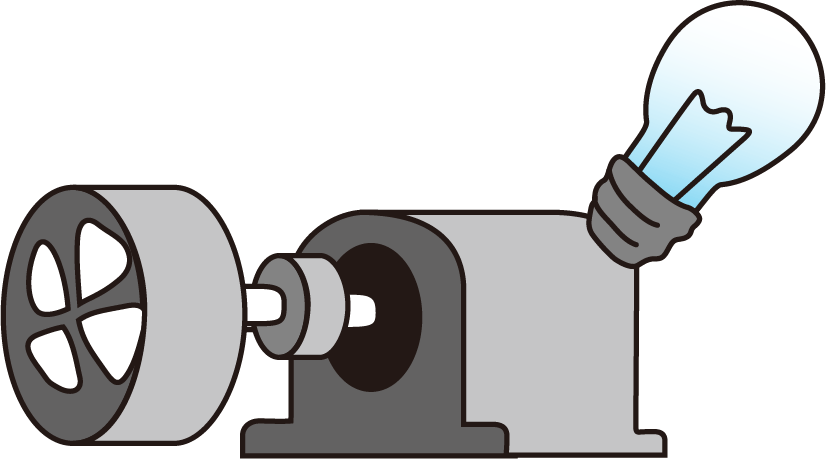 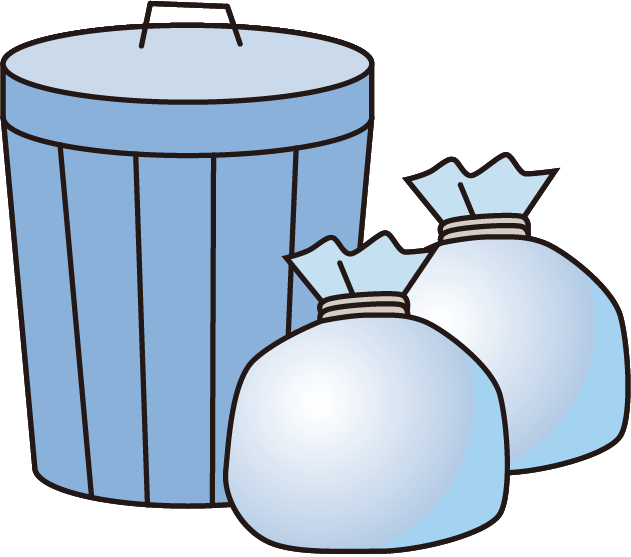 熱
発電
普通のごみ
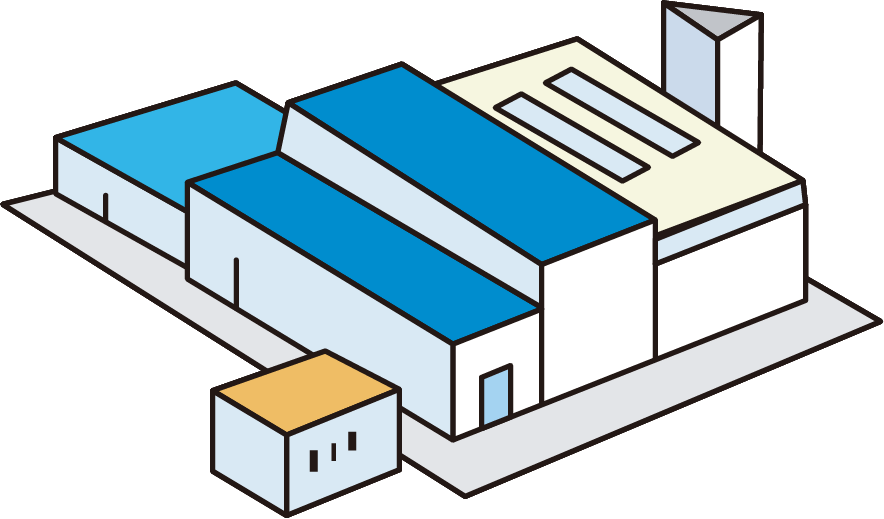 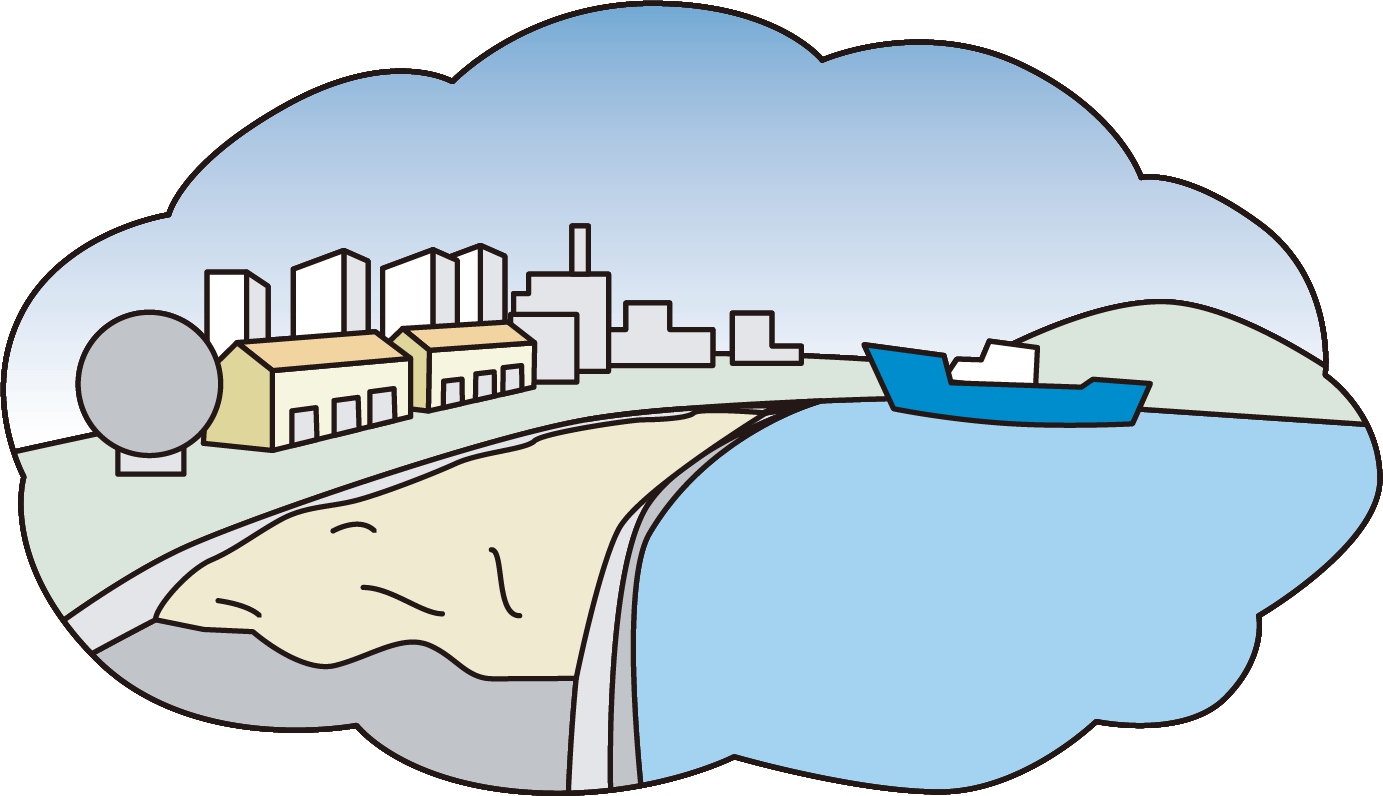 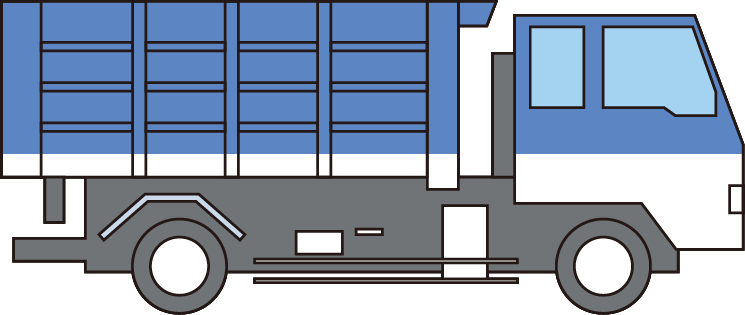 処理センター
灰を運ぶ
埋め立て処分場
一覧に
戻る
いちらんスライド 9
出来ることを考えよう
ごみの処理のながれ
⑧粗大ごみ
6
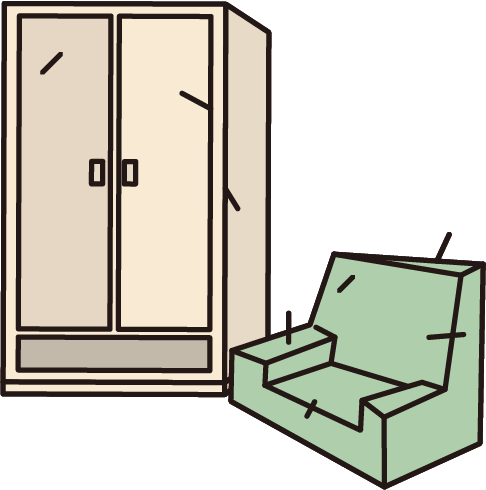 ①電話で申しこむ
②インターネットで申しこむ
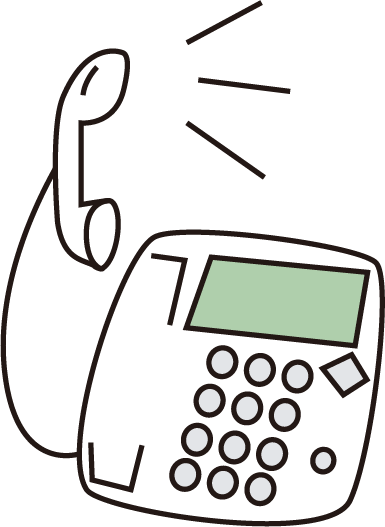 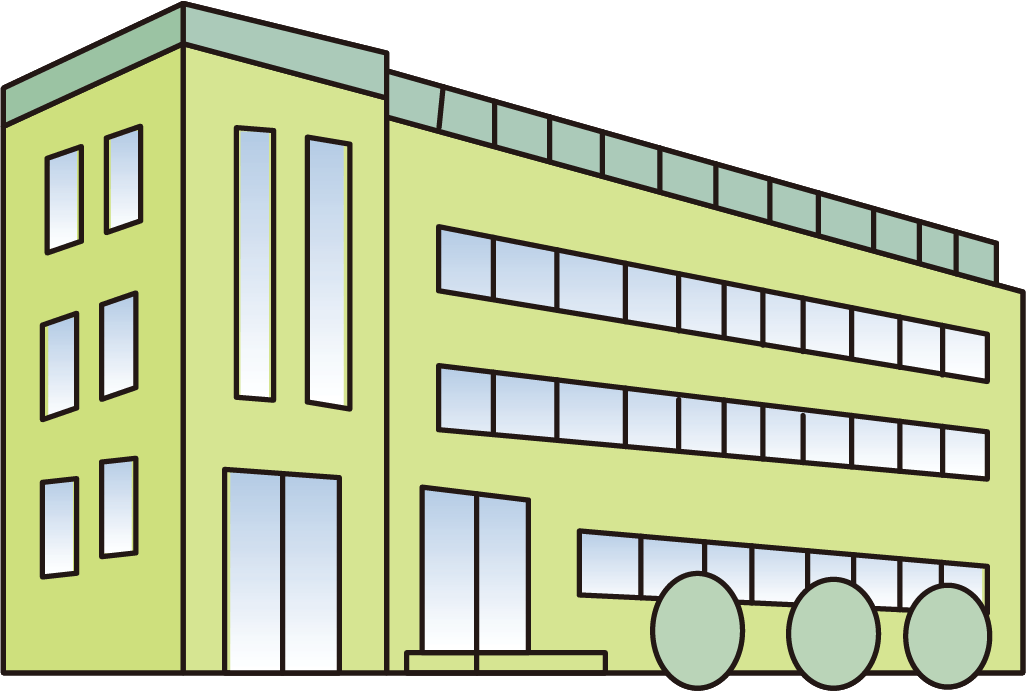 もう
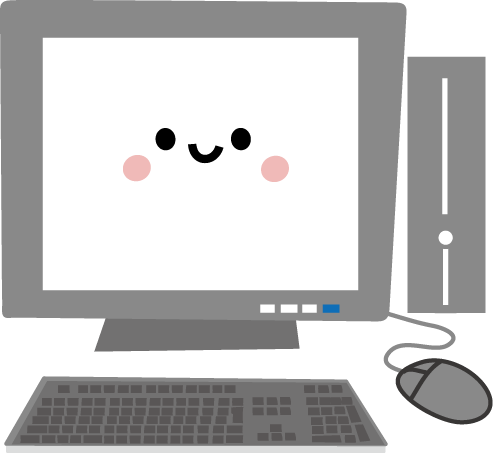 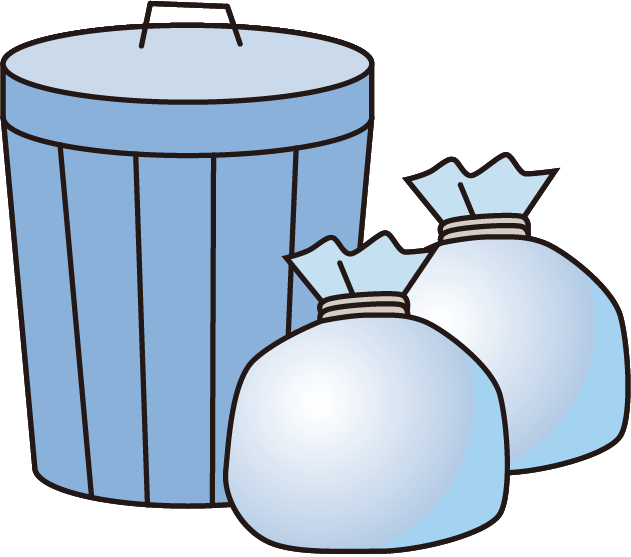 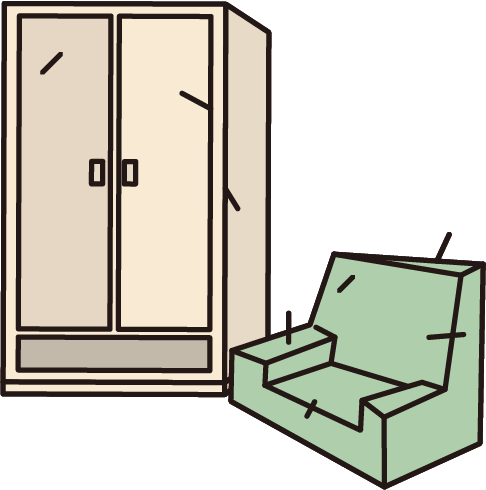 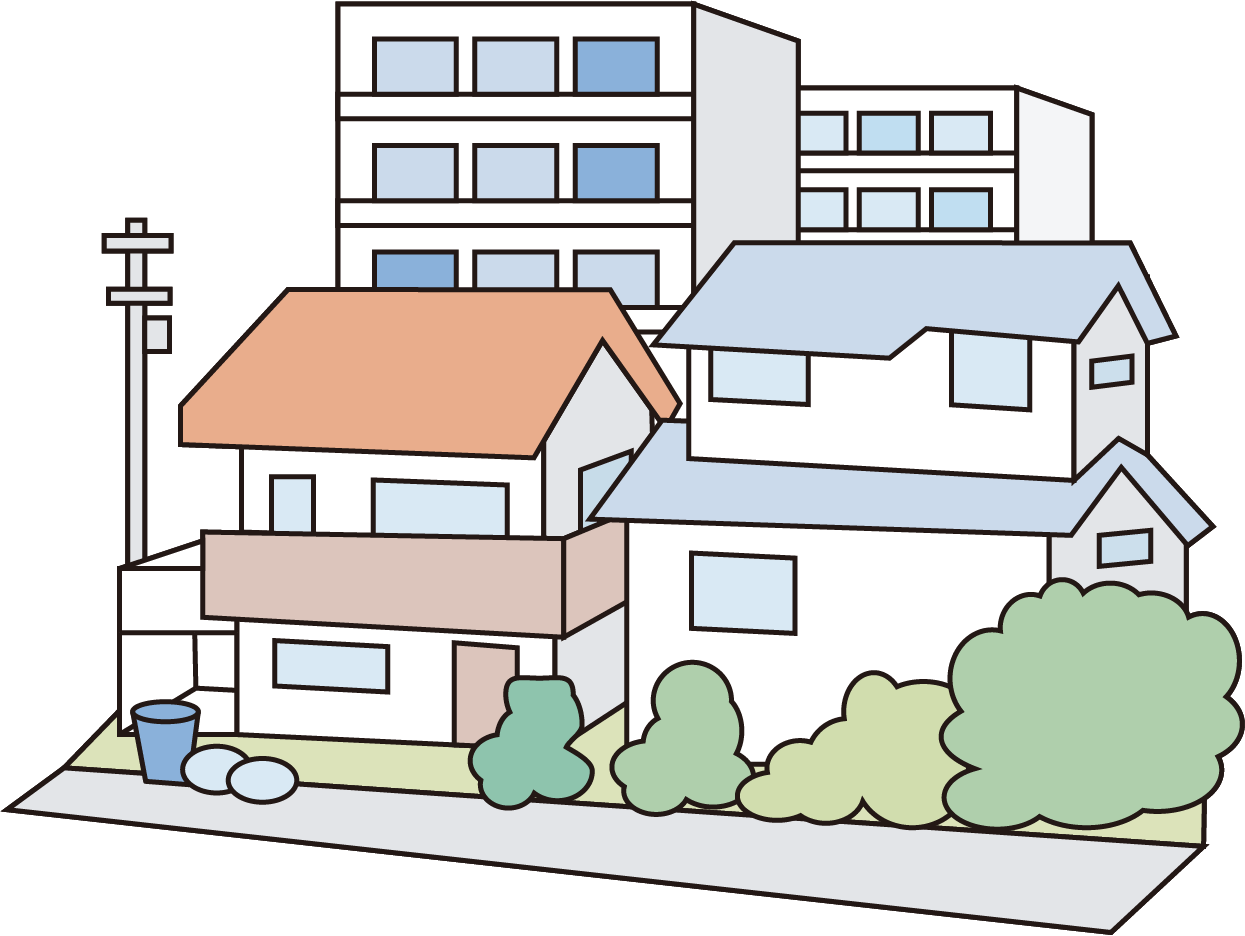 普通のごみ
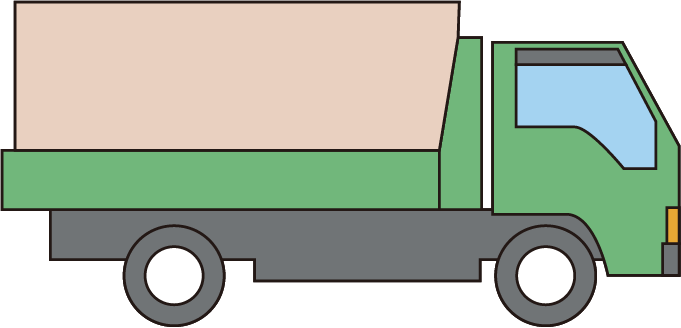 月に2回
粗大ごみ
家庭
一覧に
戻る
いちらんスライド 9
出来ることを考えよう
ごみの処理のながれ
⑧粗大ごみ
6
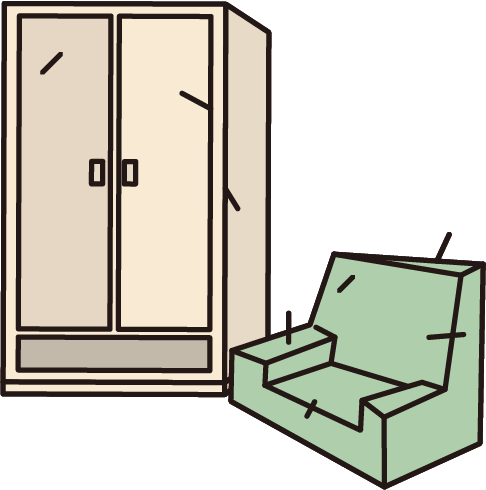 生まれ
変わる
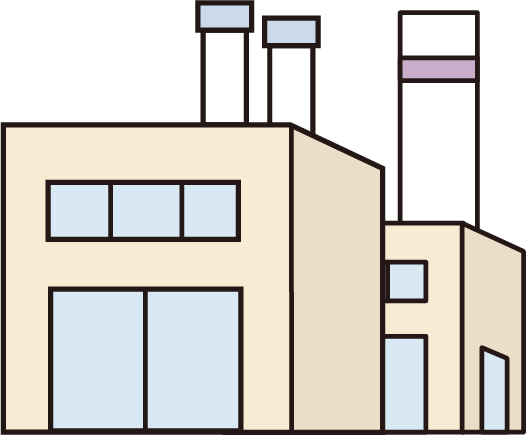 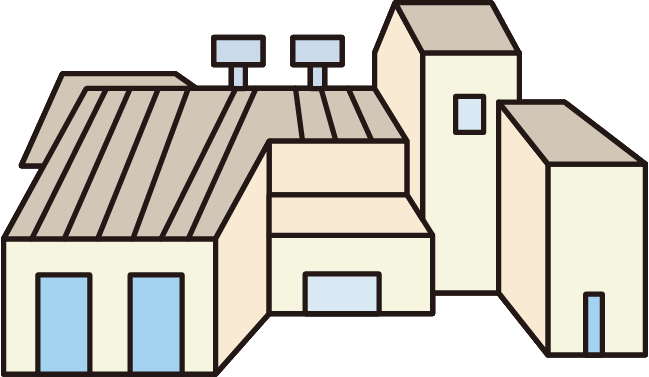 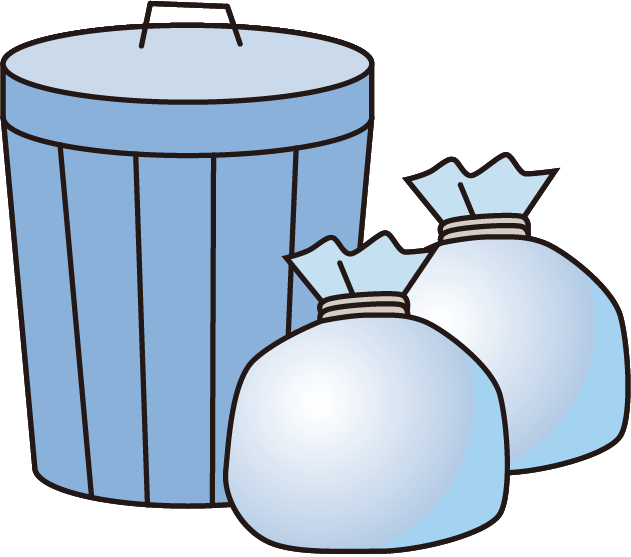 粗大ごみ処理施設
リサイクル工場
普通のごみ
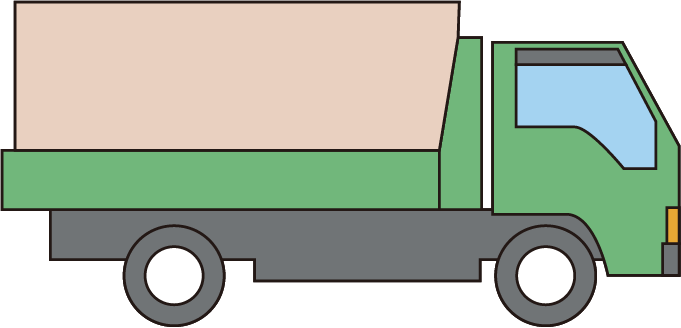 一覧に
戻る
いちらんスライド 9
出来ることを考えよう
ごみの処理のながれ
⑧粗大ごみ
6
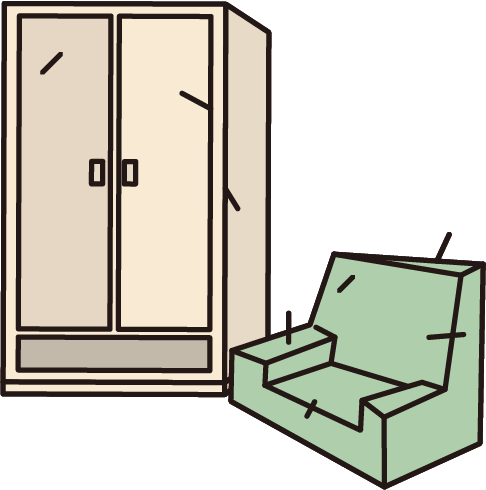 生まれ
変わる
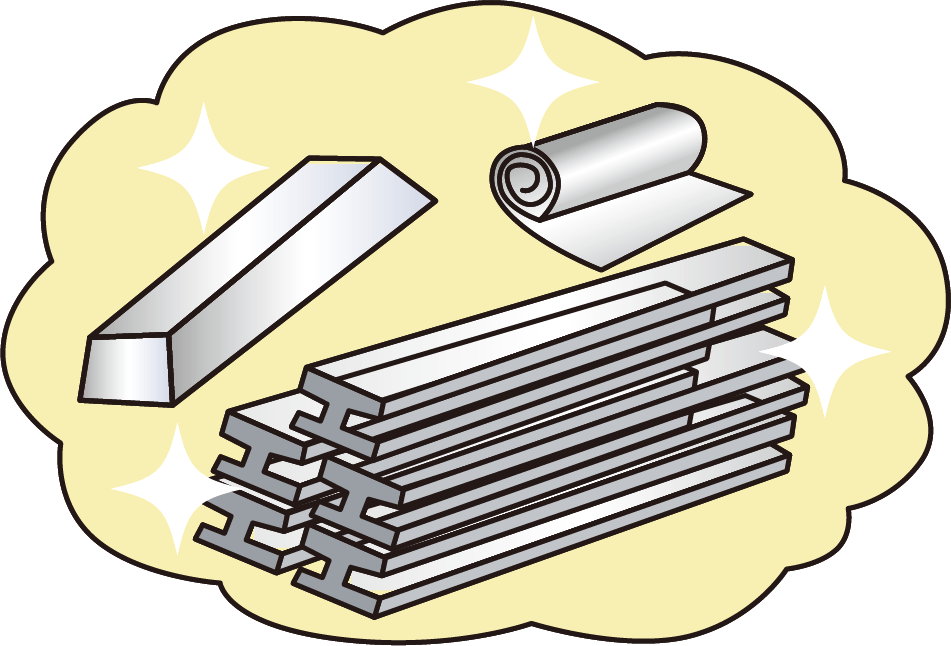 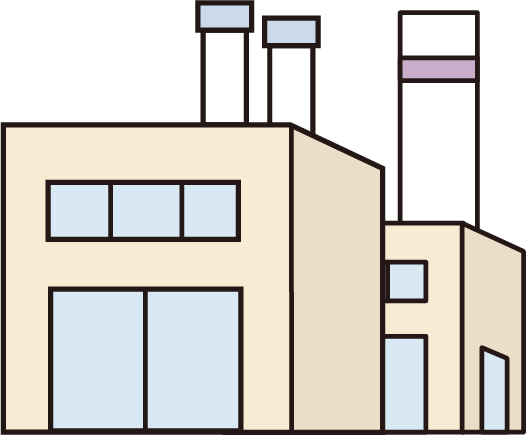 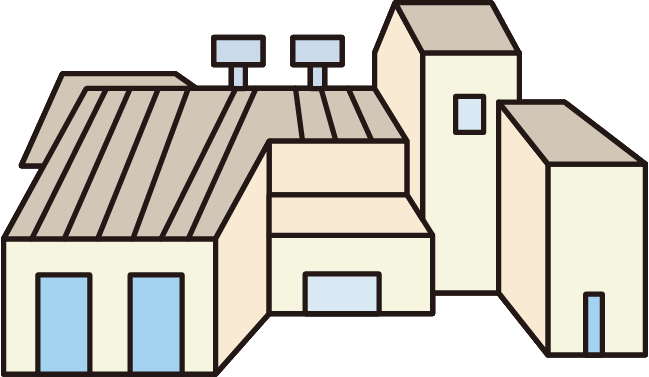 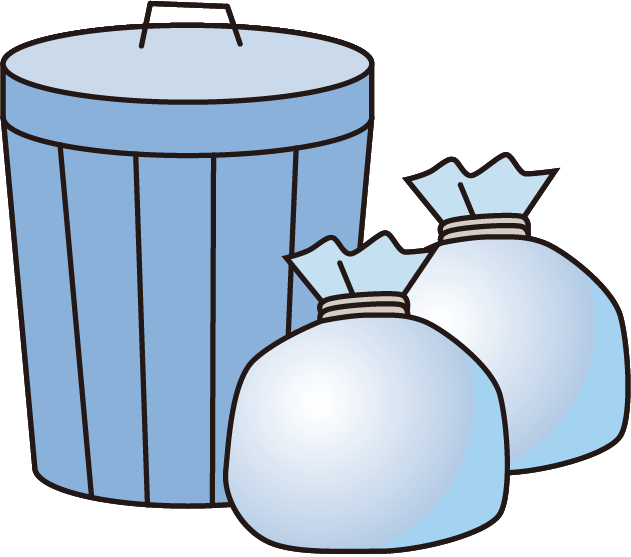 粗大ごみ処理施設
リサイクル工場
けんちく用鉄製品や
アルミ材料など
普通のごみ
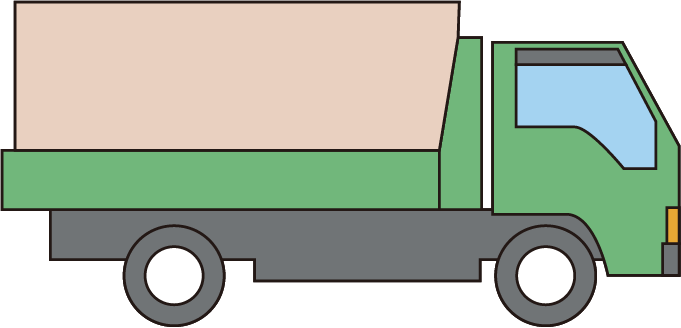 一覧に
戻る
いちらんスライド 9
出来ることを考えよう
6
資源物・ごみの処理で
使われたお金は、
令和3年度は全体で
　　　　　でした
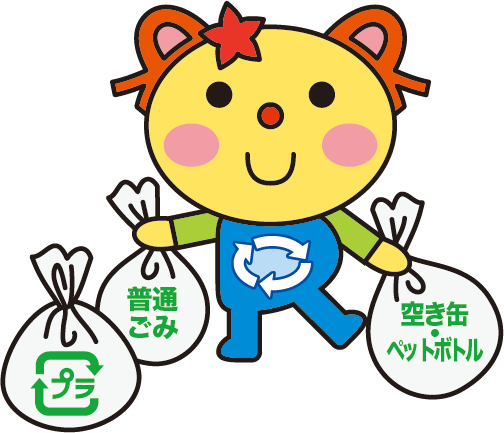 出来ることを考えよう
6
資源物・ごみの処理で
使われたお金は、
令和3年度は全体で
　　　　　でした
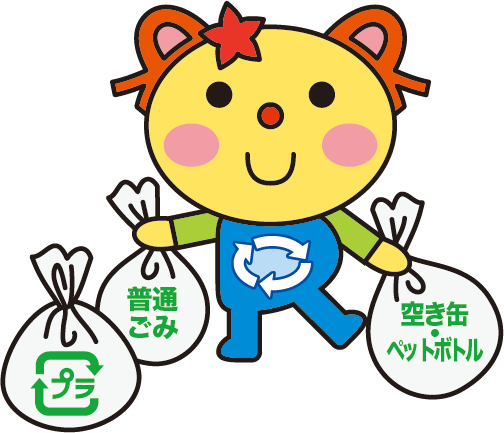 140億円
出来ることを考えよう
6
【資料】
生活環境事業所ごとの
収集区域とごみ処理施設
せい  かつ かん きょう じ  ぎょうしょ


　　しゅうしゅうく   いき　　　　　　　　  しょ  り　  し    せつ
出来ることを考えよう
【資料】生活環境事業所ごとの
　収集区域とごみ処理施設
6
た   ま
みやまえ
なかはら
かわさき
多摩
生活環境事業所
宮前
生活環境事業所
中原
生活環境事業所
川崎
生活環境事業所
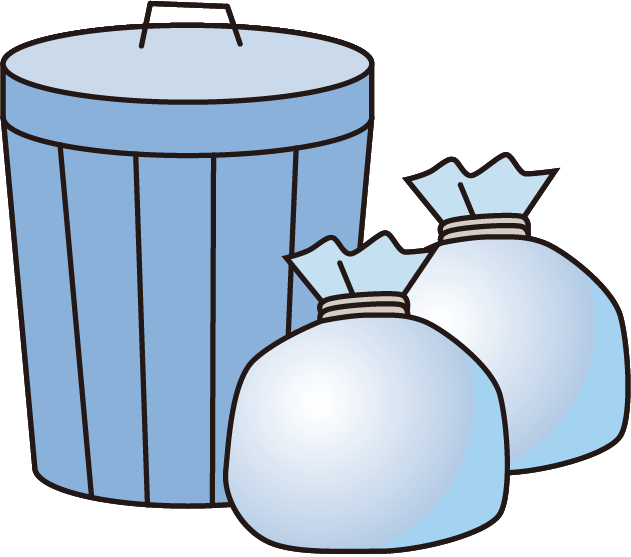 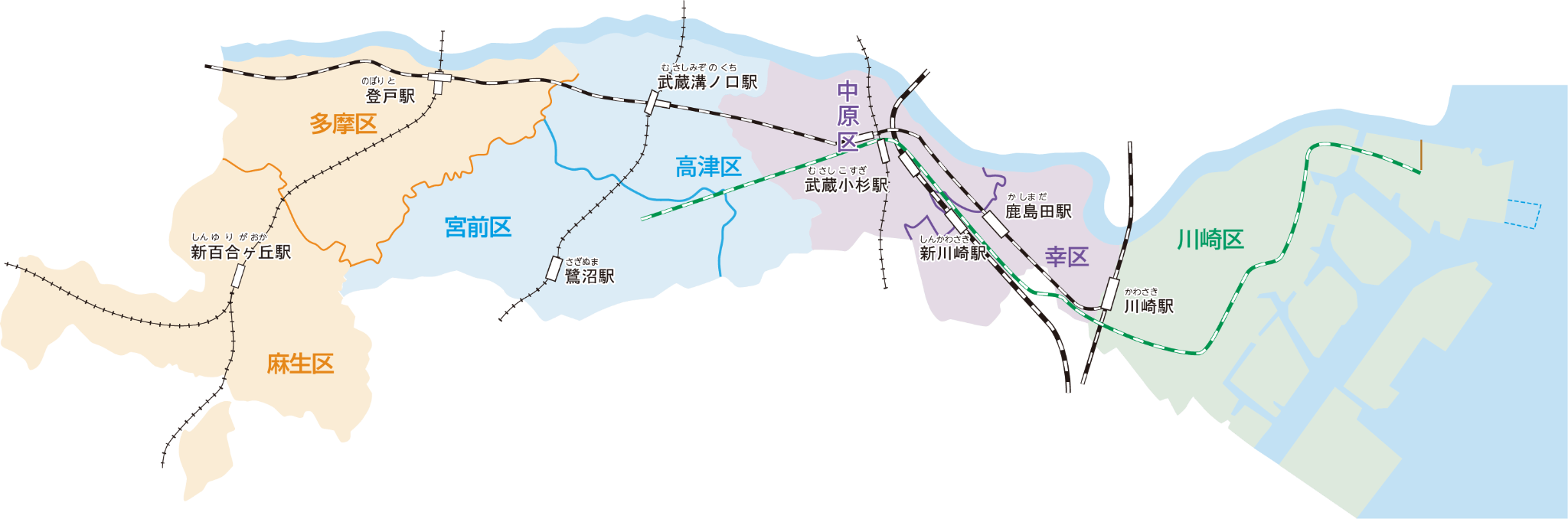 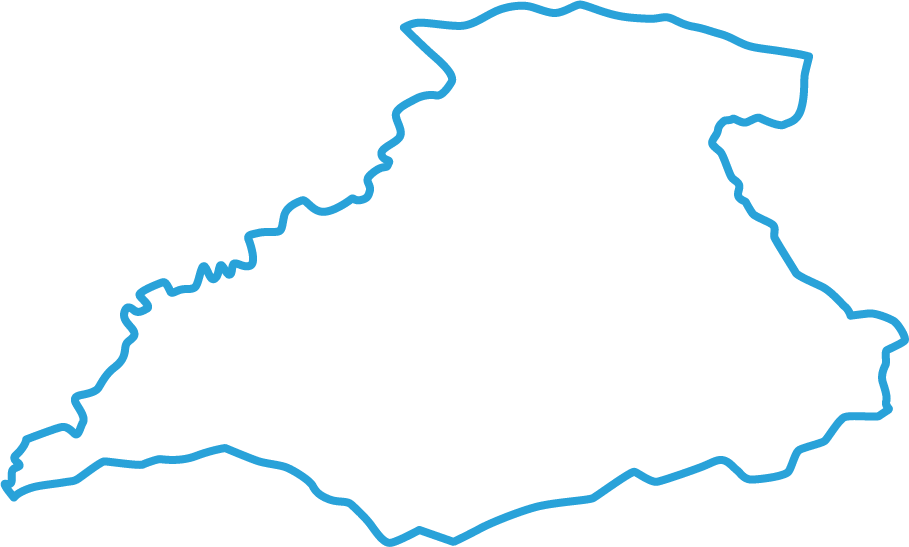 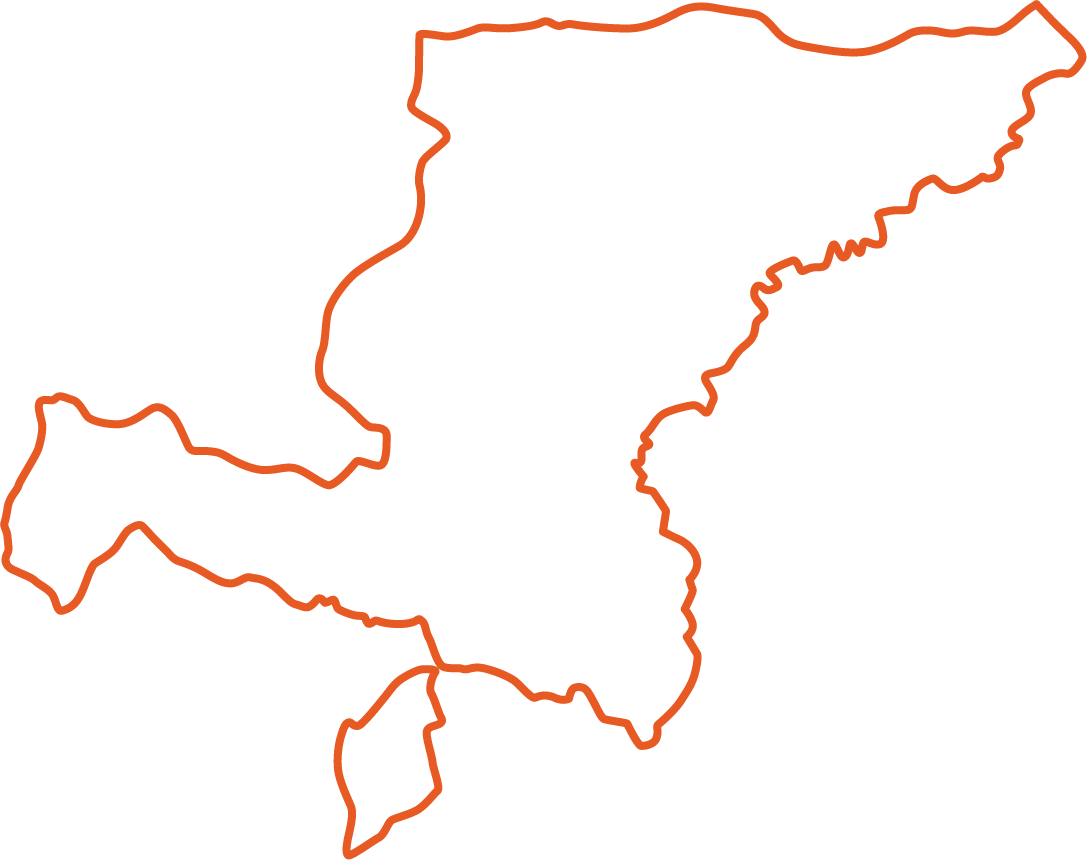 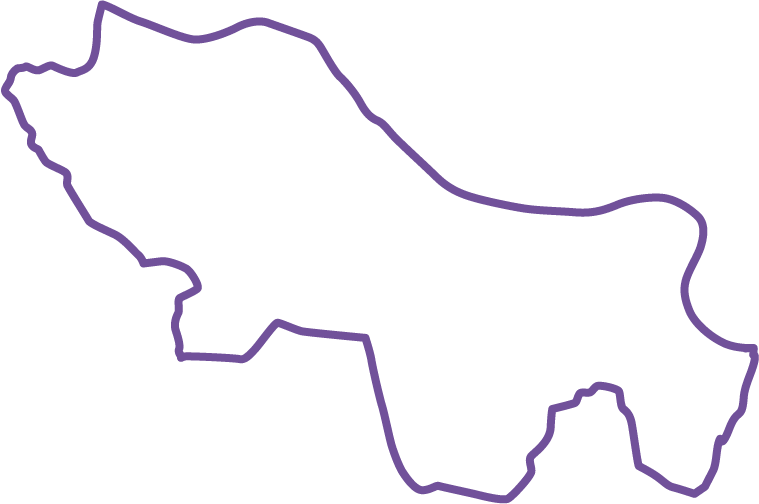 普通のごみ
末広町駅
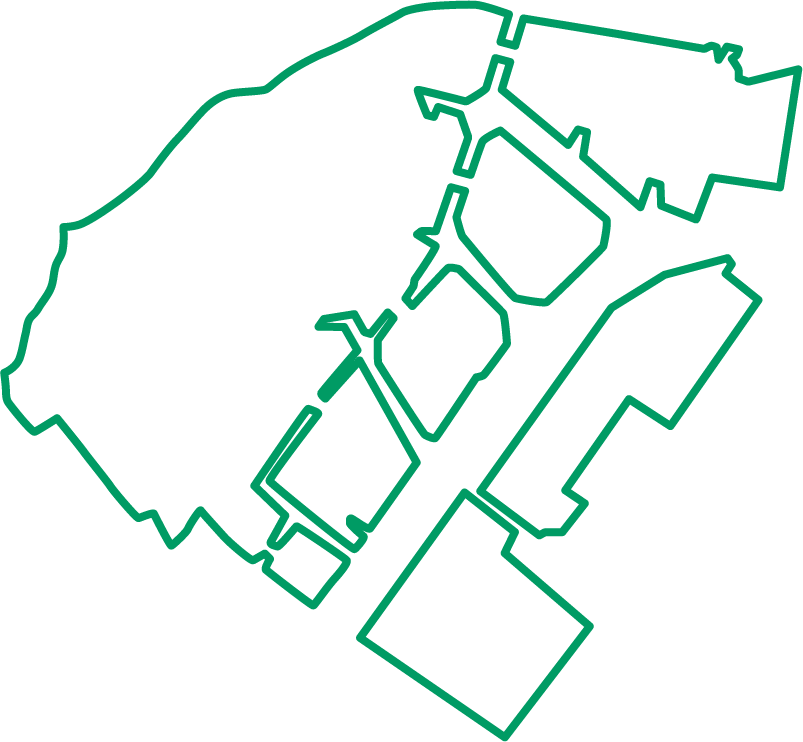 JR梶ヶ谷貨物ターミナル駅
すえひろちょう
生活環境事業所ごとの
収集区域で色分けがされているよ
クリックして
詳しく見てみよう
かじがや    かもつ
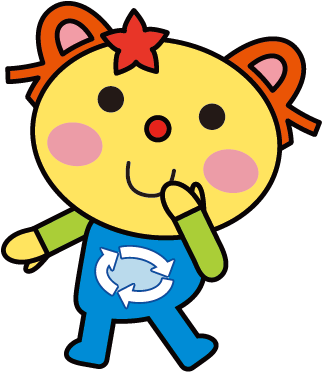 次に
すすむ
くわ
出来ることを考えよう
【資料】生活環境事業所ごとの
　収集区域とごみ処理施設
6
多摩生活環境事業所
王禅寺処理センター
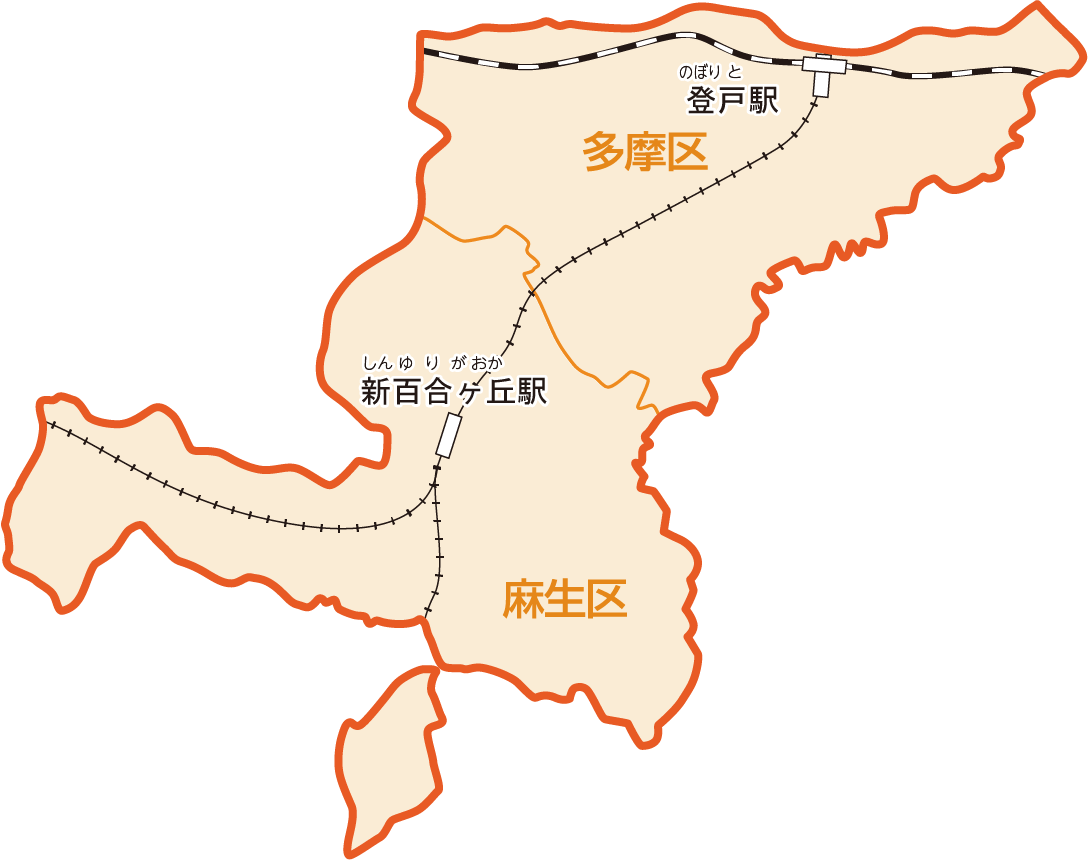 し   げん  か　しょり　し   せつ
おうぜんじしょり
ごみ収集の管轄：
多摩区・麻生区
ごみを１日に焼きゃくできる量
……………………24時間で450トン
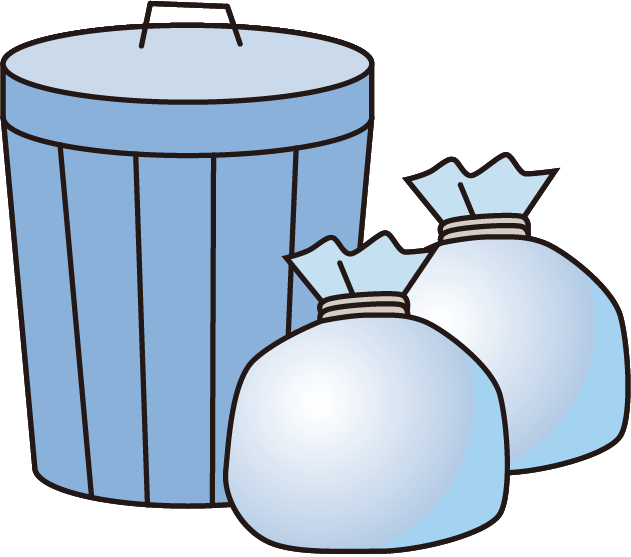 王禅寺処理センター 資源化処理施設
かんかつ
空き缶を１日に処理できる量
……………………5時間で20トン
空きびんを１日に処理できる量
……………………5時間で25トン
ペットボトルを１日に処理できる量
……………………5時間で12.5トン
粗大ごみを１日に処理できる量
……………………5時間で40トン
普通のごみ
一覧に
戻る
しょう
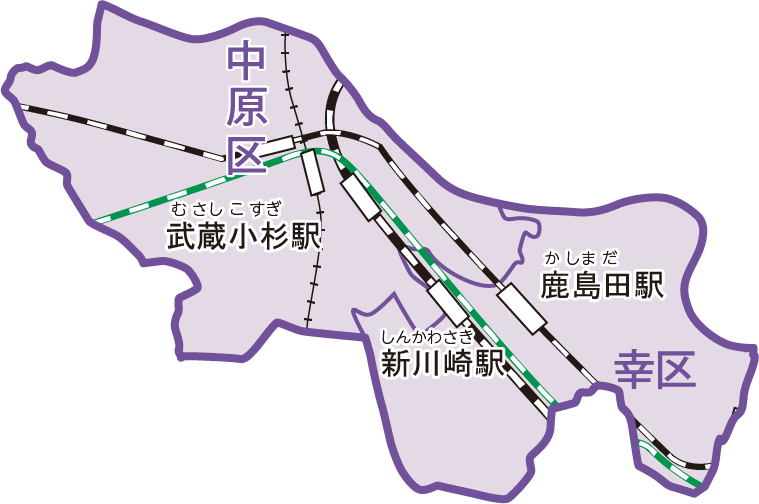 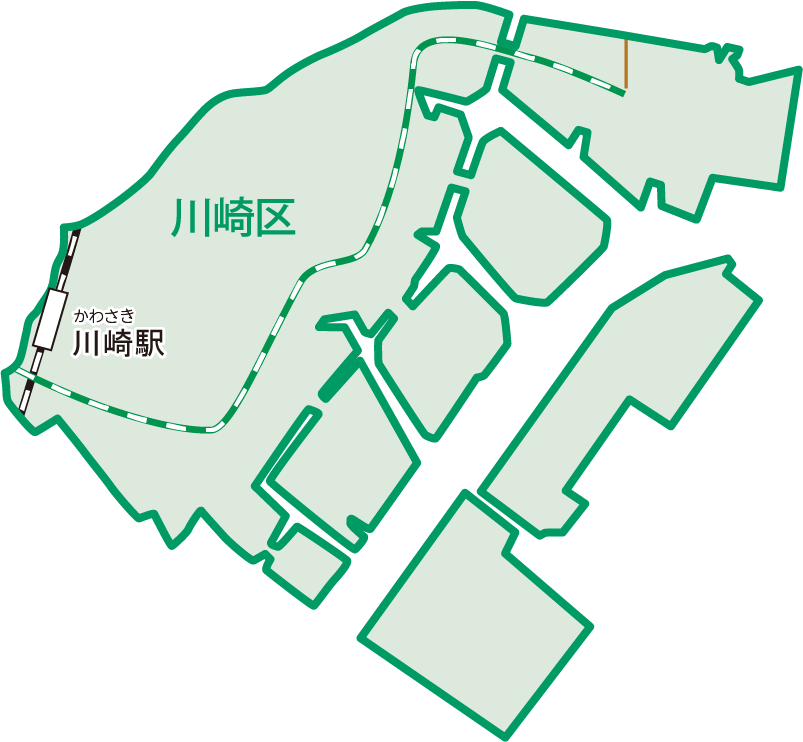 出来ることを考えよう
【資料】生活環境事業所ごとの
　収集区域とごみ処理施設
6
宮前生活環境事業所
ごみ収集の管轄：高津区・宮前区
し尿・浄化槽の管轄：
高津区・宮前区・多摩区・麻生区
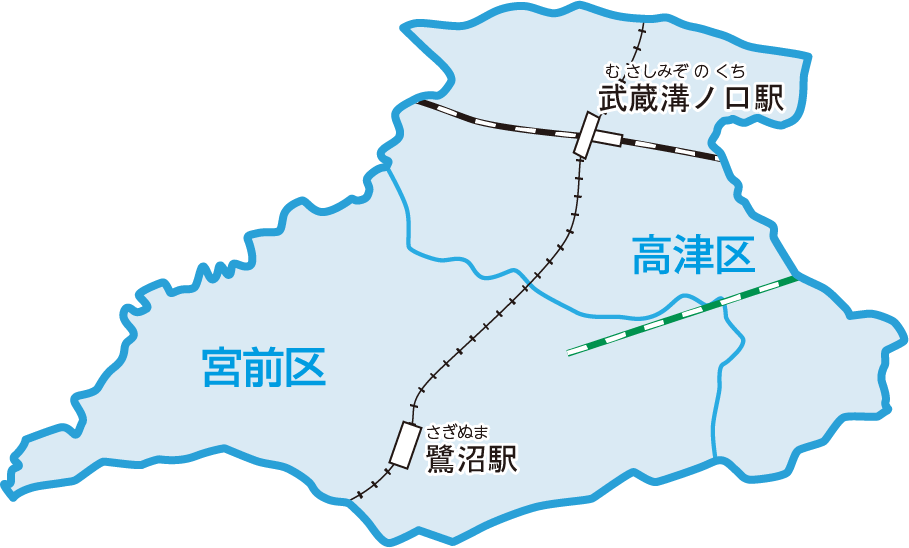 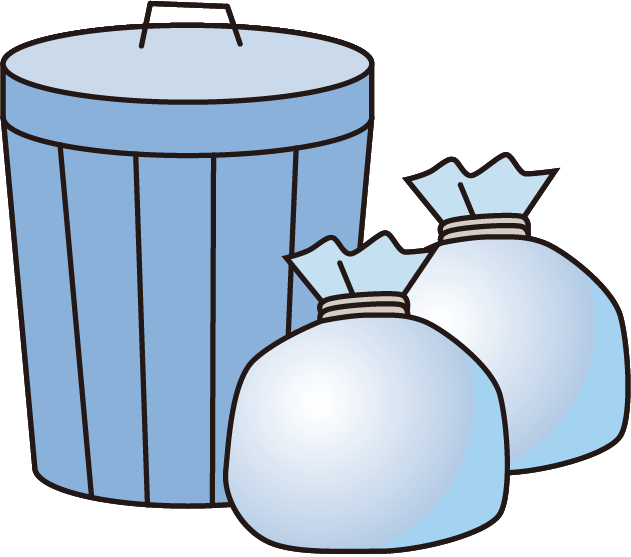 にょう  じょうかそう
し尿中継輸送・下水投入施設
普通のごみ
１日にためられるし尿の量 
……………………100キロリットル
にょうちゅうけいゆそう
橘処理センター
JR梶ヶ谷貨物ターミナル駅
※休止中、令和6（2024）年4月から稼働開始
一覧に
戻る
きゅうしちゅう


　　　　　　　   か
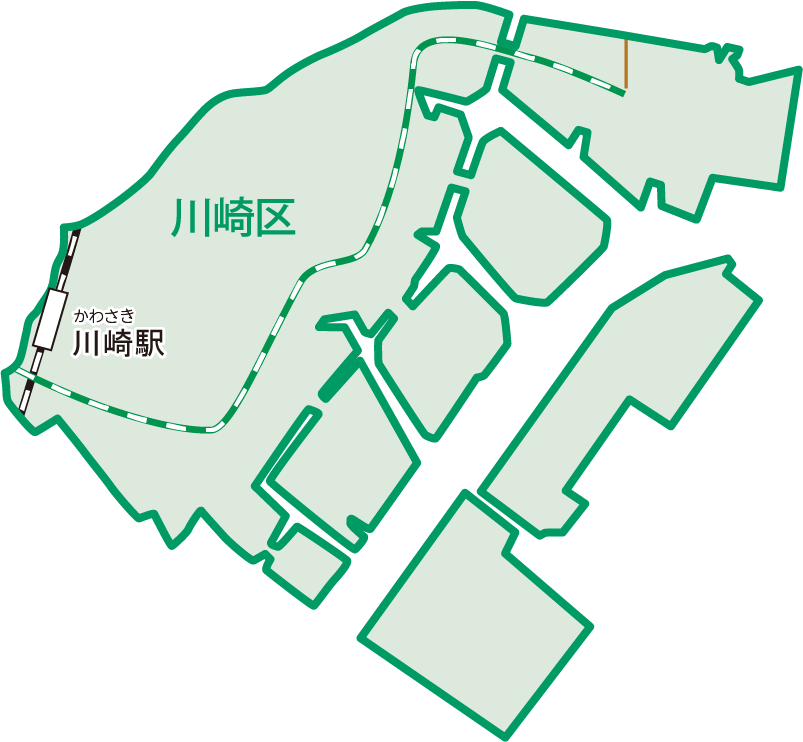 出来ることを考えよう
【資料】生活環境事業所ごとの
　収集区域とごみ処理施設
6
中原生活環境事業所
ごみ収集の管轄：幸区・中原区
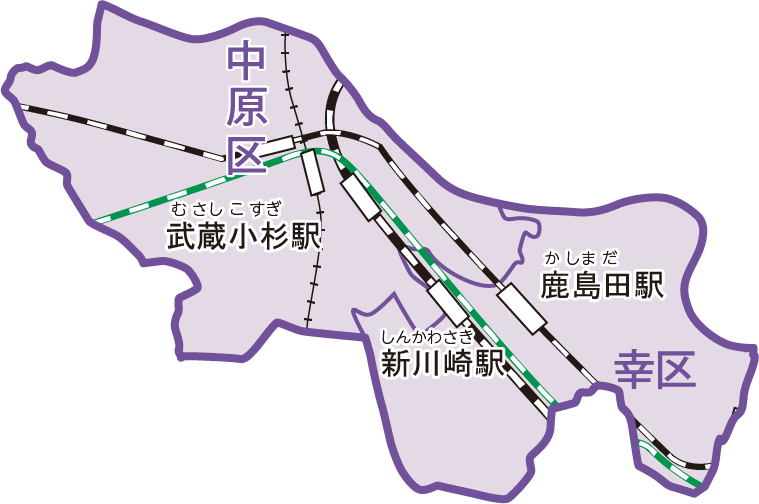 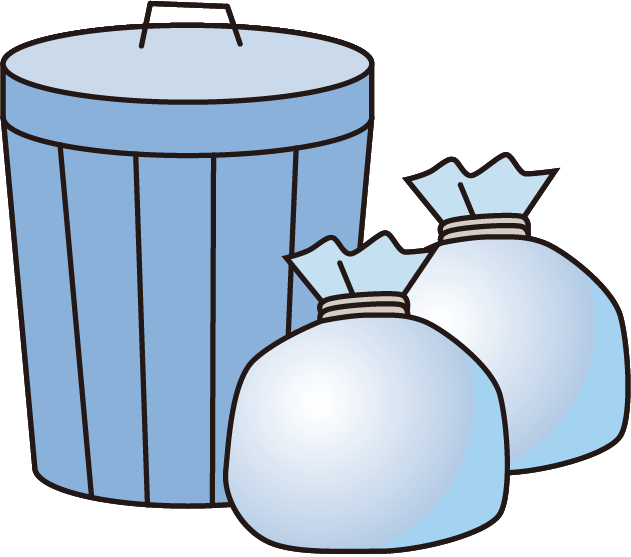 加瀬クリーンセンター（ごみ中継施設）
普通のごみ
ごみを１日に処理できる量 
………………………………5時間で300トン
か    せ
堤根処理センター
（令和5年度中に休止予定）
ごみを１日に焼きゃくできる量 
…………………24時間で600トン
つつみね
一覧に
戻る
出来ることを考えよう
【資料】生活環境事業所ごとの
　収集区域とごみ処理施設
6
川崎生活環境事業所
浮島処理センター
粗大ごみ処理施設
末広町駅
ごみ収集の管轄：川崎区
し尿・浄化槽の管轄：
川崎区・幸区・中原区
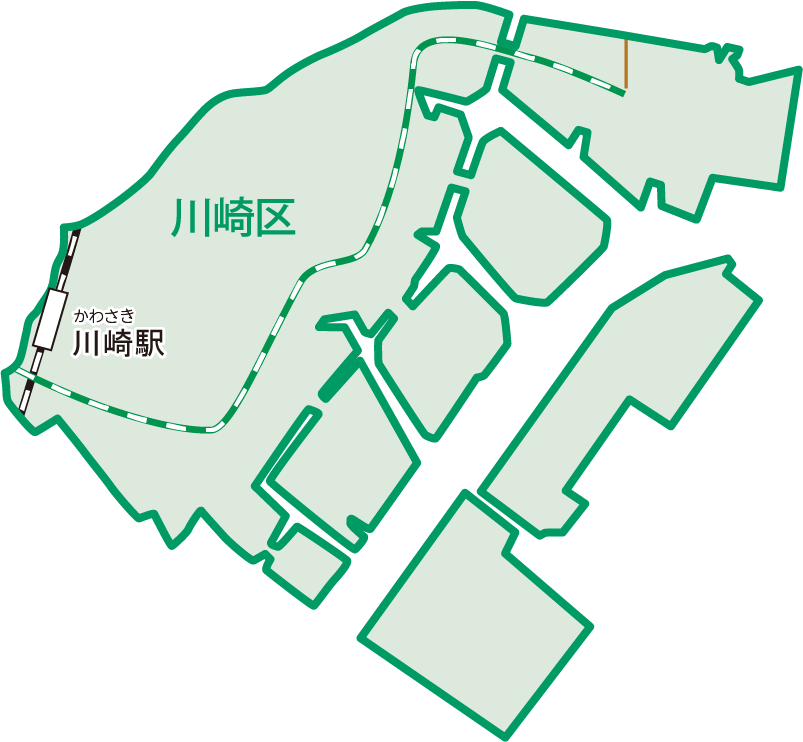 粗大ごみを１日に処理できる量………5時間で50トン
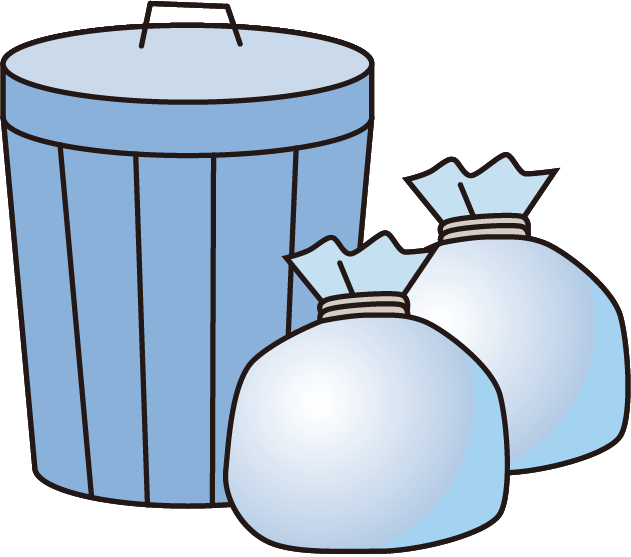 南部リサイクルセンター
浮島埋立事業所
普通のごみ
１日に埋め立てられる灰の量
……5時間で1,000リッポウメートル
空き缶を１日に処理できる量
………………………7時間で28トン
空きびんを１日に処理できる量
………………………5時間で20トン
ペットボトルを１日に処理できる量………………………7時間で7トン
うめたて
なん  ぶ
浮島処理センター
浮島処理センター
資源化処理施設
ごみを１日に焼きゃくできる量 
………………24時間で900トン
プラスチック製容器包装を１日に
処理できる量……10時間で55トン
ミックスペーパーを１日に
処理できる量……10時間で70トン
入江崎クリーンセンター
うきしま

  し  げん  か
１日に処理できるし尿の量……500キロリットル
一覧に
戻る
いり  え   ざき
出来ることを考えよう
6
みなさんの家から出るごみは
きちんと分別されていましたか
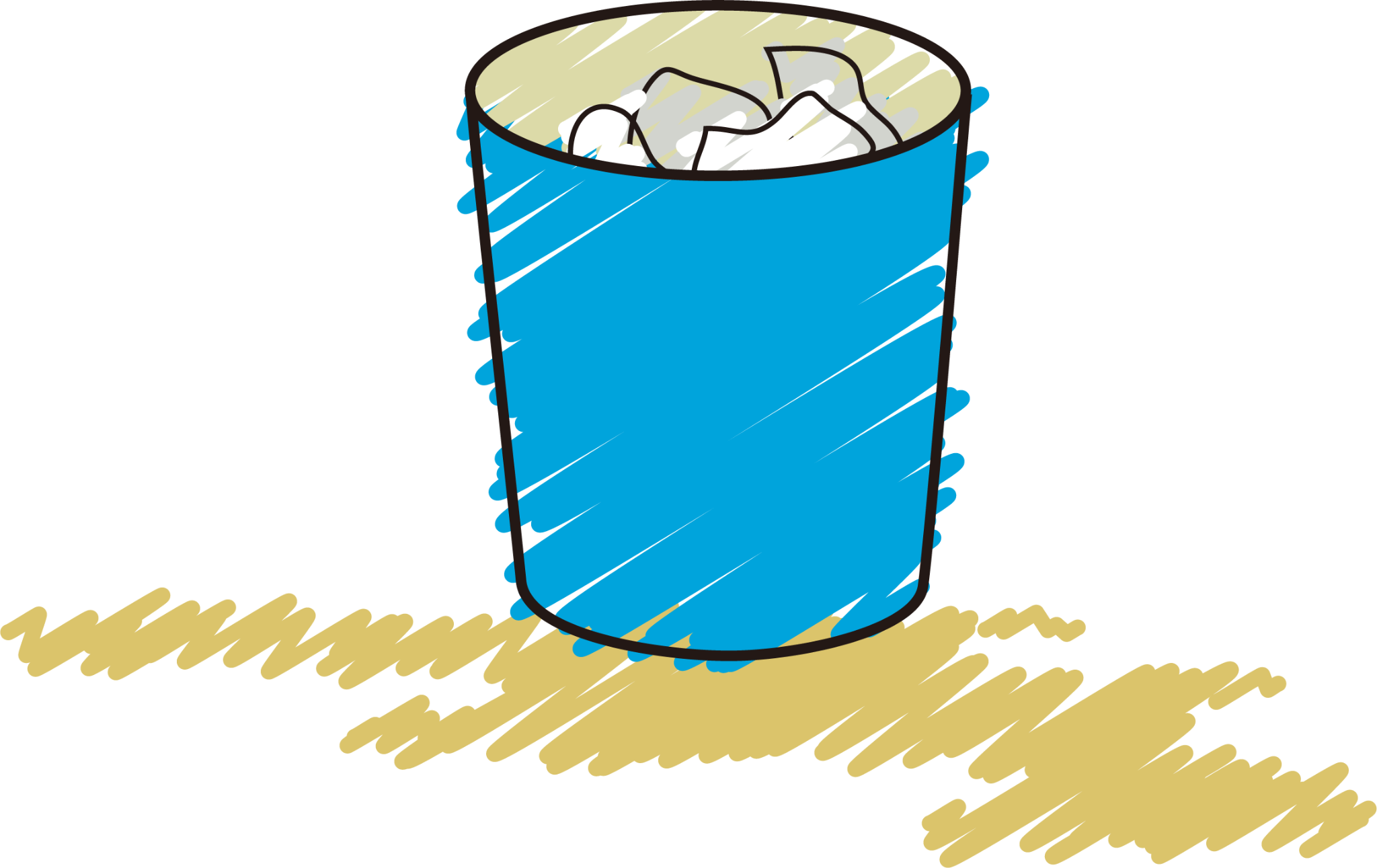 出来ることを考えよう
6
もっと少なくすることは
できますか
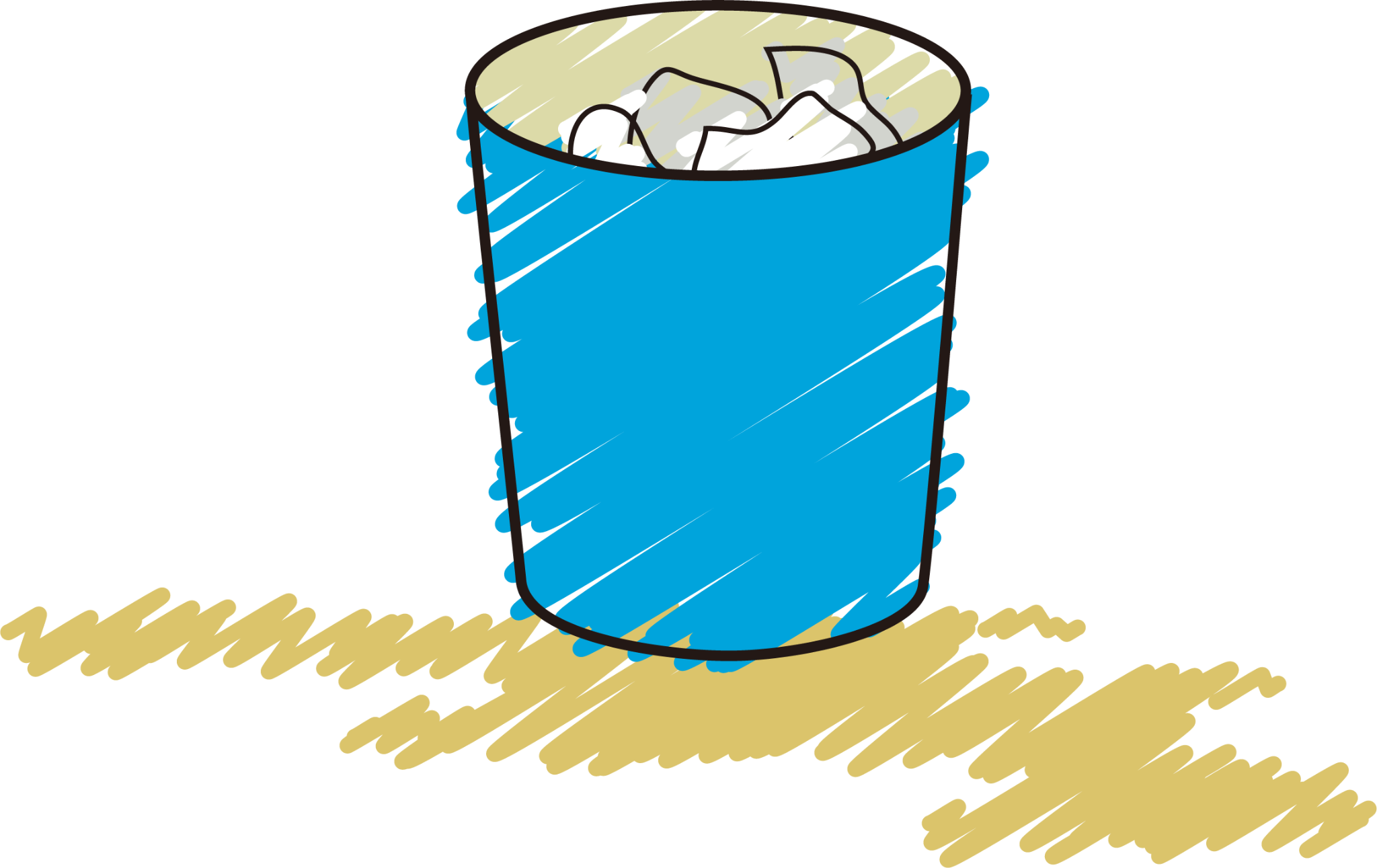 出来ることを考えよう
6
今日　あなたが出したごみは
どこへいくのでしょう
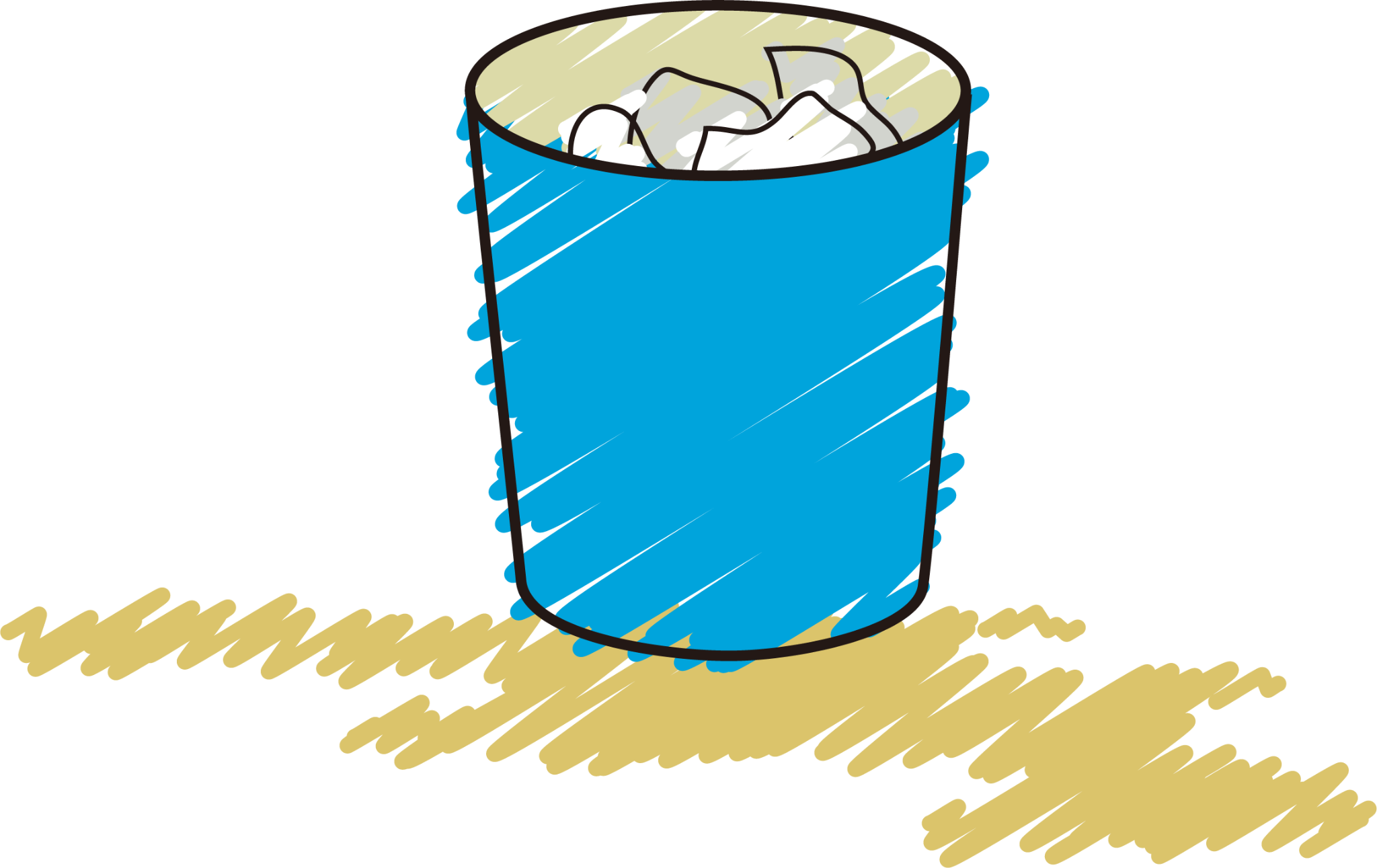 出来ることを考えよう
6
「環境」にやさしいくらしを
考えてみてください。
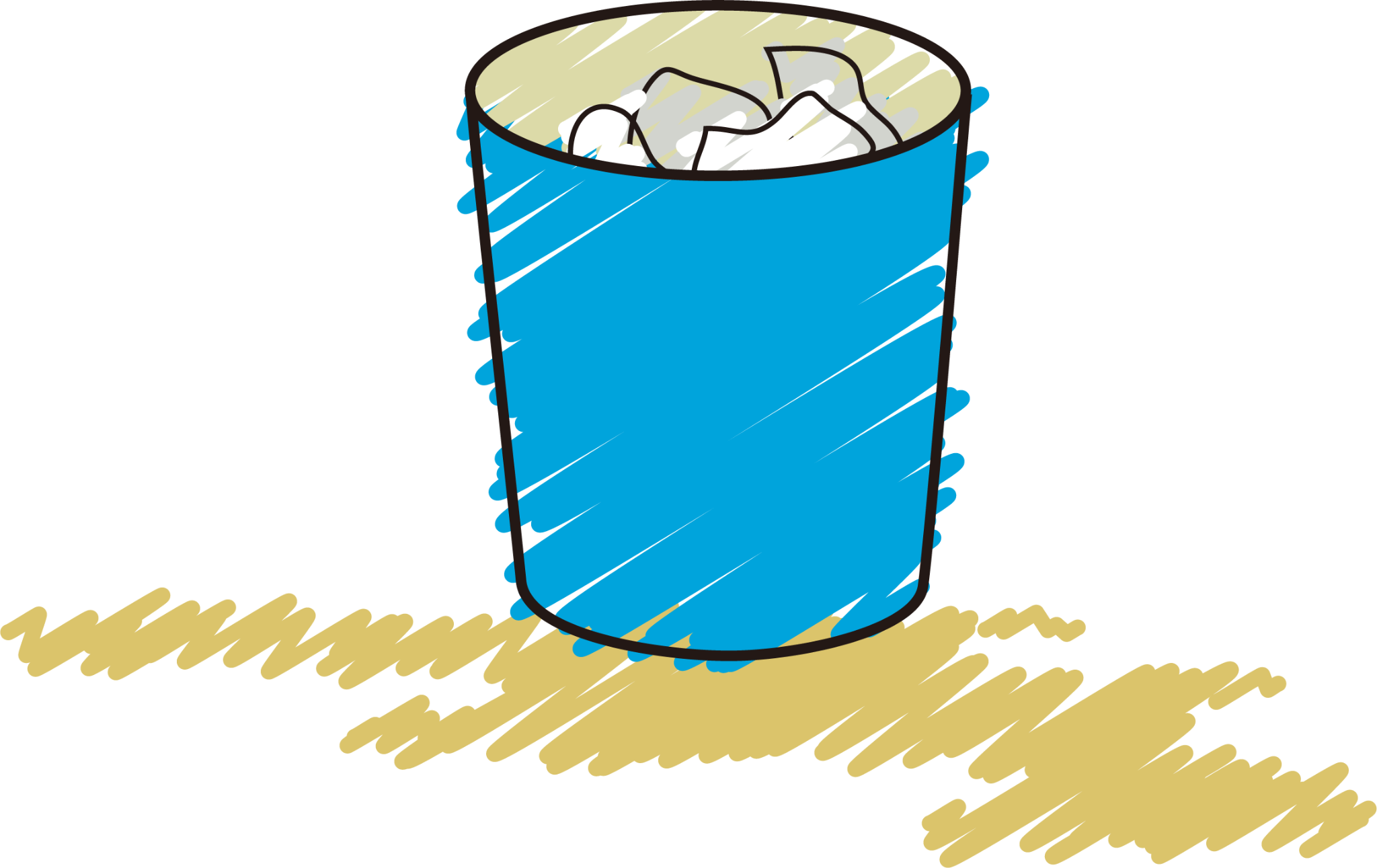 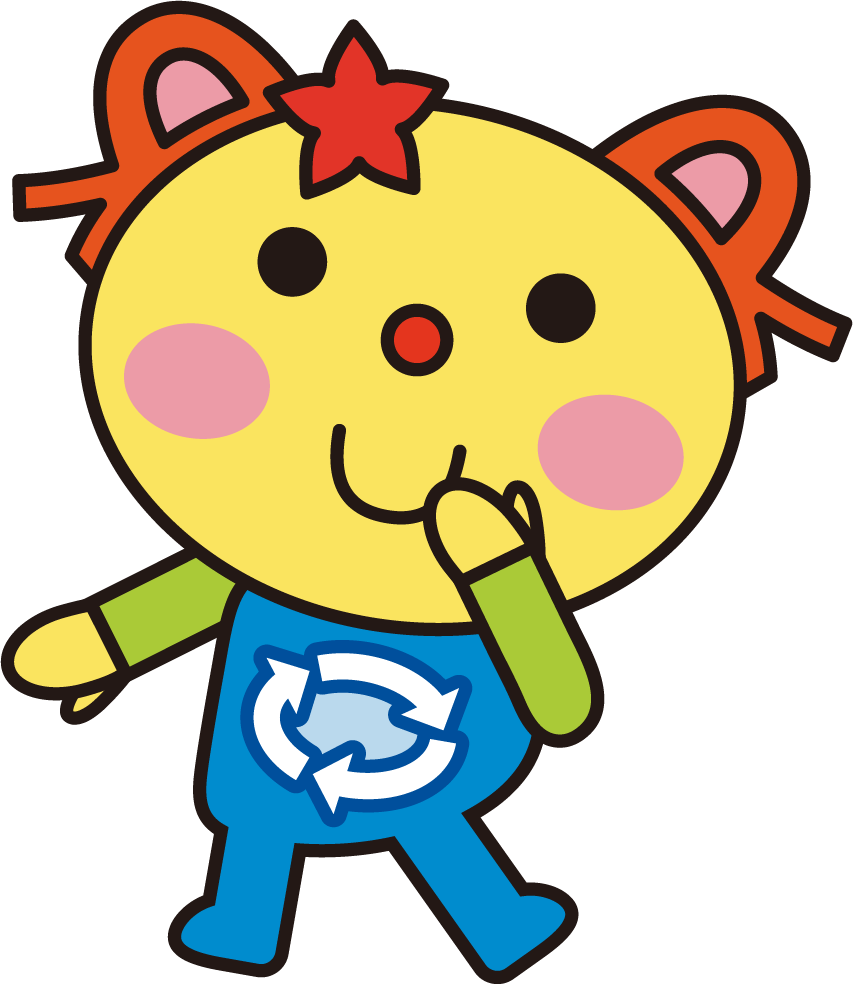 くらしとごみ
昭和５２年９月　初版発行
令和　５年４月　改定電子教材発行
企画　川崎市環境局
発行　川崎市
制作　株式会社押田印刷
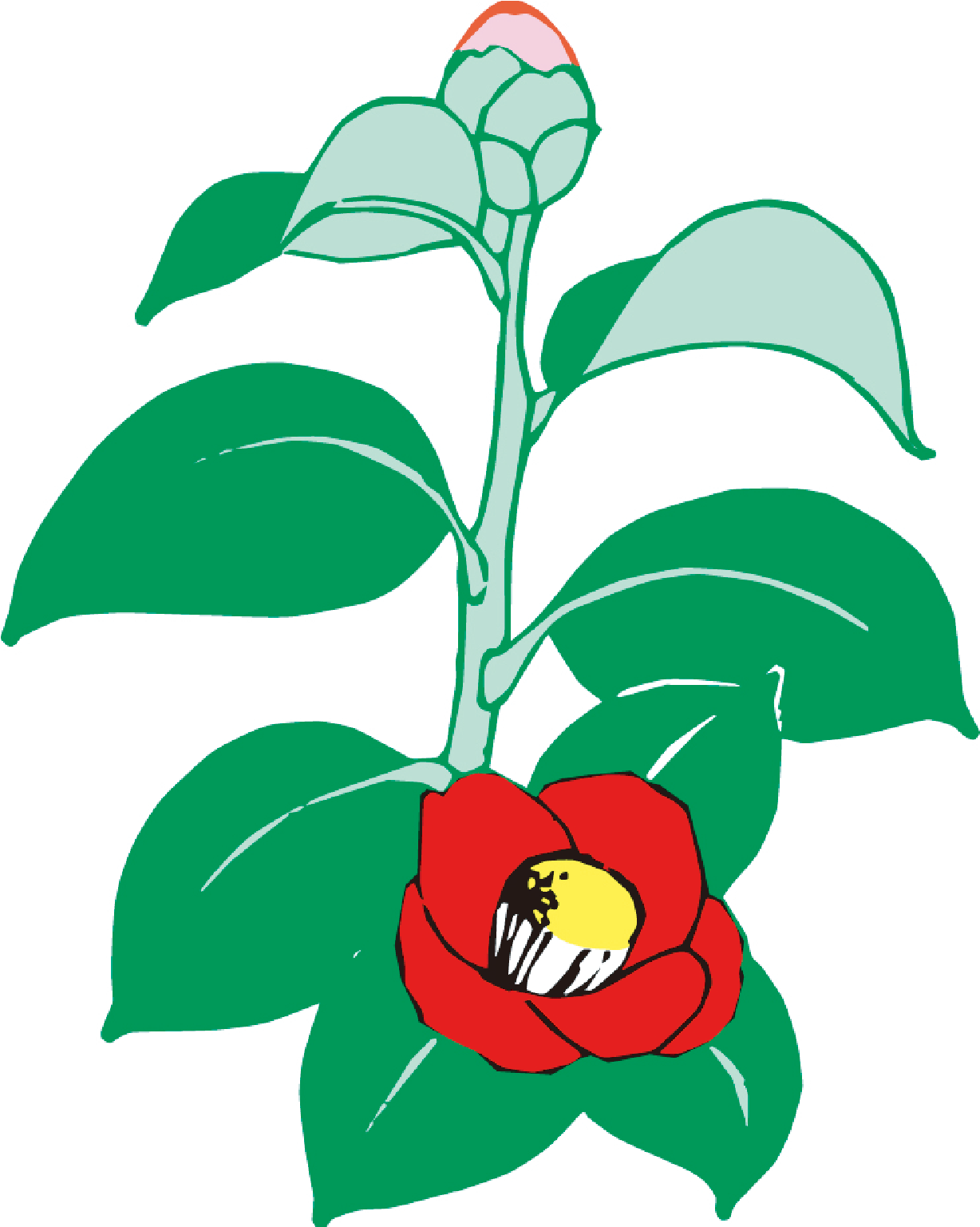 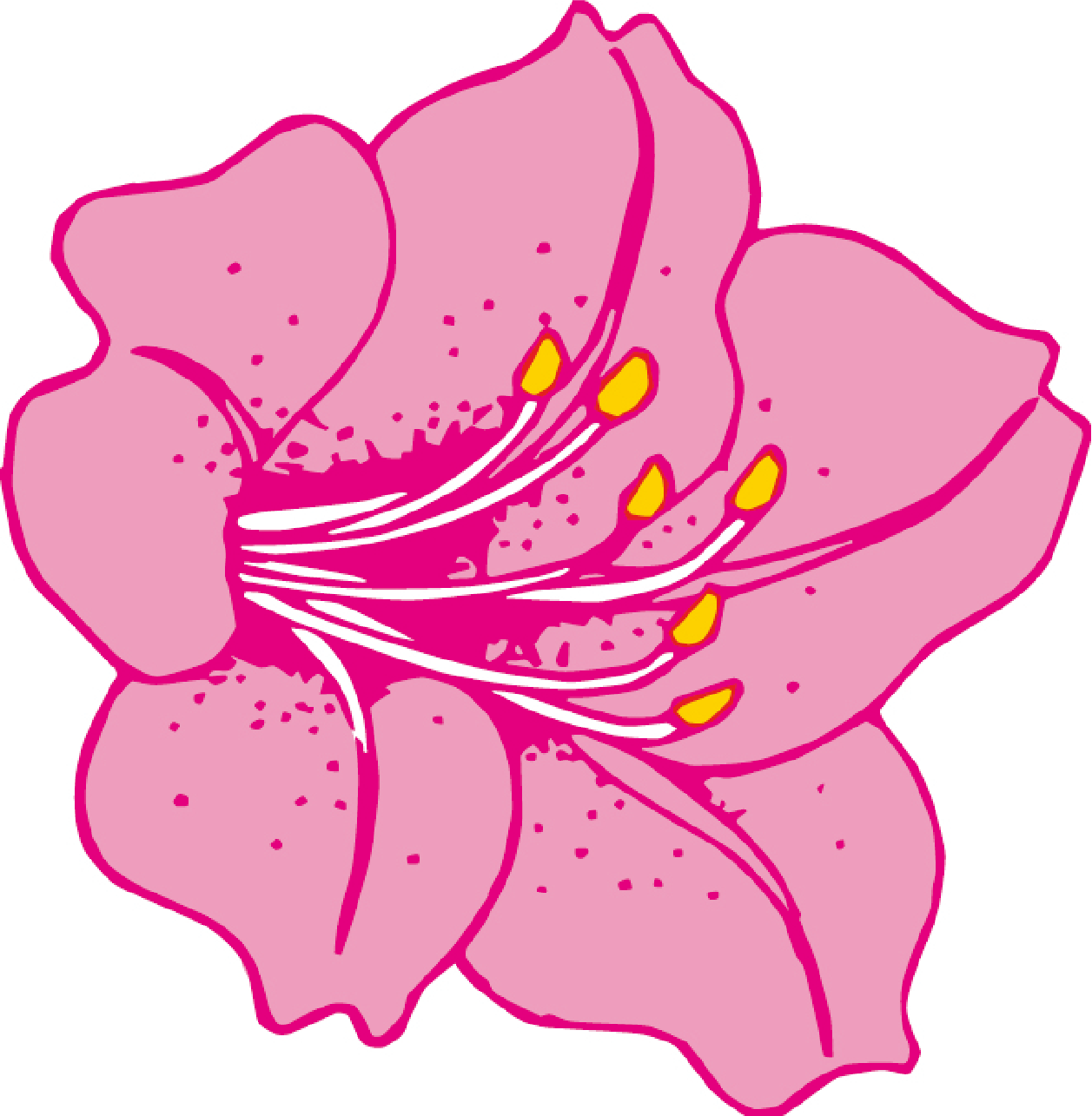 鈴木正博
潮　龍馬
川田照子
総合教育センター カリキュラムセンター 指導主事
西御幸小学校教頭
住吉小学校教諭
（市民の木 つばき）
（市民の花 つつじ）
編集協力者
川崎市環境局
◀ 前のページ
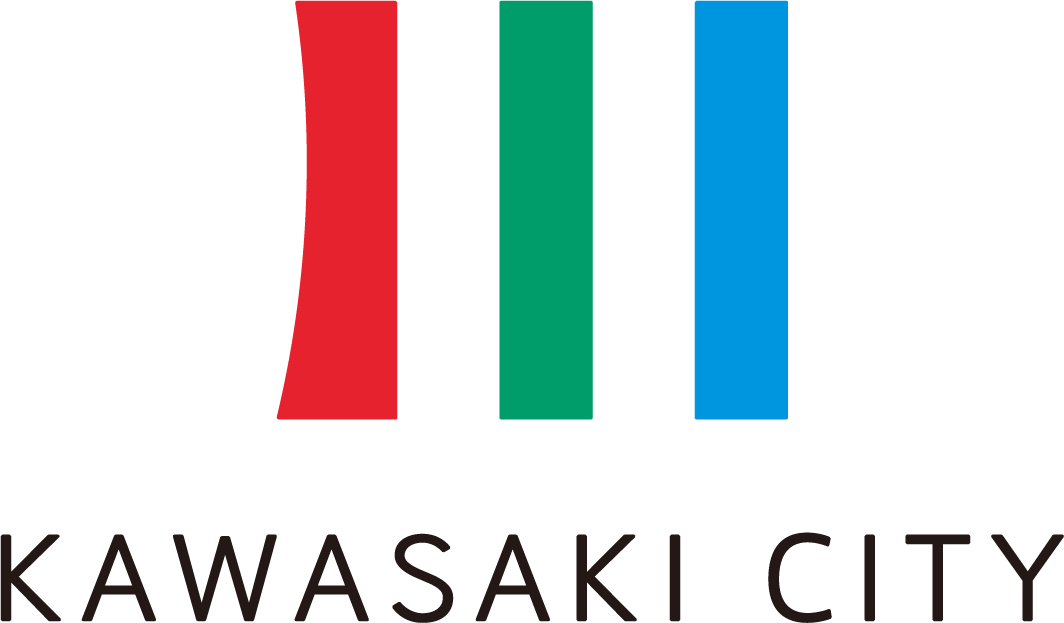 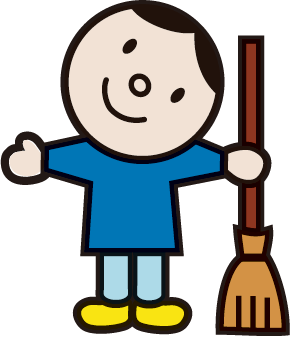 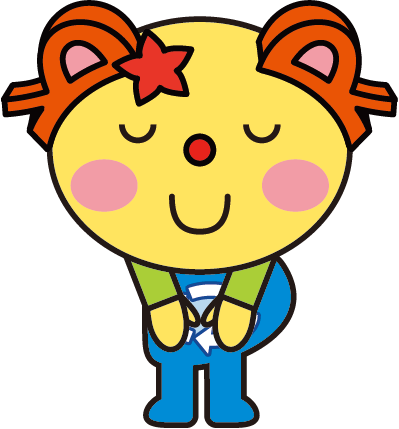 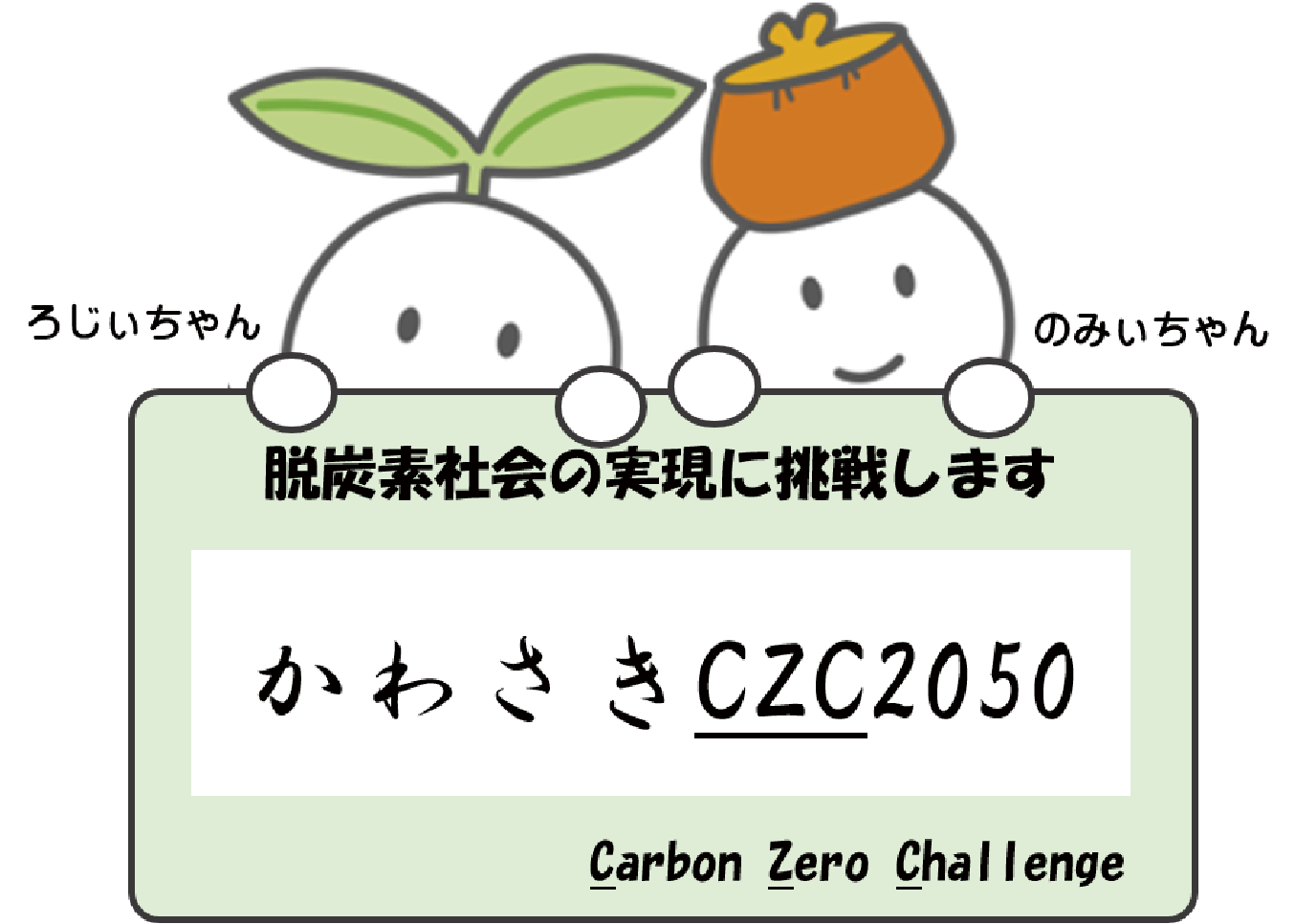 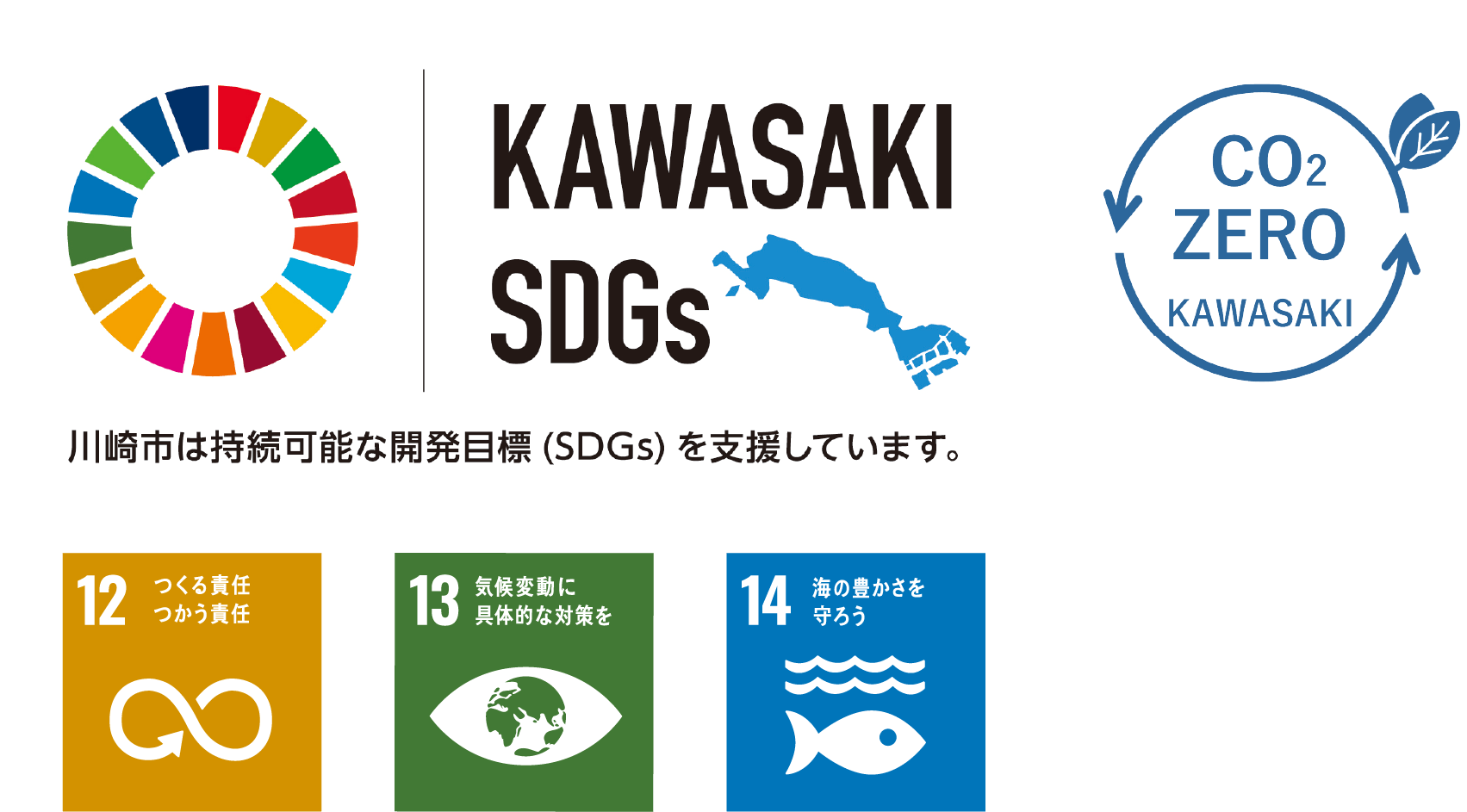 川崎市環境局